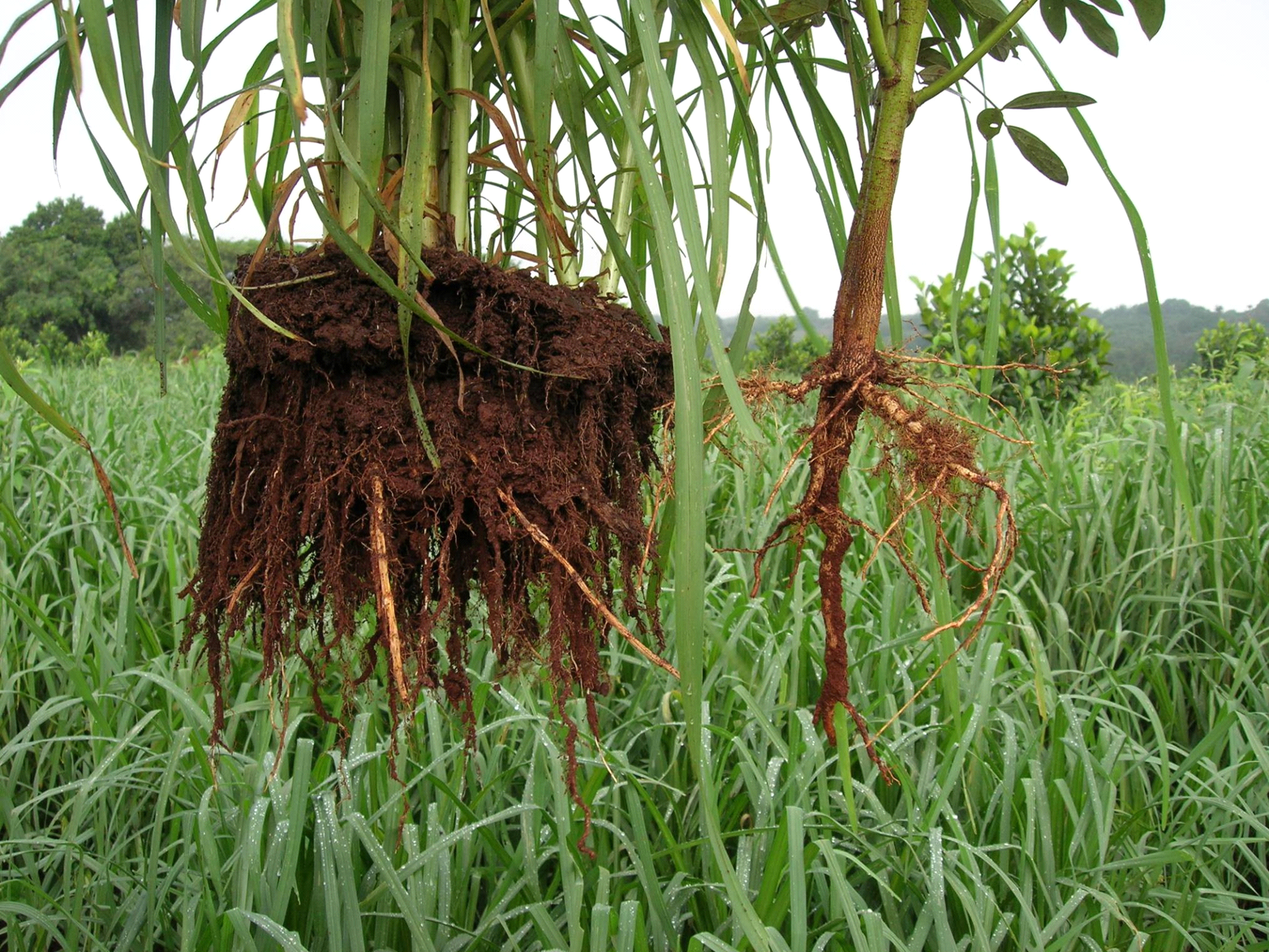 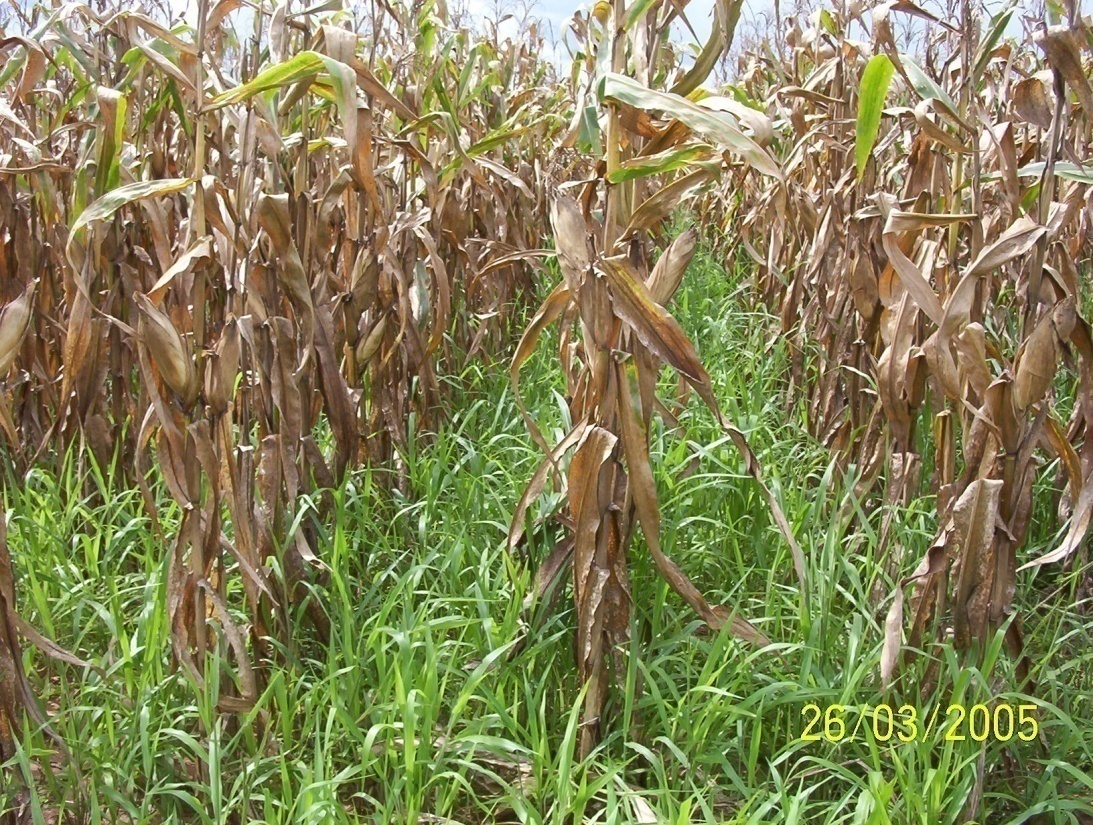 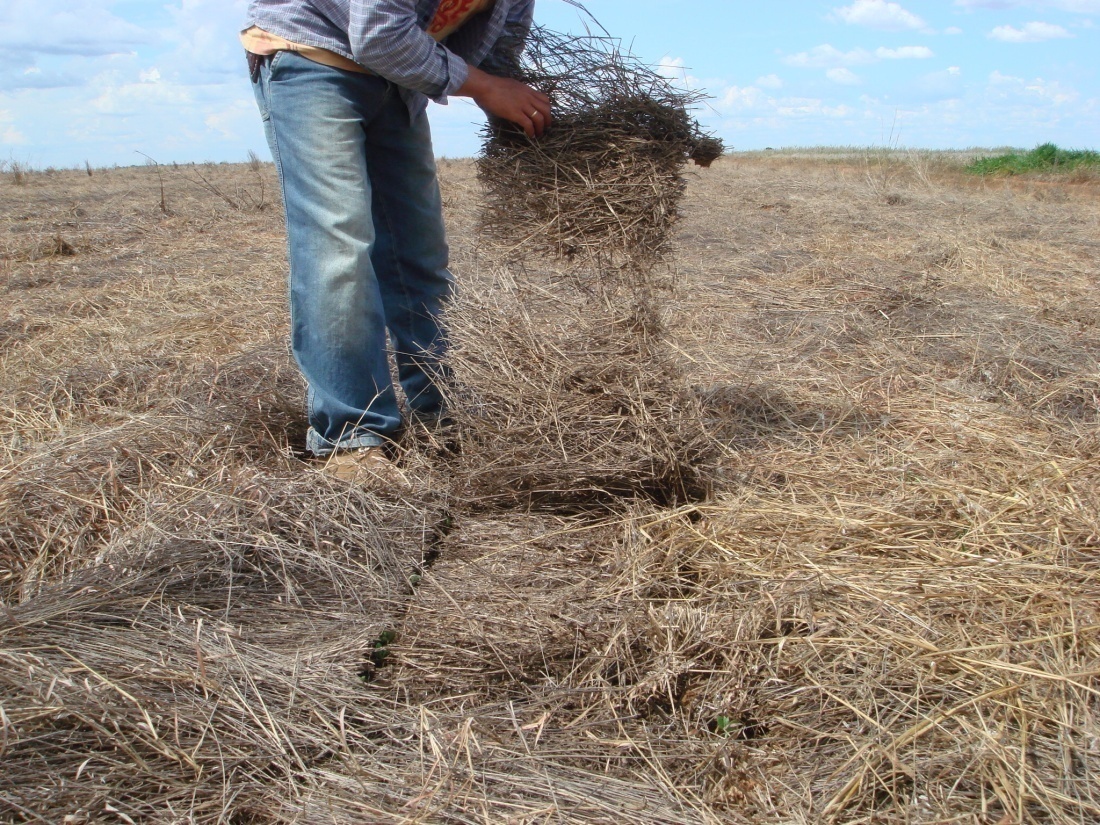 “...para alimentar el mundo, primero hay que alimentar al suelo”
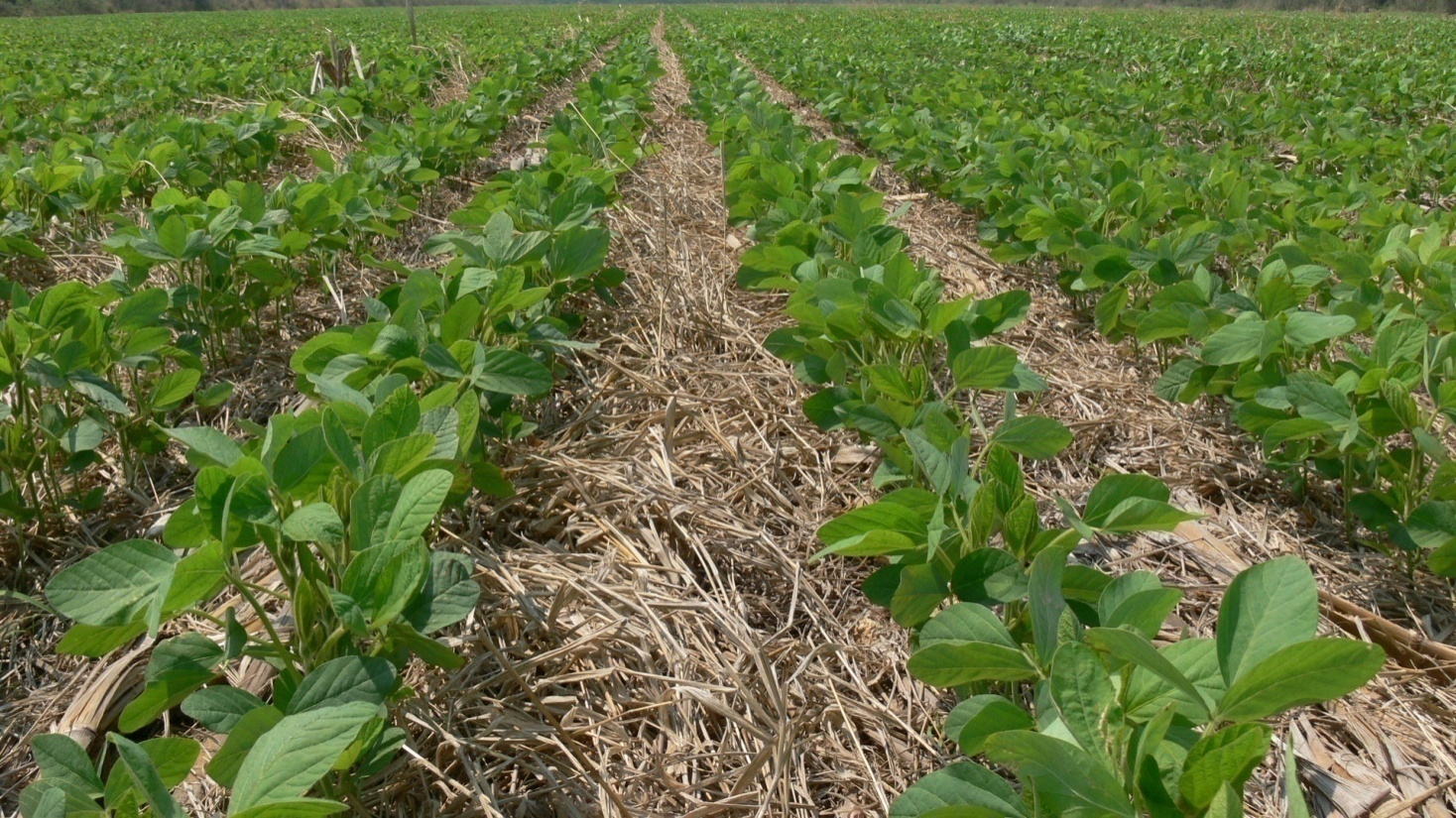 “Produzir alimentos em harmonia com a natureza”
Pé de Galinha; Guandú – Foto cedida por Lucien Séguy
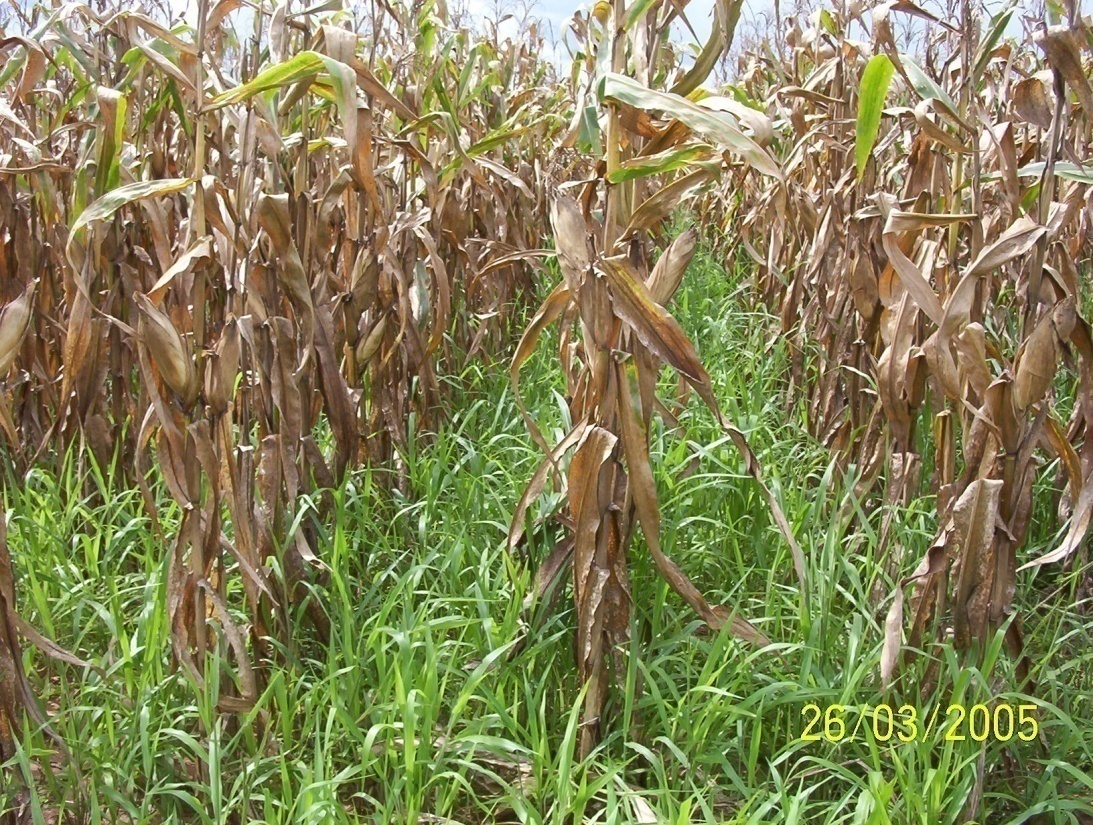 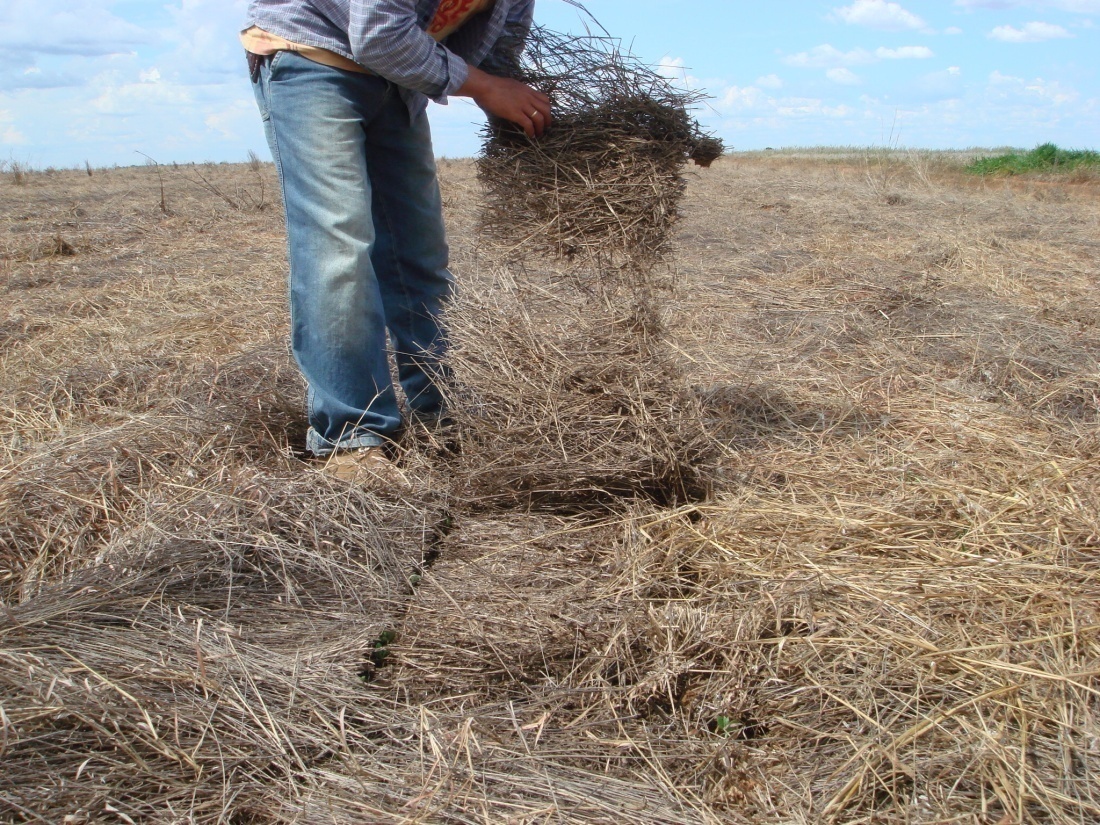 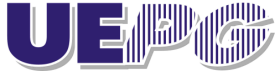 Dr. João Carlos de Moraes Sá
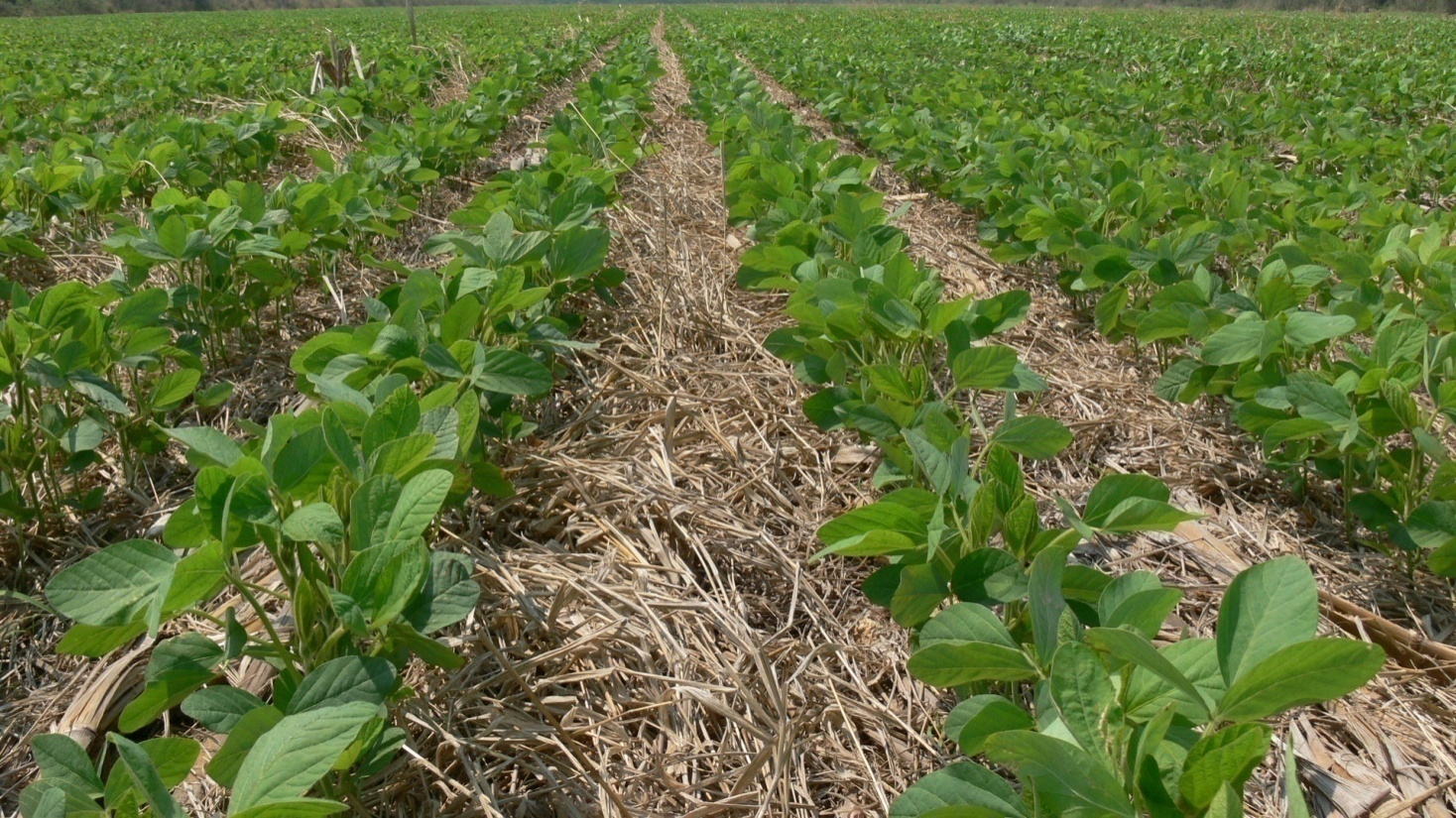 Construcción de la fertilidad y de la materia orgánica del suelo apuntando al SSD con calidad y producción sustentable
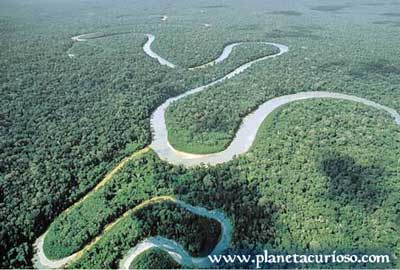 ¿Cuál es la principal lección que la Madre Naturaleza nos ha enseñado sobre el suelo?
La biomasa (ramas y raíces) y los organismos del suelo conecta las unidades estructurales (PED, agregados, microestructuras y partículas minerales) .
Crea la estructura del suelo y conecta los ciclos biogeoquímicos (descomposición, el flujo de gas, el flujo de agua y ciclo de nutrientes) preservando la capacidad del suelo para la producción de cultivos
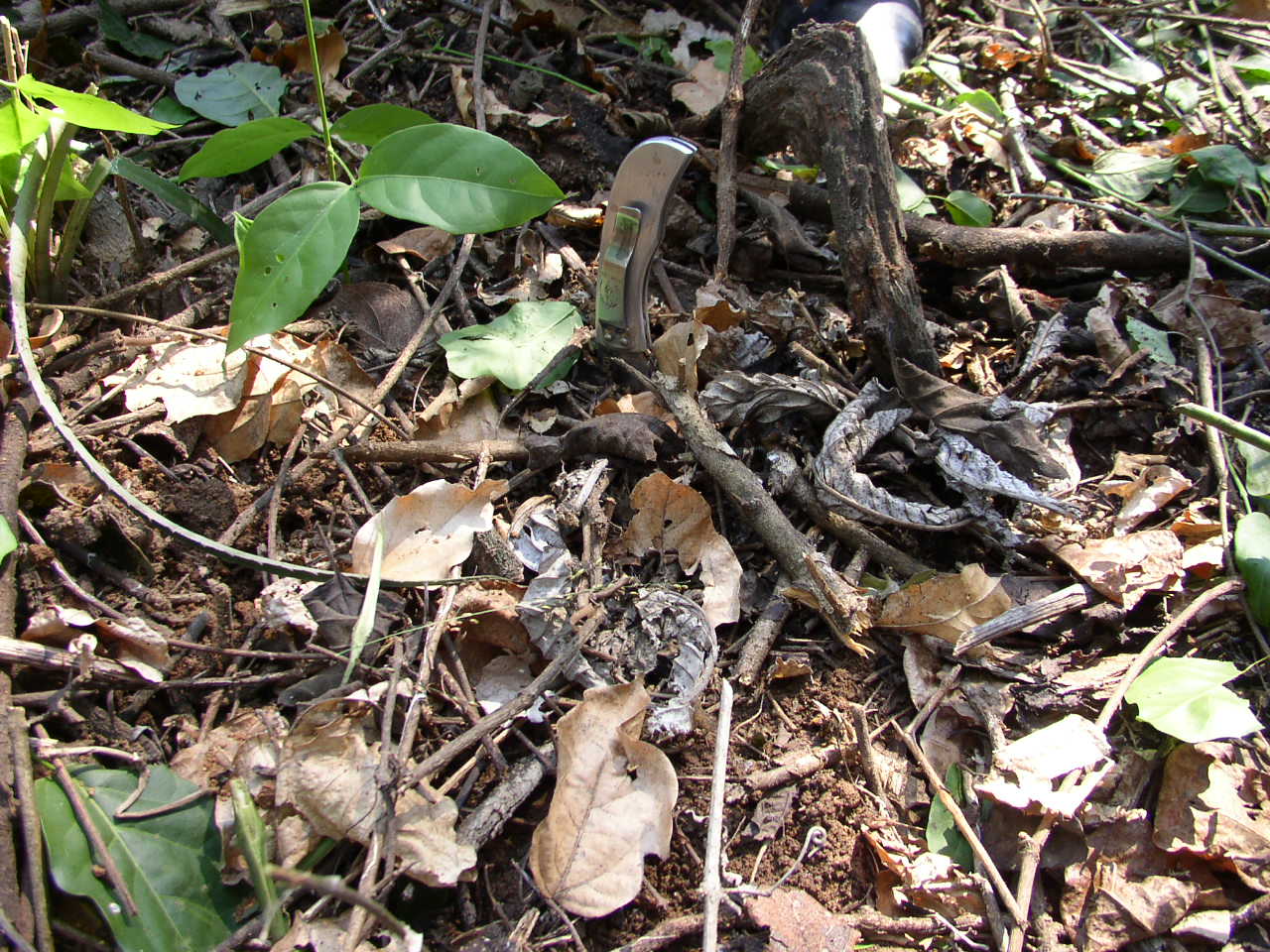 ¿Como es el suelo bajo vegetación natural?
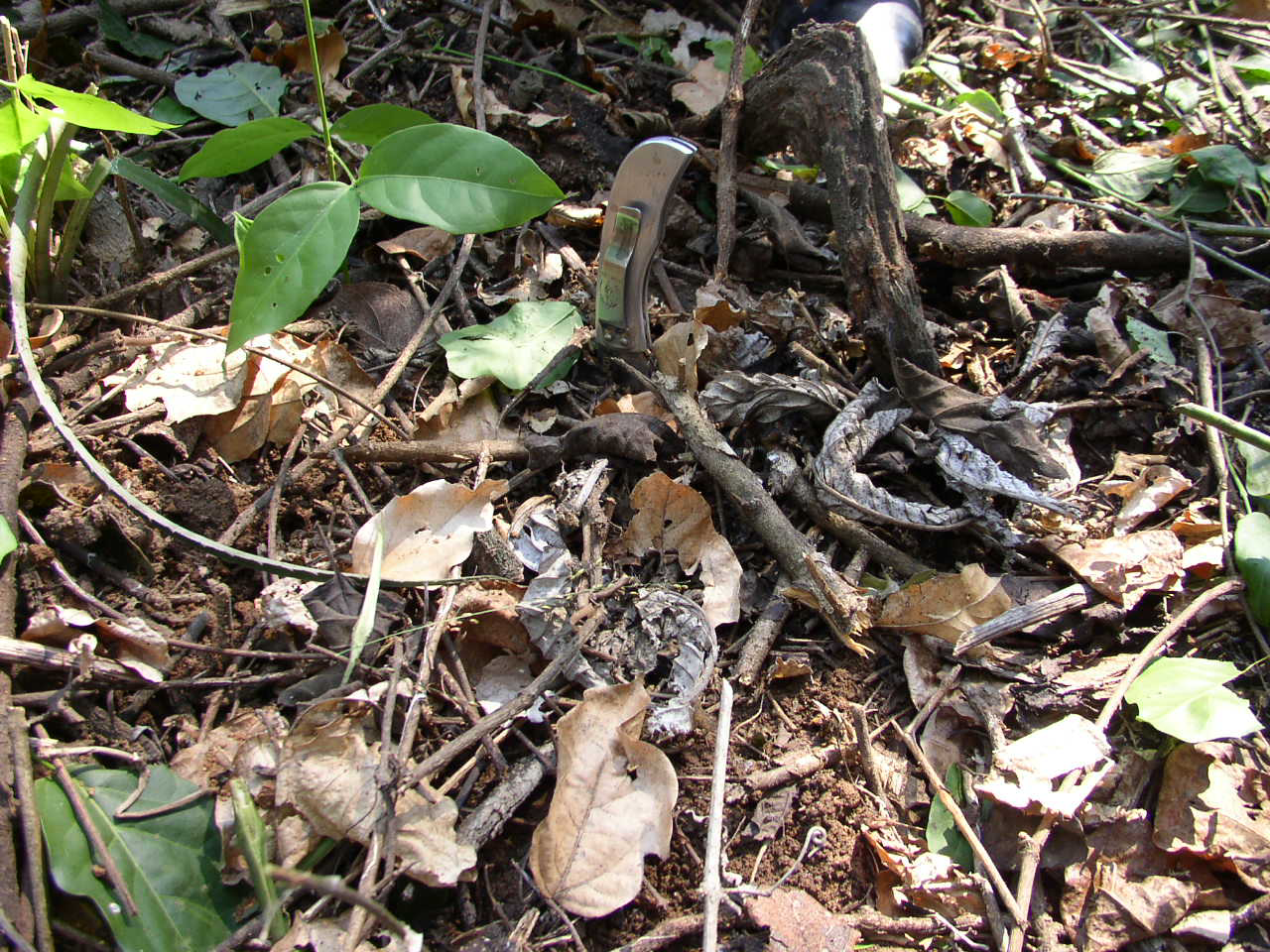 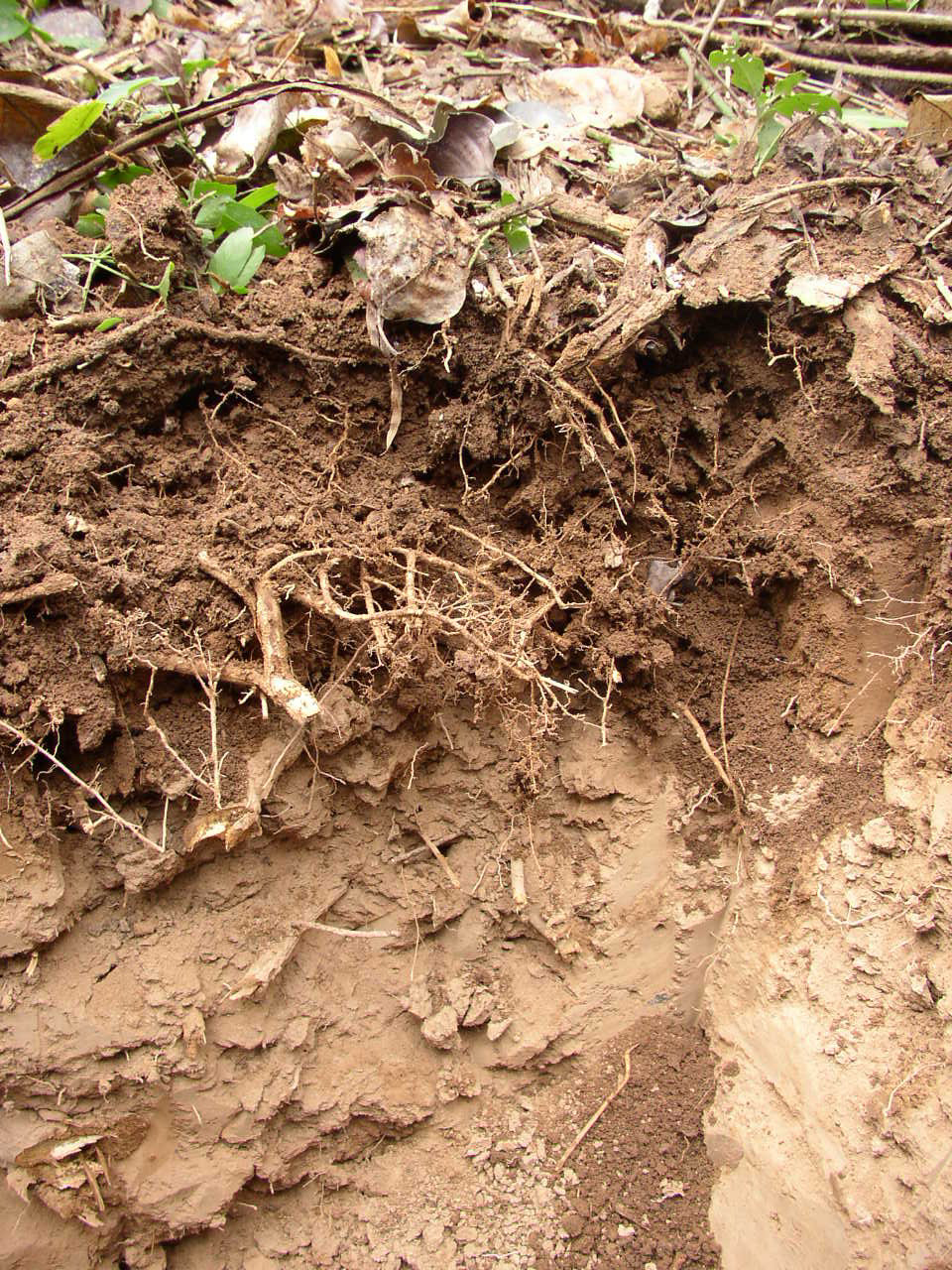 0
10
20
30
40
En suelos no perturbados la estratificación de C y de los nutrientes es un proceso natural regido por la entrada continua de C por los residuos  de cultivo.
El enriquecimiento de la capa superficial con los efectos de la descomposición, pero disminuyendo con el aumento de la profundidad del suelo 
(Prescott et al., 1985)
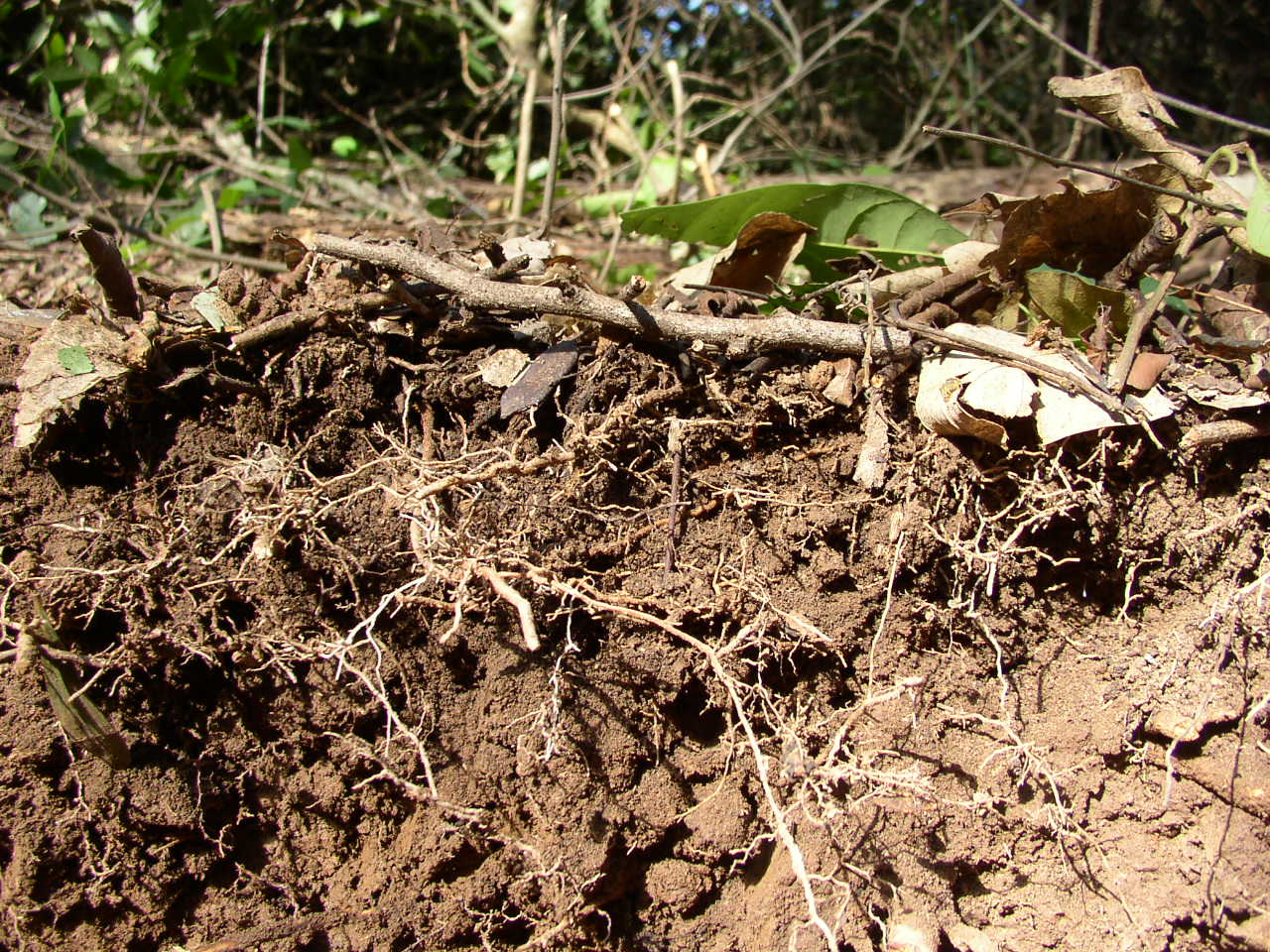 Posee una estratificación natural del contenido de C
5,8 % MOS
5 cm
Indice de estratificación = 1,57
(hay 57 % mas MOS en la camada superficial de 0-5 cm
3,7 % MOS
20 cm
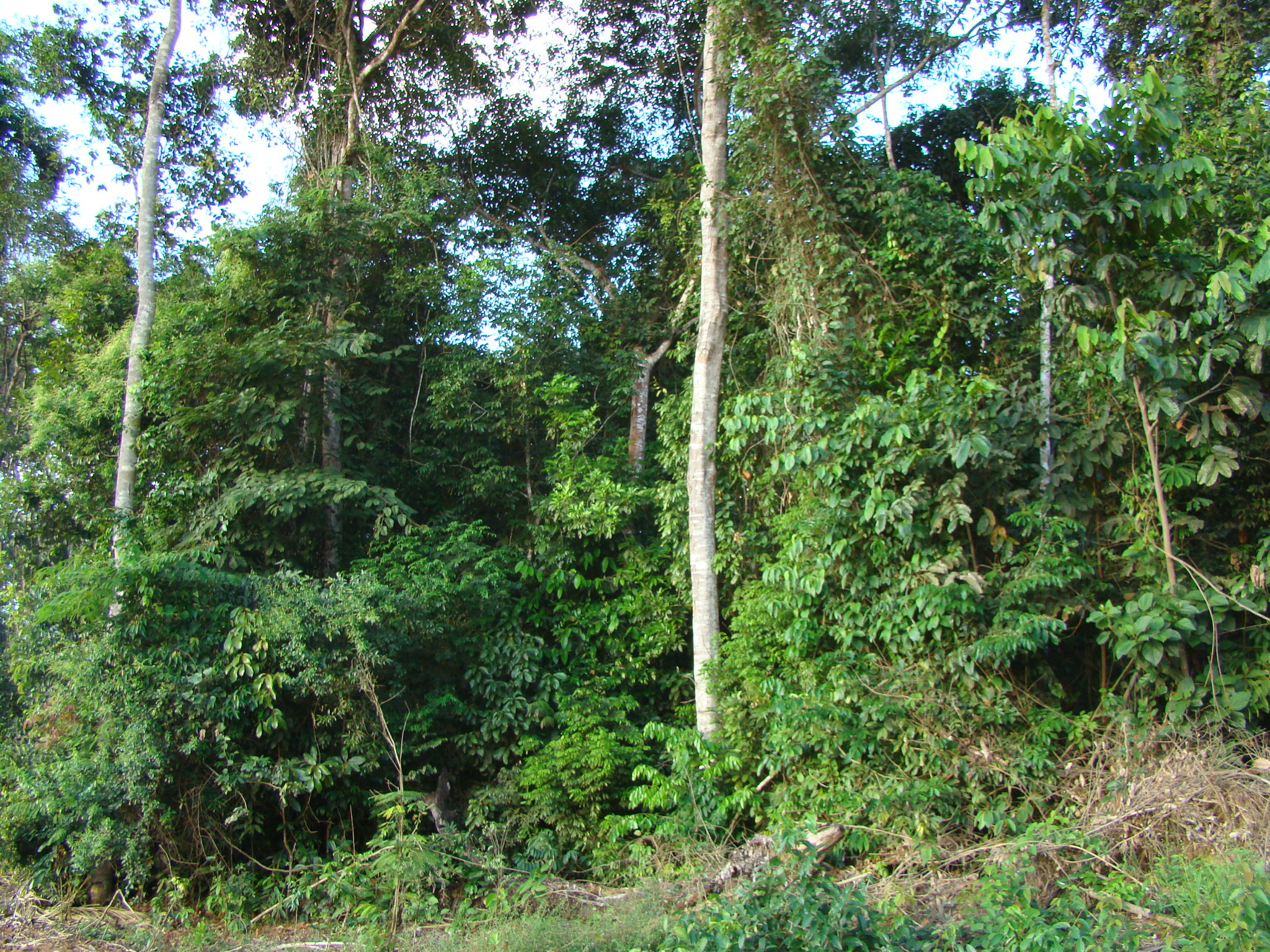 Como é a fertilidade do solo sob vegetação nativa?
Distribuição do carbono orgânico total (COT) no perfil do solo sob 
Mata nativa (Ponta Grossa, 72% de argila )
Relação de estratificação
2.15
3.0
MO = 59.8 x 1.72
MO = 102.9 g kg-1
Ou 
MO = 10.3 %
3.23
3.78
MO = 10.8 x 1.72
MO = 18.6 g kg-1
Ou 
MO = 1,9 %
4.64
5.54
Distribuição do carbono orgânico total (COT) no perfil do solo. 
Mata nativa (Lucas do Rio Verde, MT – 52% de argila)
Relação de estratificação
1.69
2.30
MO = 38.8 x 1.72
MO = 66.7 g kg-1
Ou 
MO = 6.67 %
3.03
4.10
MO = 7.1 x 1.72
MO = 12.8 g kg-1
Ou 
MO = 1.28 %
4.70
5.50
Distribuição do C orgânico total (COT) em um Neossolo Quartzarenico
 (argila  13 %) em Luis Eduardo Magalhães-BA) sob vegetação nativa
COT (g kg-1)
Profundidade (cm)
LEM
Sá et al., 2015. Land Degratation and Development
Distribuição CTC no perfil do solo. 
Mata nativa (Lucas do Rio Verde, MT – Estação experimental da FRV )
Distribuição da CTC no perfil do solo. 
Mata nativa (Ponta Grossa – Estação experimental da IAPAR )
Distribuição do pH no perfil do solo.
Mata nativa em Lucas do Rio Verde – Estação experimental da FRV
Distribuição do pH no perfil do solo. 
Mata nativa (Ponta Grossa – Estação experimental da IAPAR )
Distribuição do alumínio trocável (Al3+) no perfil do solo.
Mata nativa - Lucas do Rio Verde, MT – Estação experimental da FRV
Distribuição do pH no perfil do solo. 
Mata nativa (Ponta Grossa – Estação experimental da IAPAR )
Distribuição do cálcio (Ca2+) no perfil do solo
Mata nativa, Lucas do Rio Verde, MT – Estação experimental da FRV
Elevadas produtividades são obtidas com Ca2+
2.5
4.5 cmol dm-3
Necessita aumentar
3 a 9.3 vezes
5.4 a 16.7 vezes
Distribuição do Ca2+ no perfil do solo. 
Mata nativa (Ponta Grossa – Estação experimental da IAPAR )
2.5
4.5 cmol dm-3
Necessita aumentar
2 vezes
3.2 vezes
Distribuição da saturação por bases (V%) no perfil do solo
Mata nativa - Lucas do Rio Verde, Estação experimental da FRV
Elevadas produtividades são obtidas com V% de:
40%
55%
Ca e Mg em um Neossolo Quartzarênico
Profundidade (cm)
Sá et al., 2017 (em preparação)
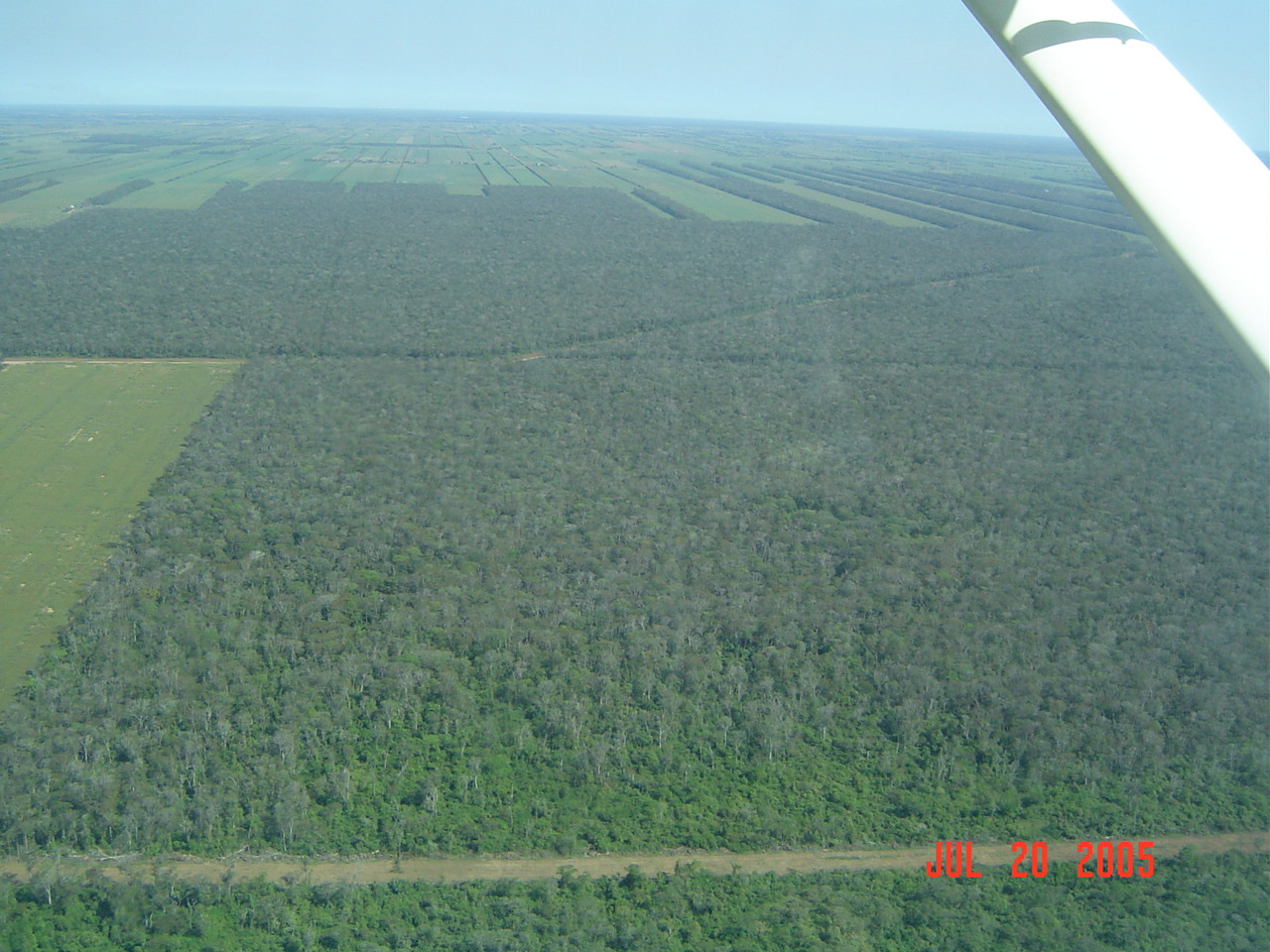 ¿De donde arrancamos?
¿De donde arrancamos?
A conversão do solo sob vegetação nativa para o uso agrícola
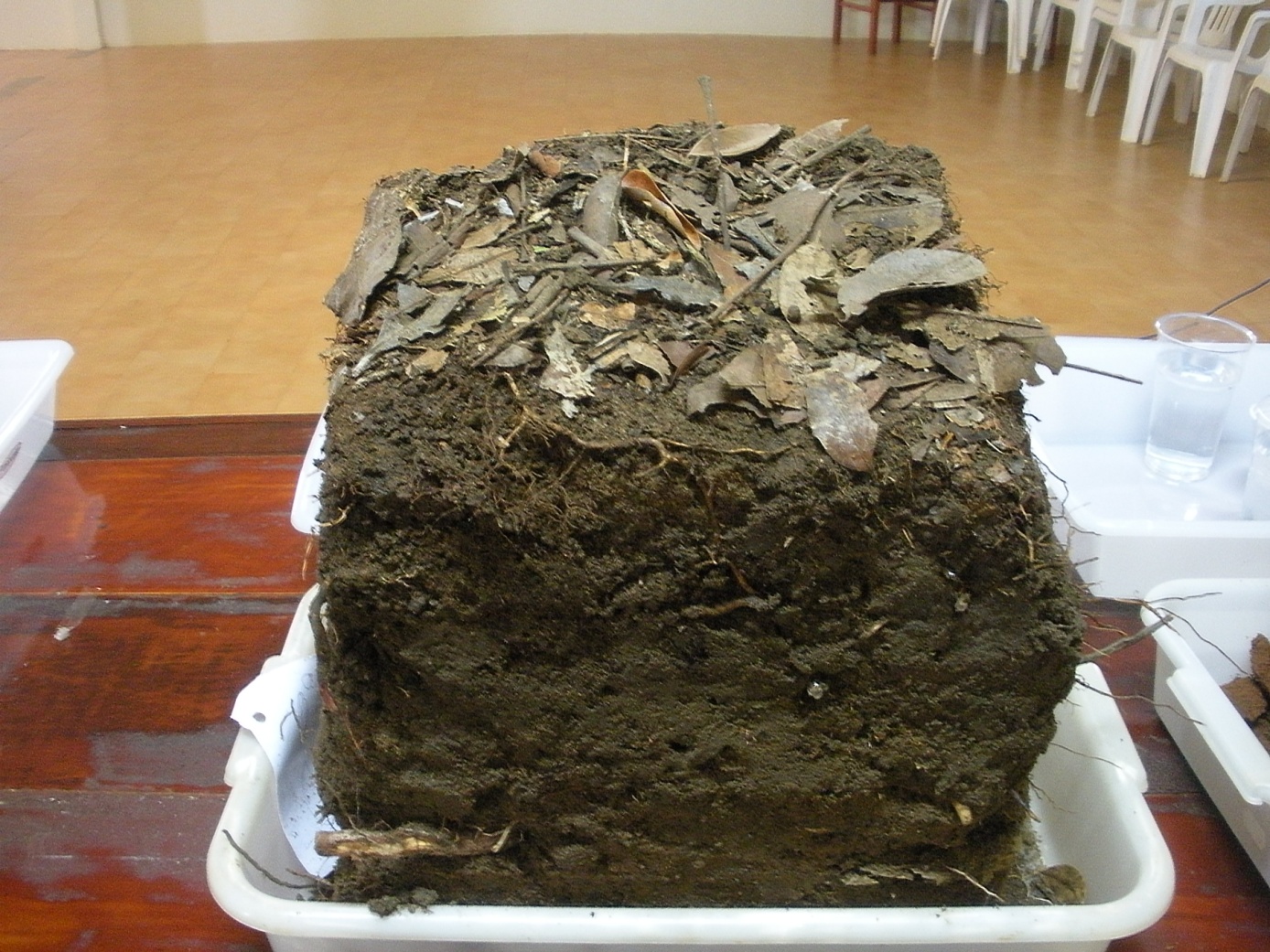 Solo sem restrições para o desenvolvimento de plantas
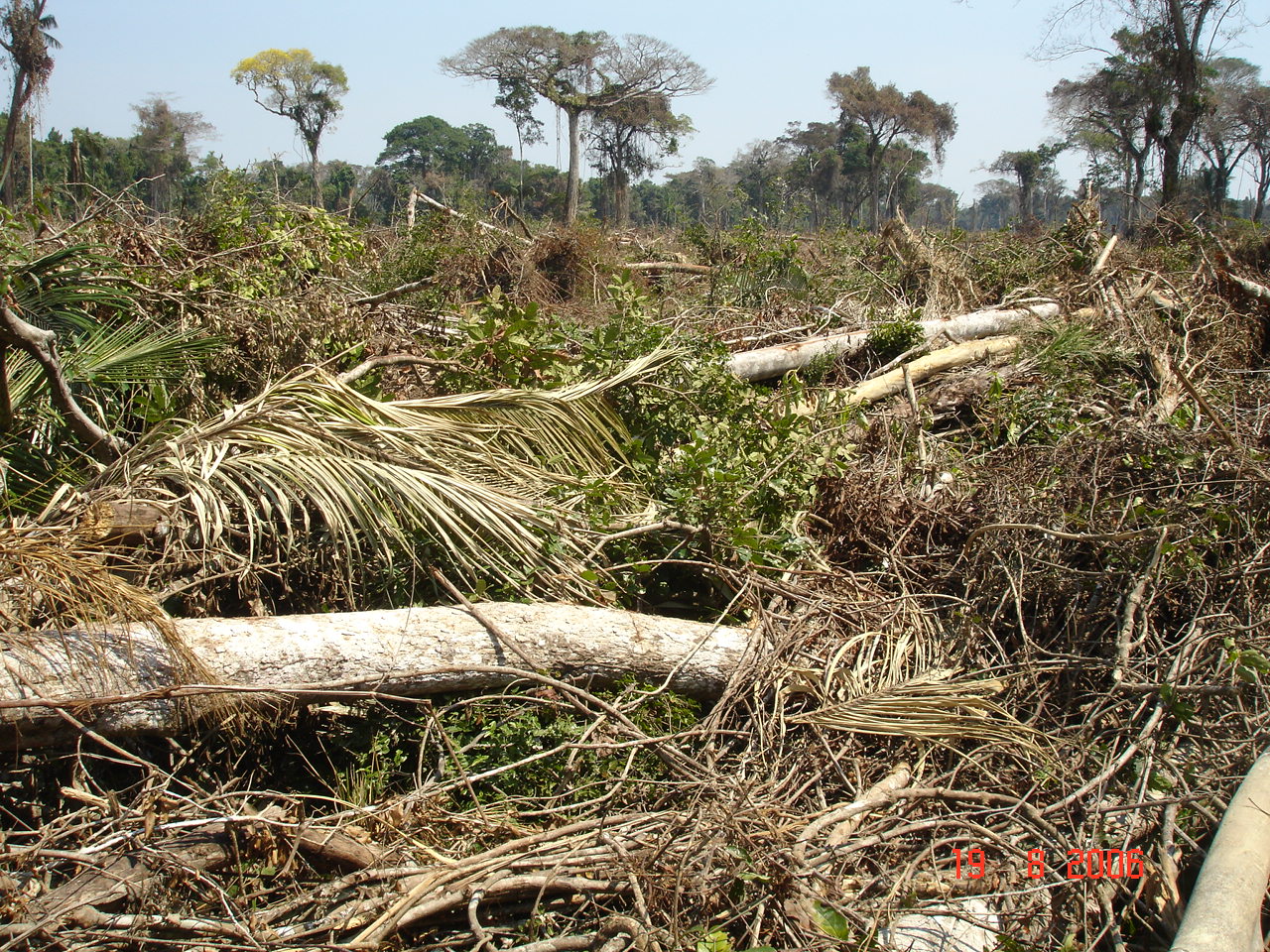 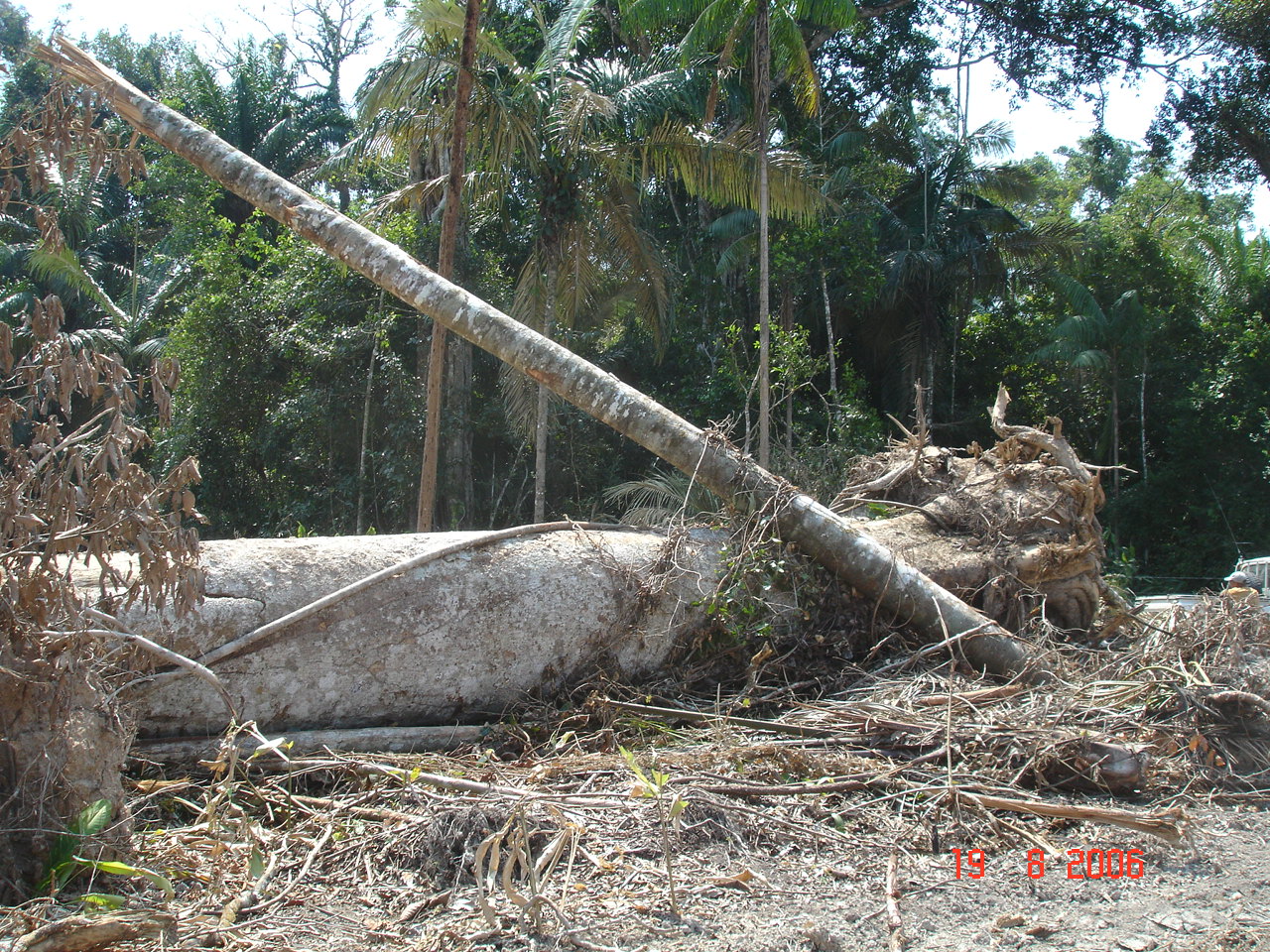 El impacto de la conversión del monte en agroecosistema
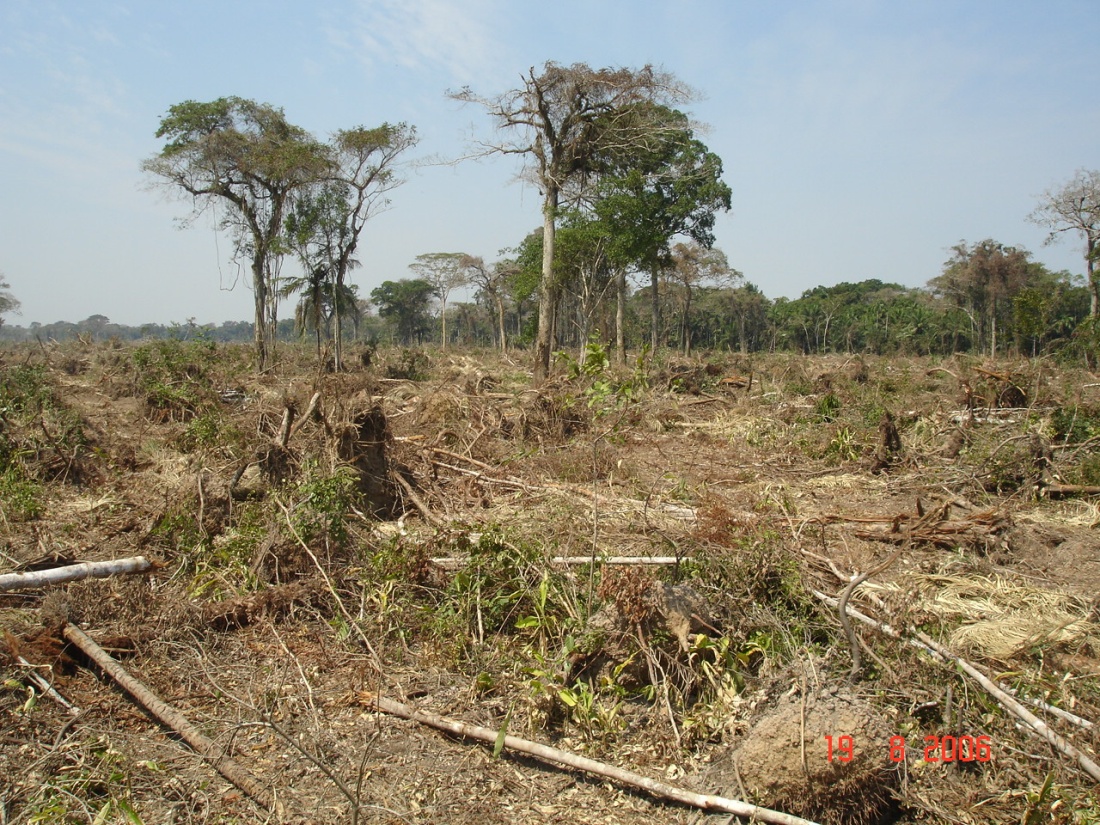 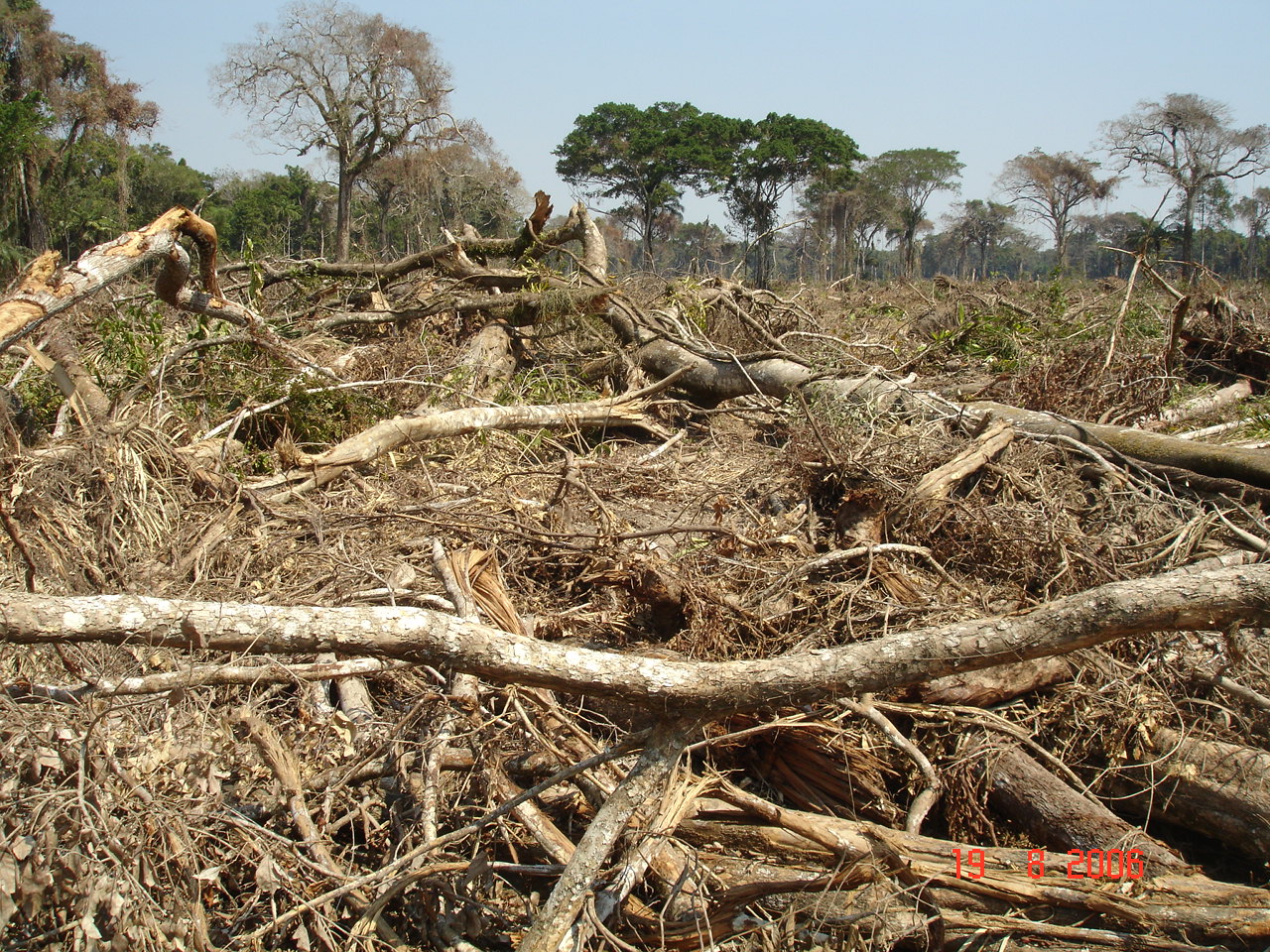 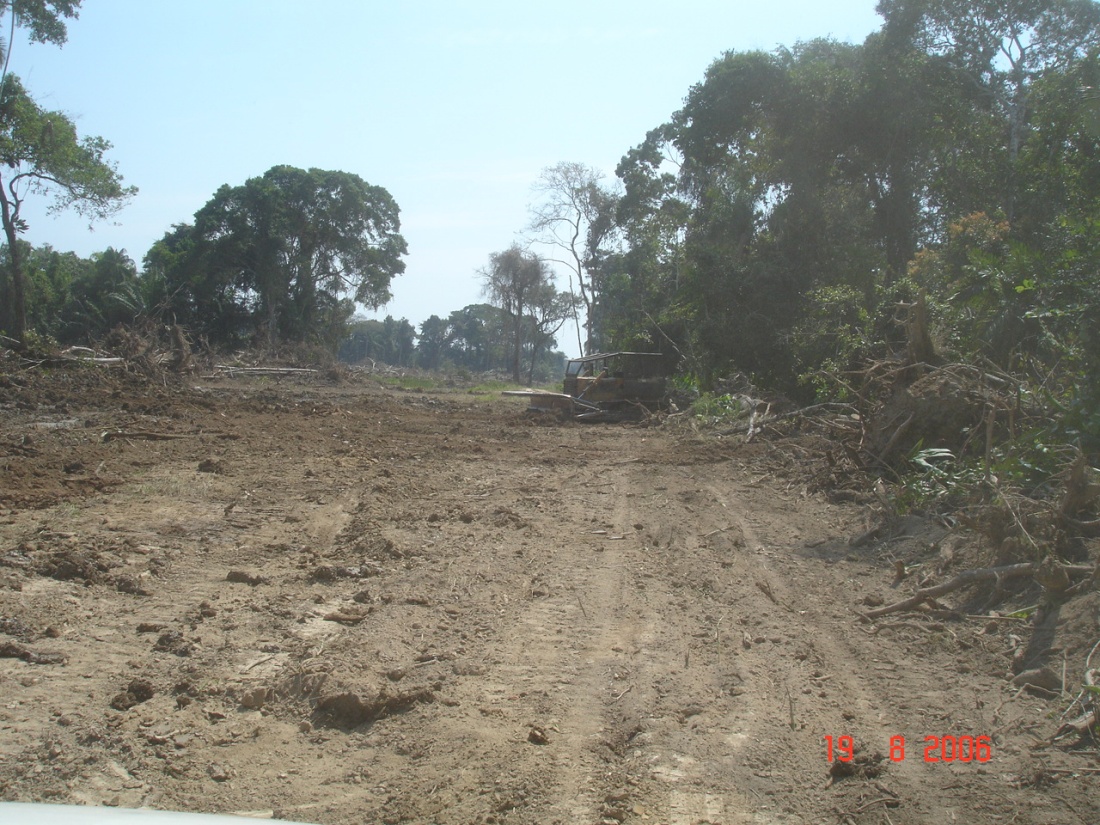 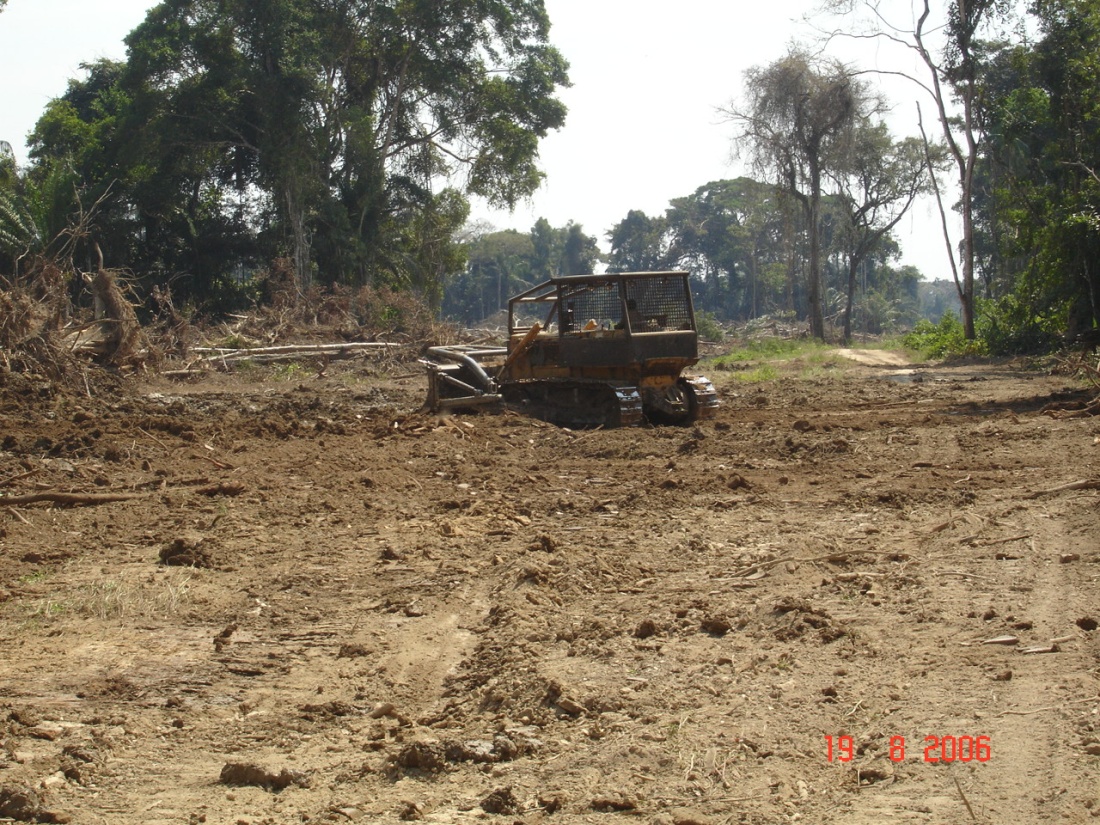 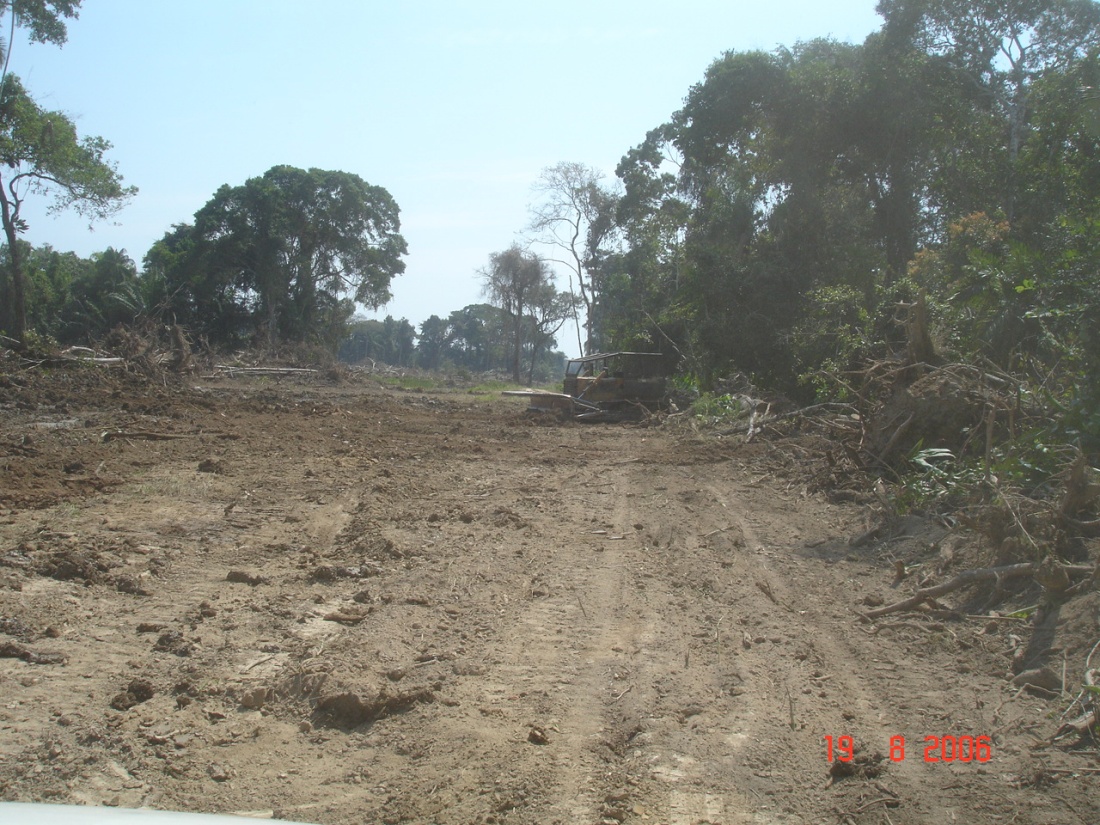 Acordonar
Nivelamiento del suelo
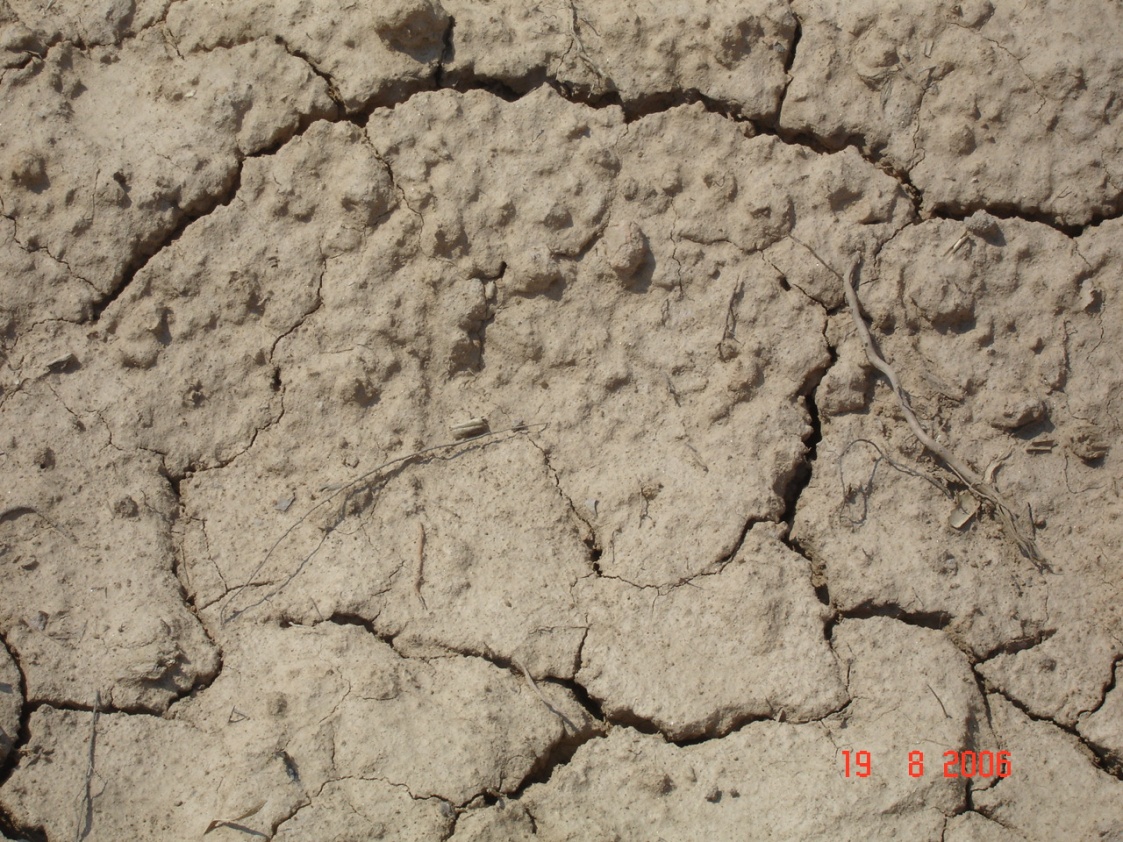 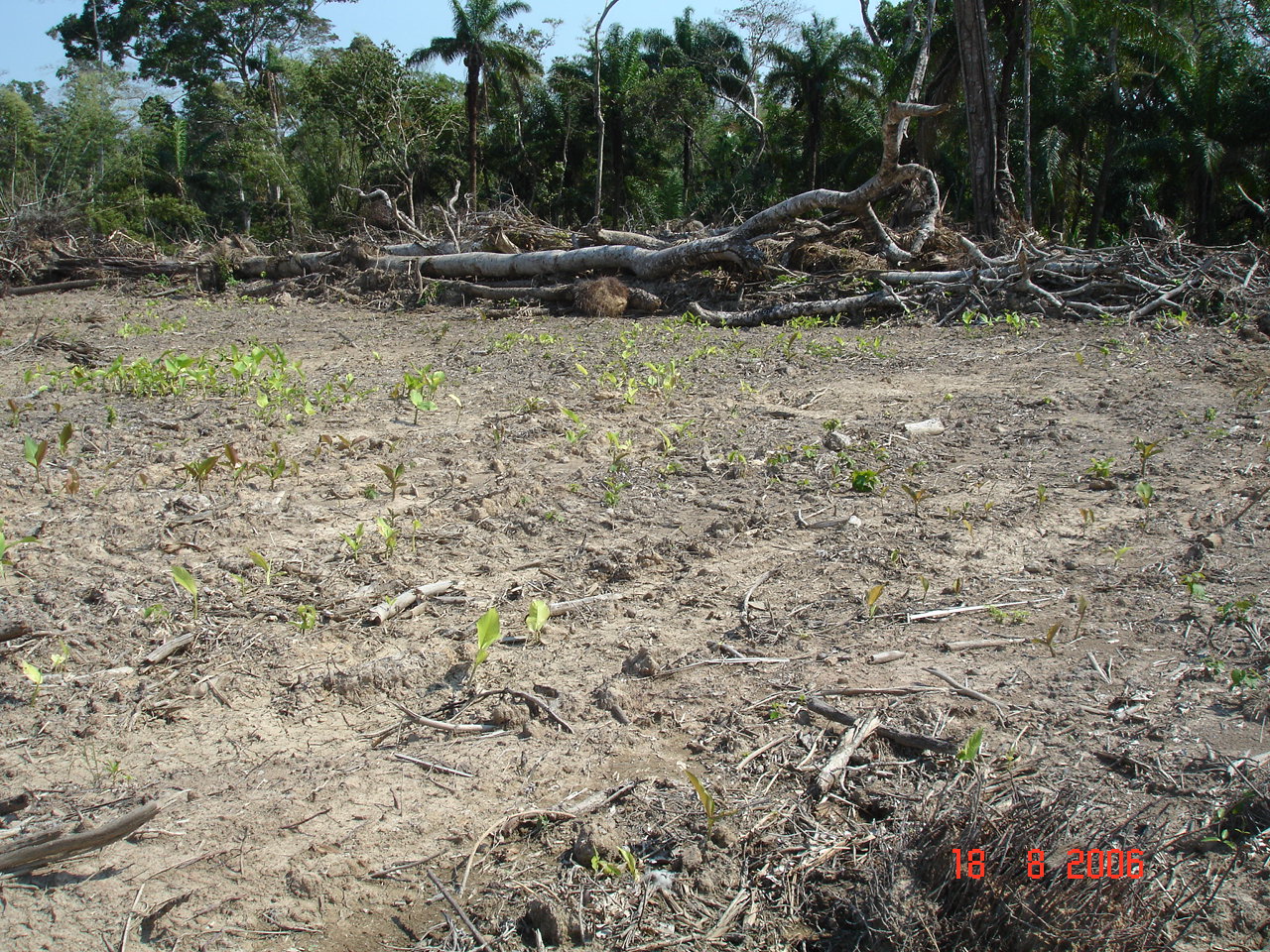 Dispersión total del suelo y encrostamiento
0.96 a 1.2% ano-1
1.2 a 3.0% ano-1
3.5% ano-1
7 a 13.8 % ano-1
Impacto do preparo do solo associado ao monocultivo na perda de C em região Temperada, Su-tropical e Tropical
Anos de preparo
0
5
0
50
0
20
0
10
0
Saskatoon
48%
Pergamino
24%
Cerrado – GO, 35%
Perdas de C (%)
Ponta Grossa 
35 %
50
C. Sarmiento
60%
Missouri
58 %
Cerrado – MT, 69%
Canada - USA
Trigo contínuo
Campbell & Souster, 1982; Mann, 1985
52 and 42° N Latitude
100
Brasil
Soja contínua
Argentina
Trigo contínuo
Brasil
Soja-Trigo
Resck, 1998
Seguy & Bouzinac, 2002
13  to 16° S Latitude
Michelena, 1989; Casas, 1998
32° S Latitude
Sá et al., 2001
25° S Latitude
Subtropical/Tropical
Tropical
Temperada
Temperada/subtropical
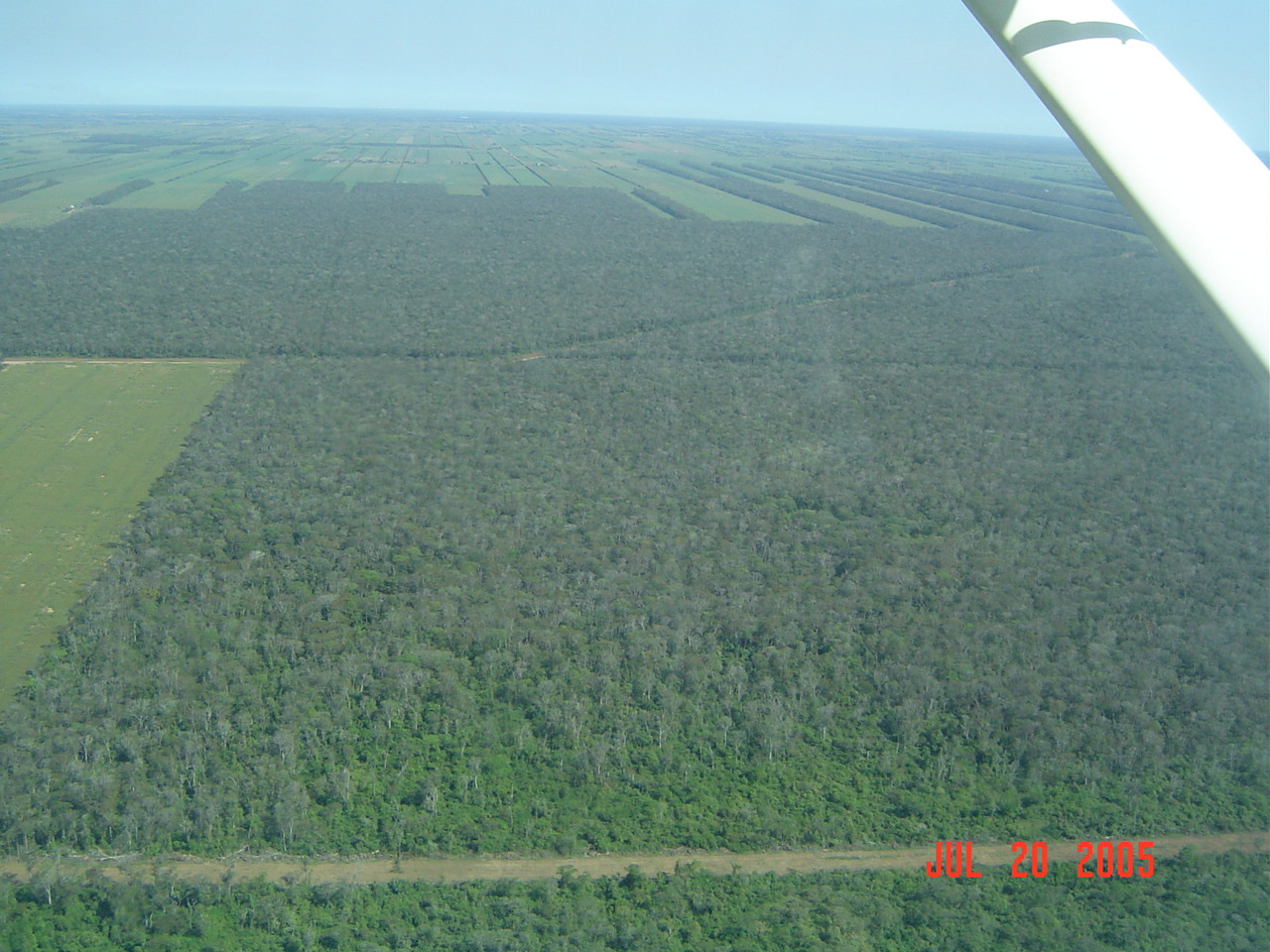 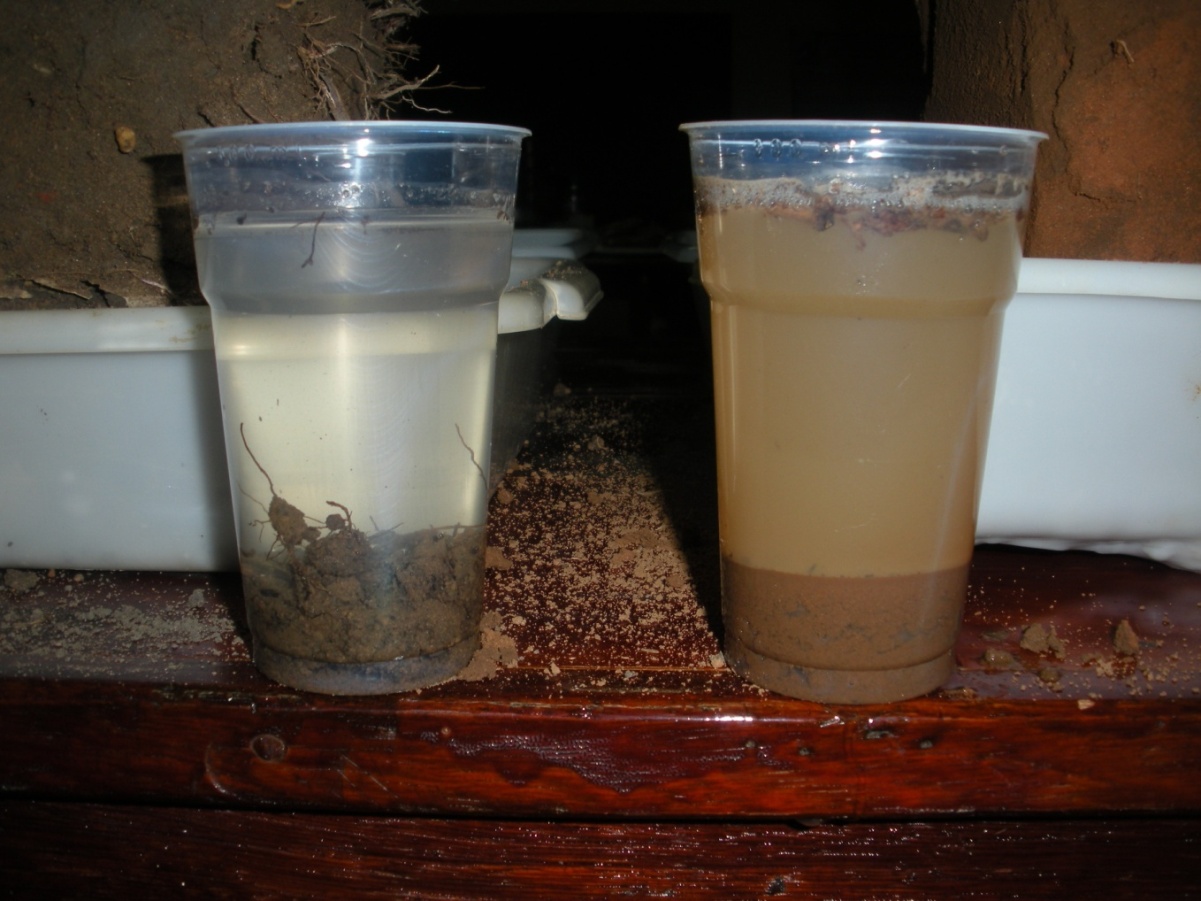 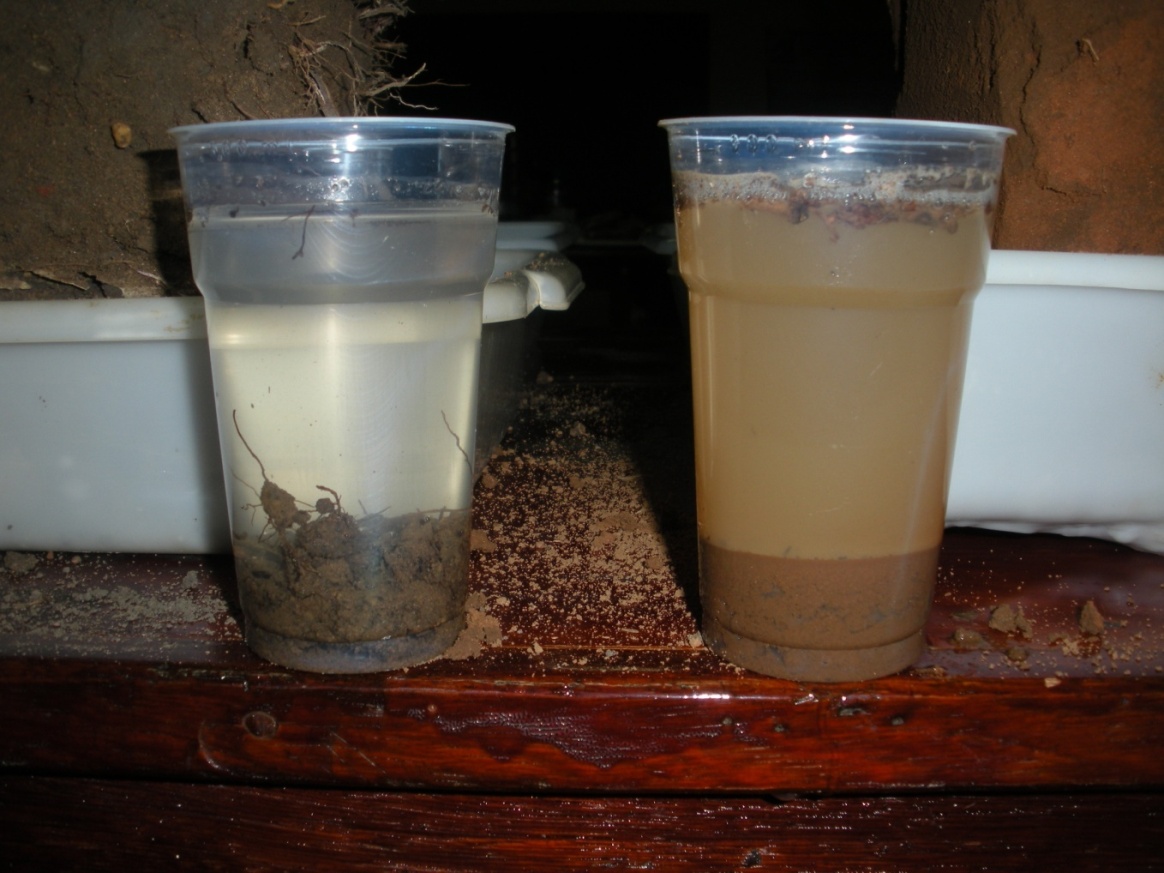 O que acontece com a matéria orgânica do solo após a conversão da vegetação natural em área agricola e a manutenção do preparo contínuo do solo?
¿De donde arrancamos?
4,3 % MOS
1,6 % MOS
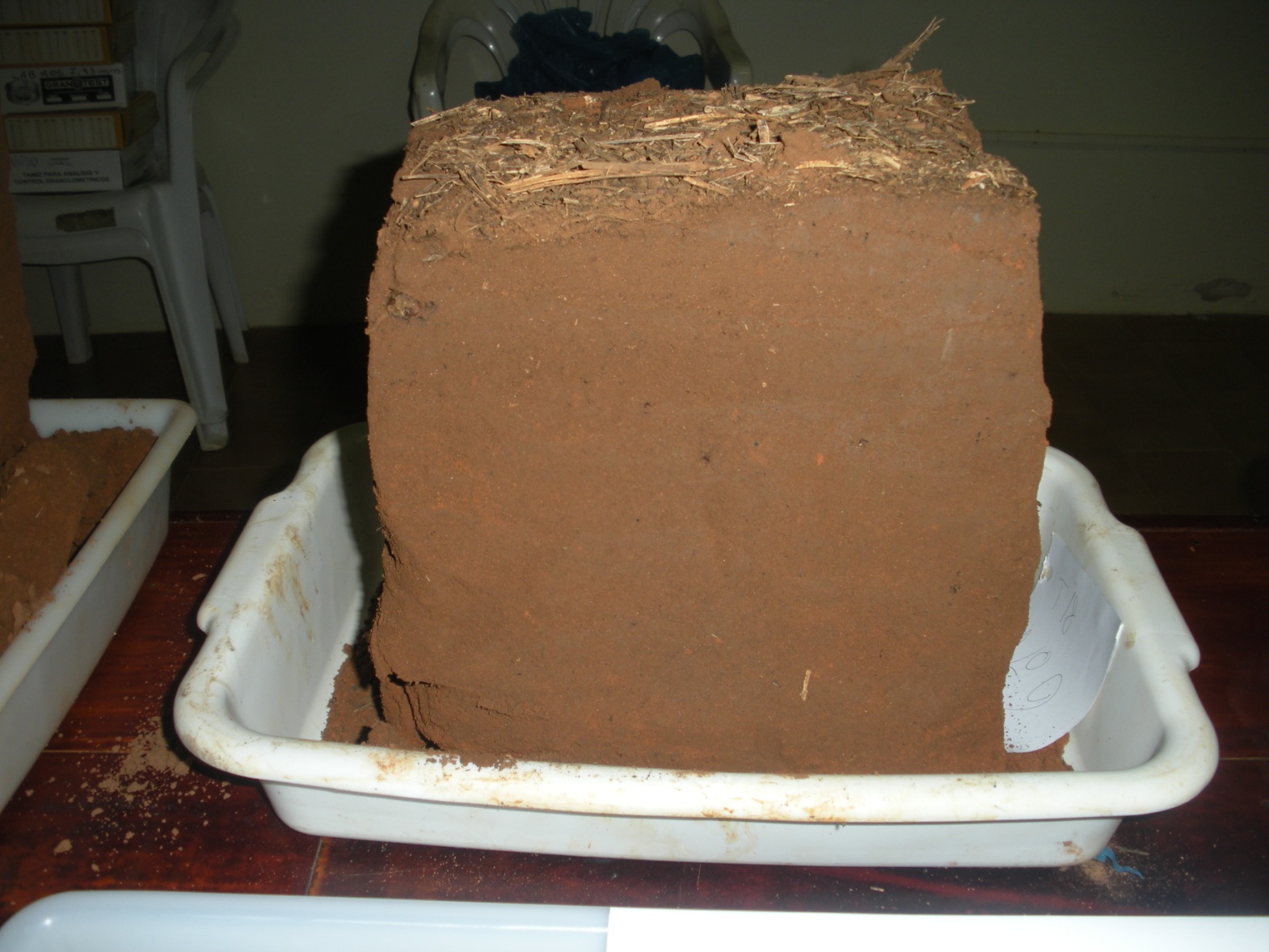 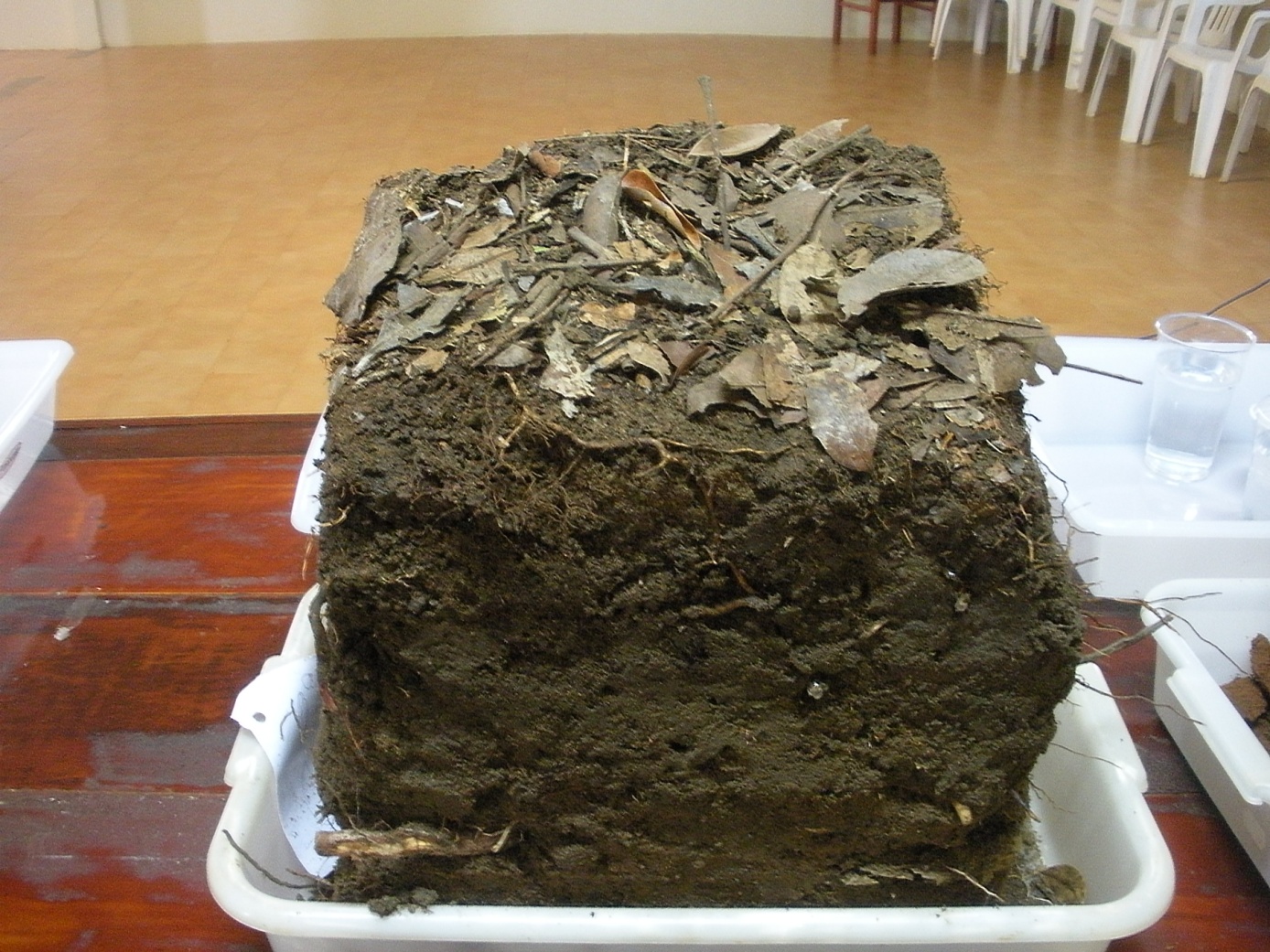 Perda de 62,8% do conteúdo original  de MOS
20 cm
LVA - preparo convencional 23 anos (soja monocultura)
LVA - vegetação nativa
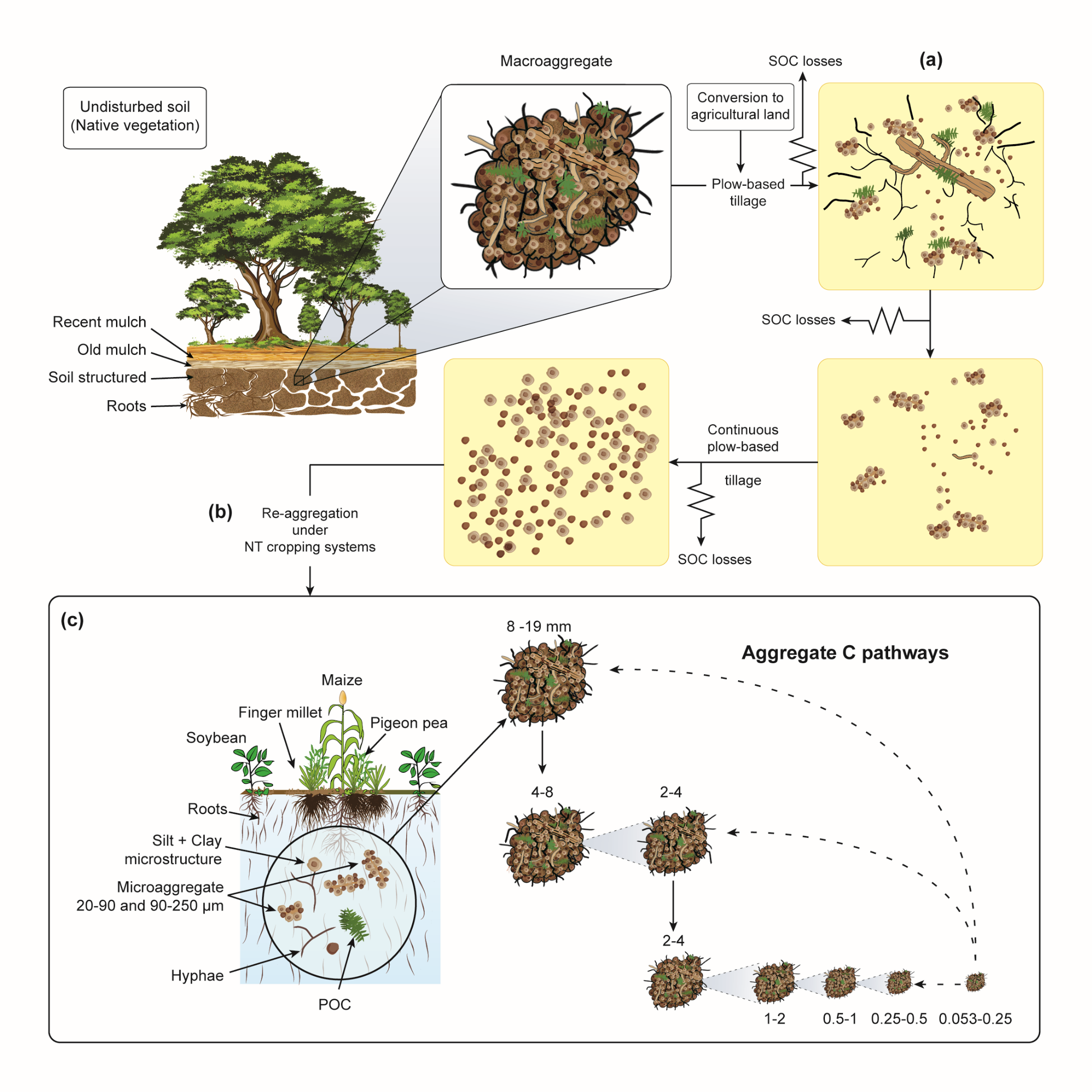 O preparo do solo rompe a estrutura e a agregação expondo a MO protegida dentro dos agregados ao ataque microbiano resultando na dispersão de partículas de argila, micro-estruturas de argila+silte
Source: Tivet, F.; Sá, JCM.; Lal, R. et al., 2013. Soil and Tillage Research, v. 126, 203-218
A redução da MOS devido La reducción de la materia orgánica por la actividad microbiana provoca la dispersión de las partículas de arcilla, limo y microagregados
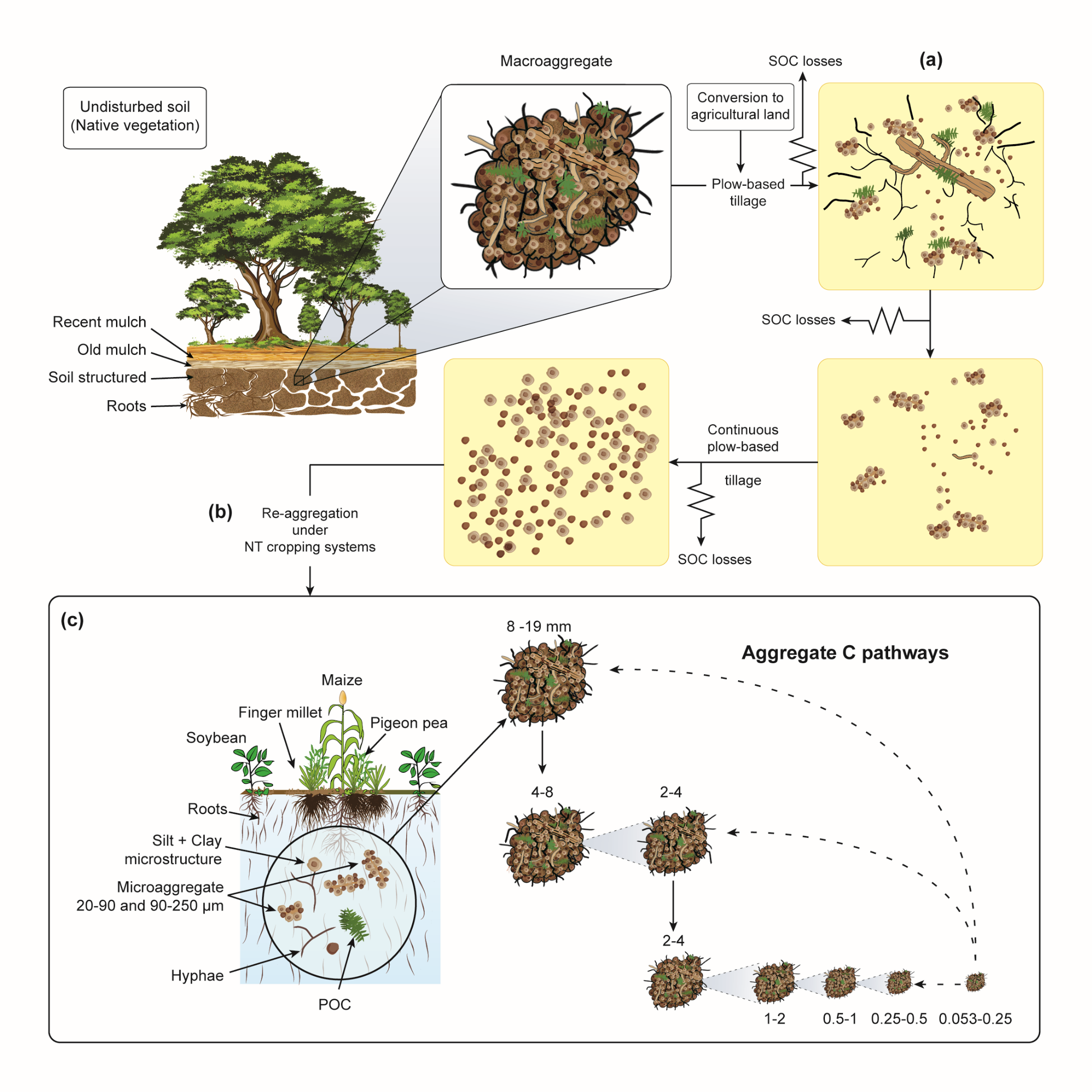 Fuente: Tivet, F.; Sá, JCM.; Lal, R. et al., 2013. Soil and Tillage Research, v. 126, 203-218
O que ocorre com os atributos do solo com a perda de C?
Carbono orgânico
Atributos fisicos
Atributos químicos
Atributos biológicos
Densidade do Solo
Dispersão de particulas
Agregação
Porosidade
Infiltração
Resistência a  
penetração
Infiltration rates after deforestation and soybean  production under conventional tillage
Sta. Cruz de La Sierra  (17° SL)
(period between  2005 -2011)
Texture: silt loam
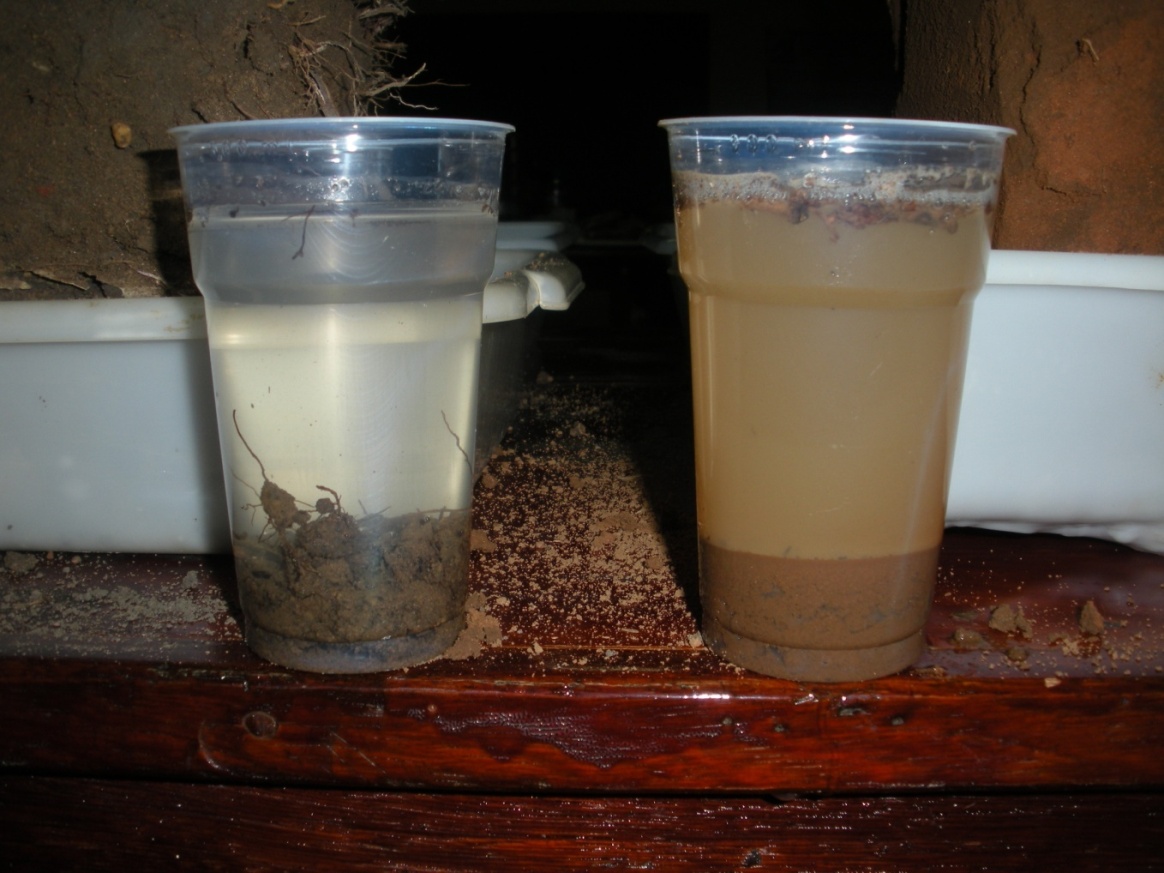 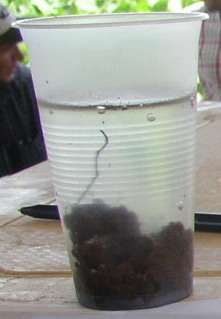 Aggregates preserved
< 5 times
< 6.7 times
< 15.3 times
Source: Sá, et al., 2011. Unpublished data
(12.3 times)
(7.3 times)
(4.8 times)
CT
NV
Source: Tivet, Sá, Lal, et al., 2013. Soil and Tillage Research, v. 126, 203-218
O que ocorre com os atributos do solo com a perda de C?
Carbono orgânico
Atributos fisicos
Atributos químicos
Atributos biológicos
Densidade do Solo
pH
Dispersão de particulas
Agregação
CTC
Potencial redox
Porosidade
Disponibilidade de N, P, S e micronutrientes
Infiltração
Resistência a  
penetração
Distribuição do pH no perfil do solo
Fonte: Sá, Cerri, Lal et al., 2009. Soil & Tillage  Research, v.104:56-64
Distribuição do C no perfil do solo (Mata nativa, PC) 
Lucas do Rio Verde – Estação experimental da FRV
*
*
*
Distribuição da CTC no perfil do solo (Mata nativa, PC) 
Lucas do Rio Verde – Estação experimental da FRV
- 3.5 
cmolc dm-3
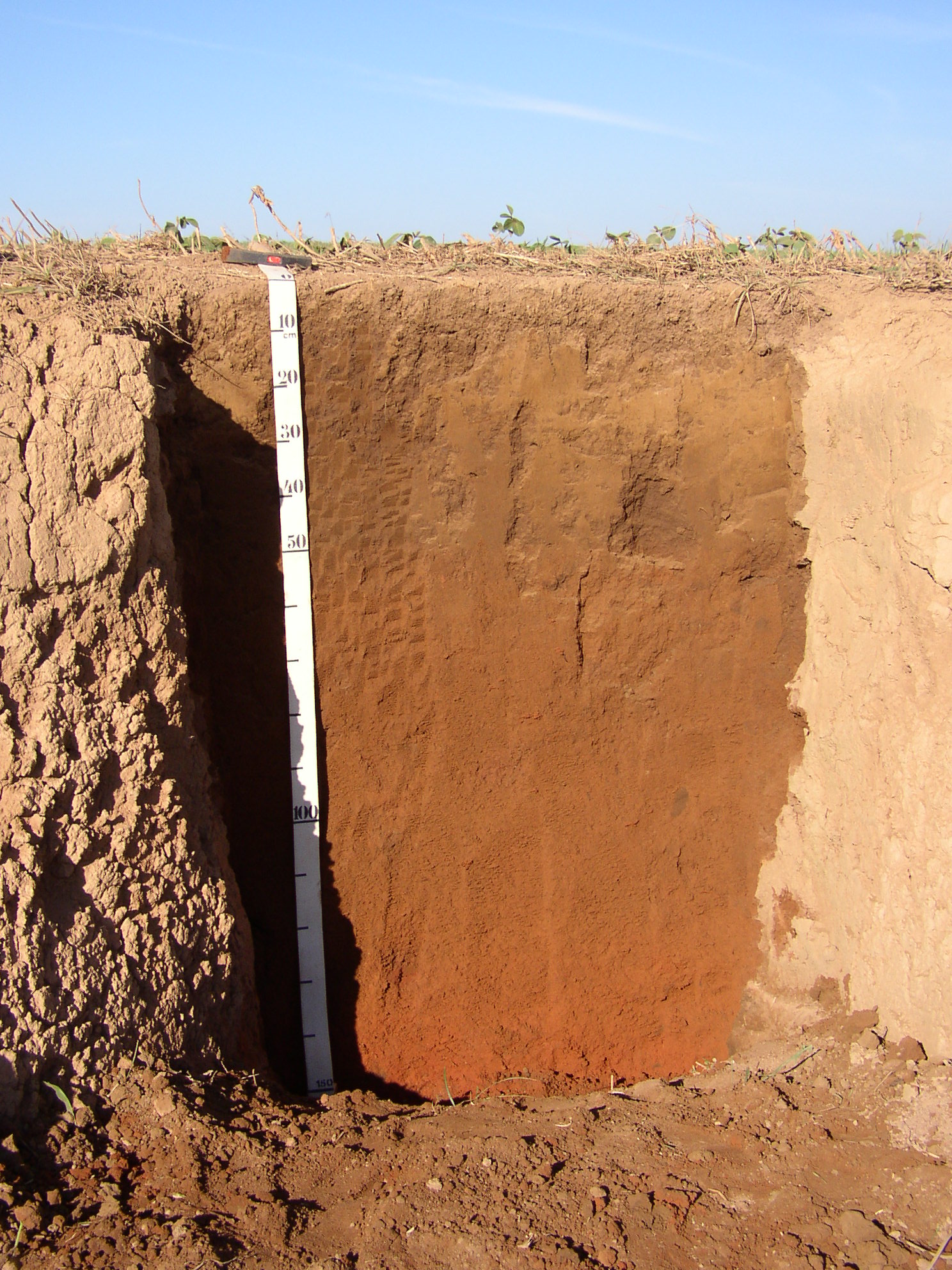 Contribuição da Matéria Orgânica na CTC de solos no Brasil
MOS x CTC em amostras coletas no MT em plantio direto
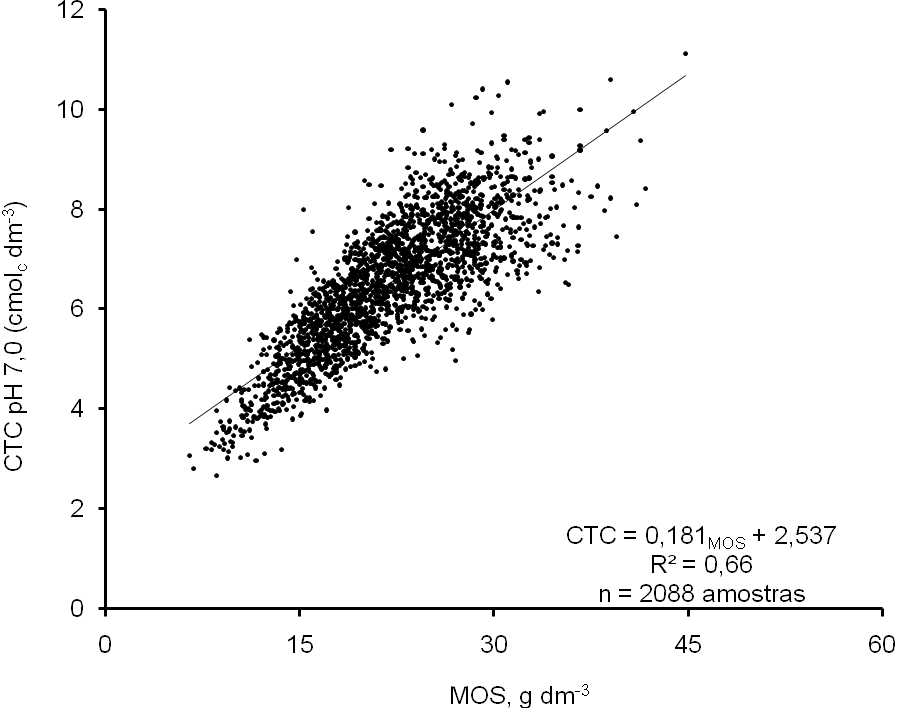 A cada 1 g MOS aumenta 0.18 cmolc 

10 g MOS
1.8 cmolc
CTC, cmolc dm-3
CTC = 0.18MOS + 2.54
R2 = 0.66
n = 2088 amostras
MOS, g dm-3
Source: Sá, 2008 (SBCS)
Distribuição do pH no perfil do solo. 
Mata nativa e PC Lucas do Rio Verde, MT. Estação experimental da FRV
*
*
*
Fonte: Sá et al., 2009. Soil and Tillage Research
Distribuição do Al trocável (Al3+) no perfil do solo (Mata nativa e PC) em Lucas do Rio Verde – Estação experimental da FRV
Distribuição do cálcio (Ca2+) no perfil do solo (Mata nativa e PC) em Lucas do Rio Verde – Estação experimental da FRV
Distribuição da saturação por bases (V%) no perfil do solo (Mata nativa e PC) em Lucas do Rio Verde – Estação experimental da FRV
Distribuição do pH num Neossolo Quartzarênico devido a conversão da vegetação natural para agricultura com o uso do preparo e aplicação de calcário
Sá et al., 2017 (em preparação)
Profundidade (cm)
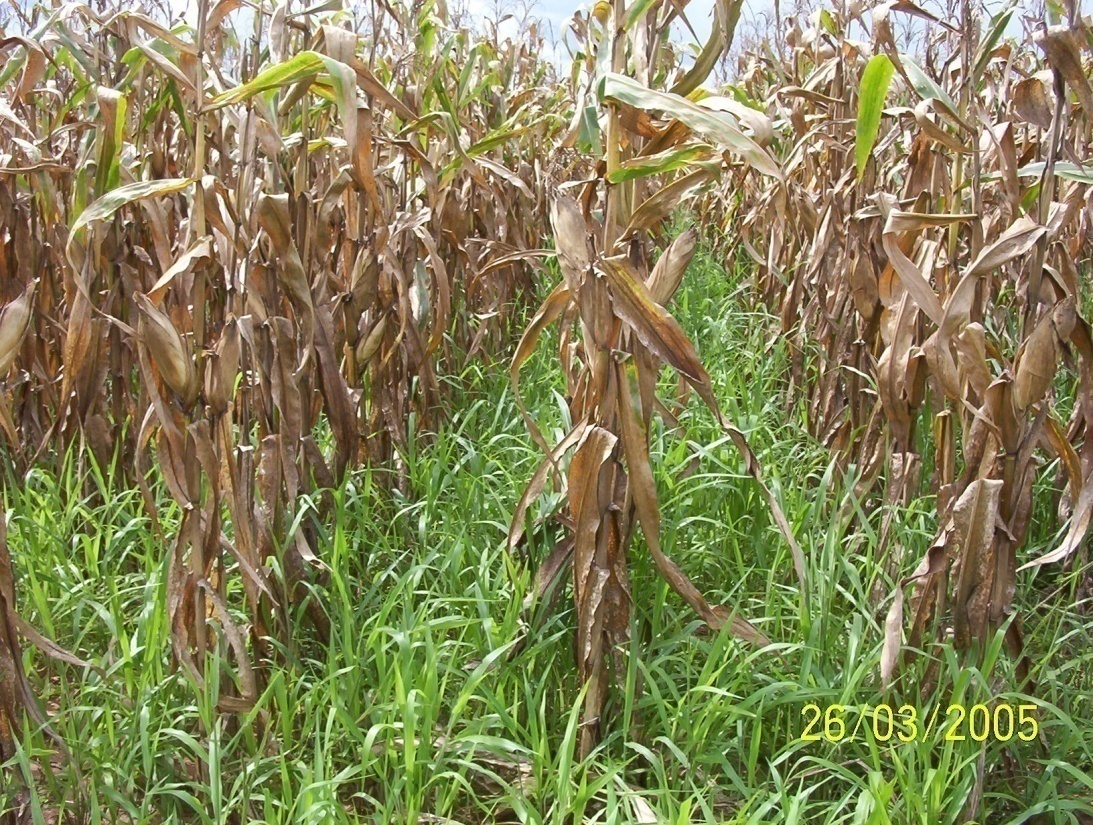 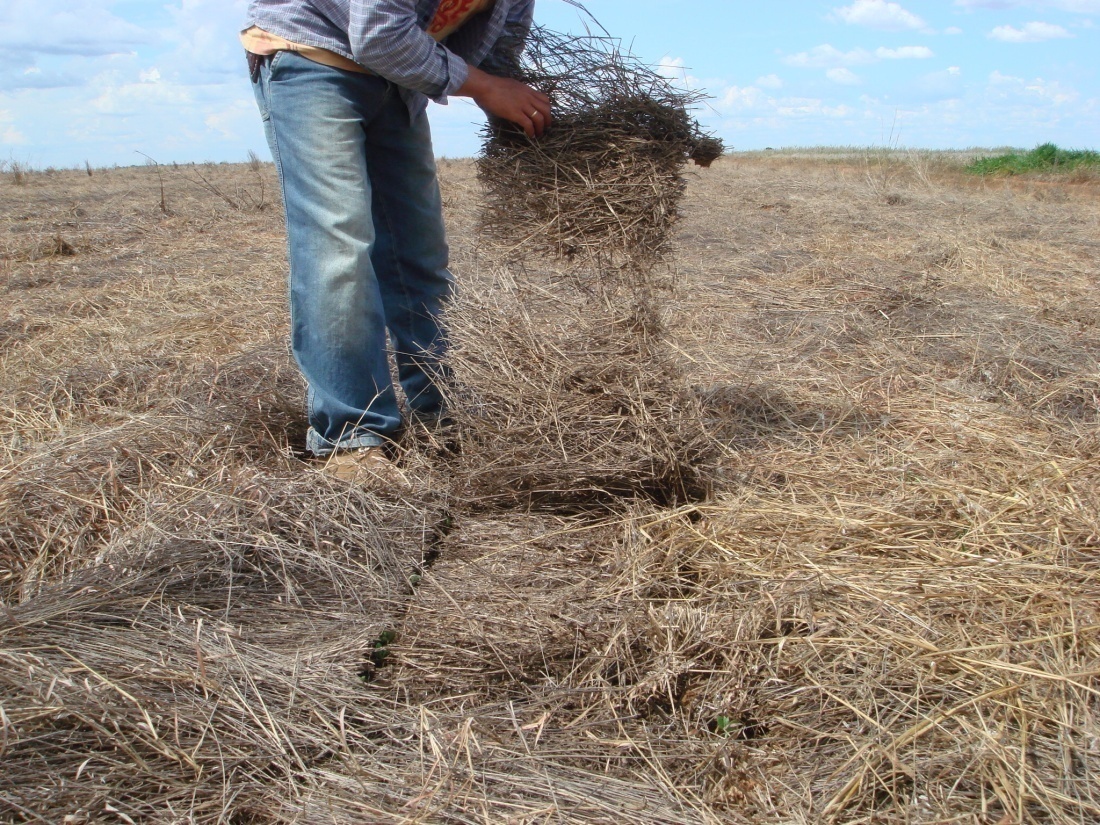 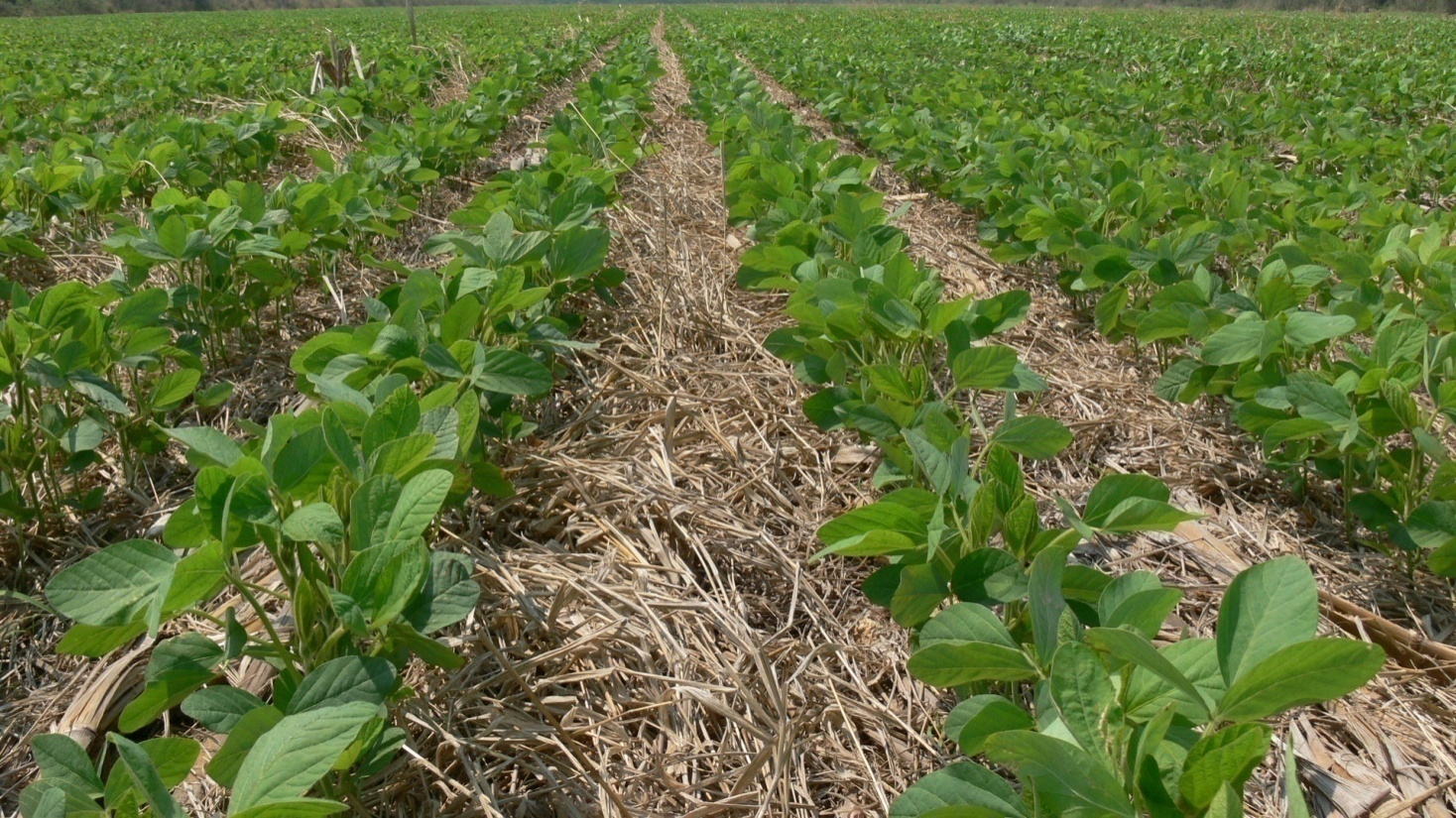 Se implantarmos o plantio direto com qualidade o que pode acontecer com a fertilidade do Solo?
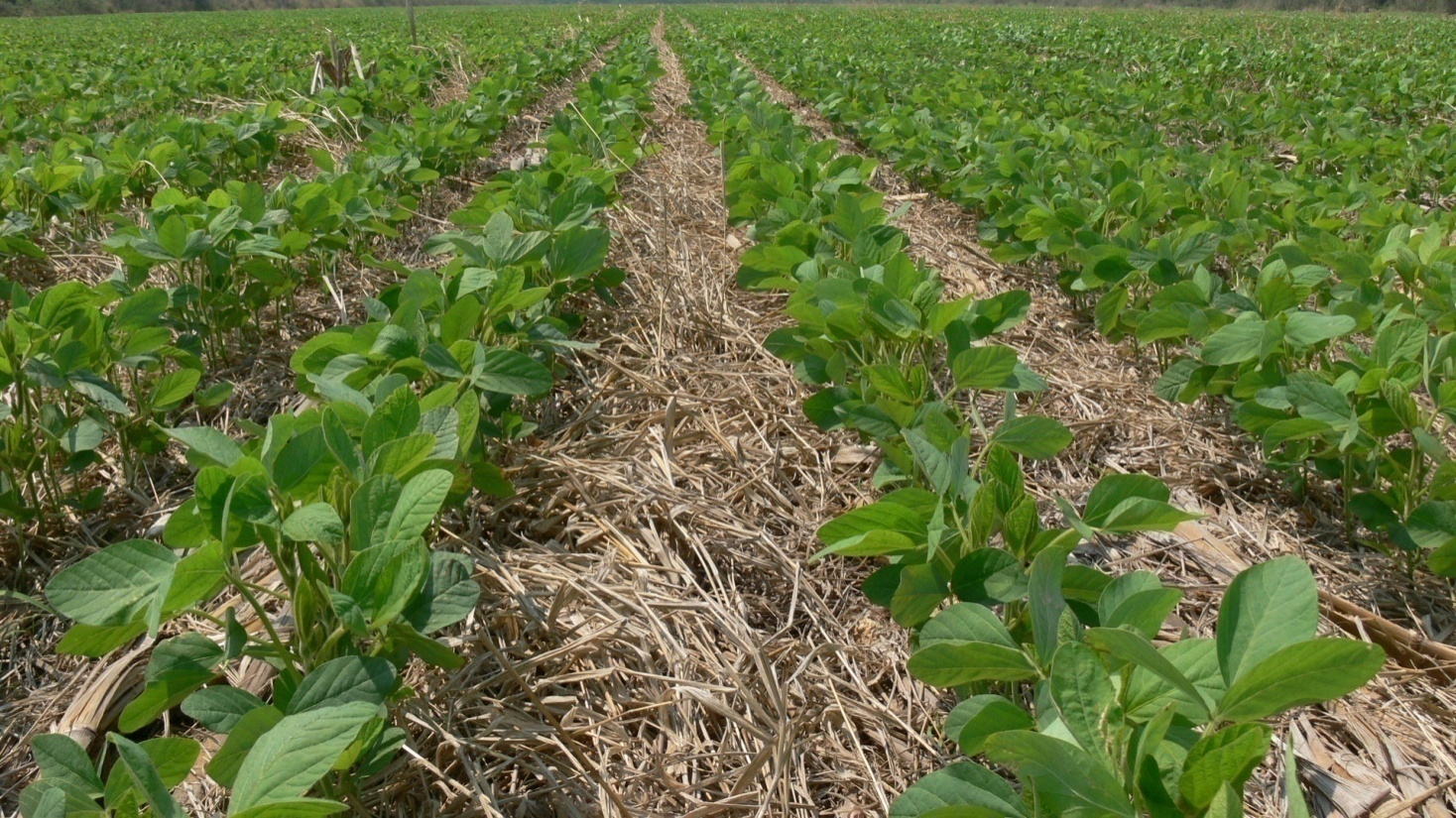 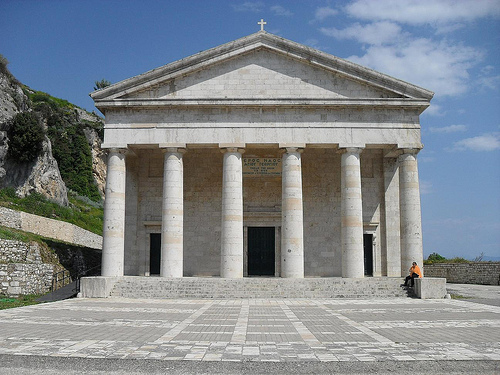 Sustentabilidade da produção agrícola
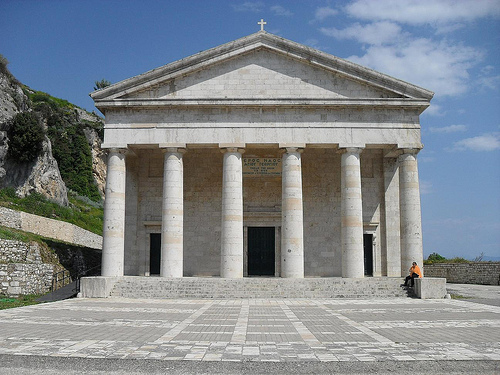 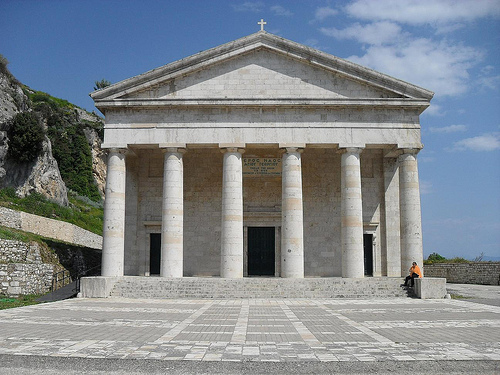 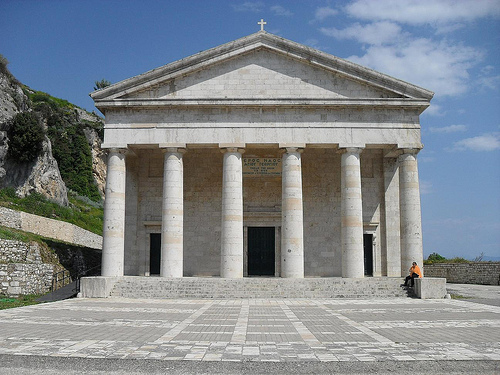 Cobertura Permanente do solo
Diversidade na rotação de culturas
Minimo Revolvimento do solo
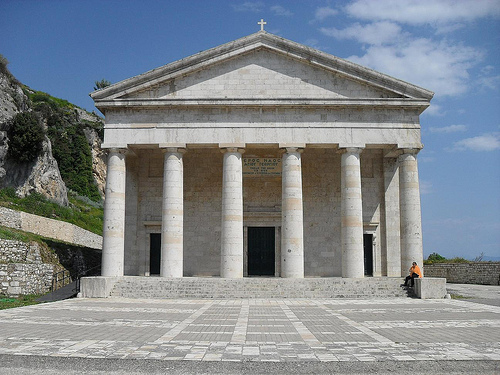 Pilares do SPD
Conversão e distribuição do C da palha para os  compartimentos da MOS e perdas via oxidação pela microbiota em SPD
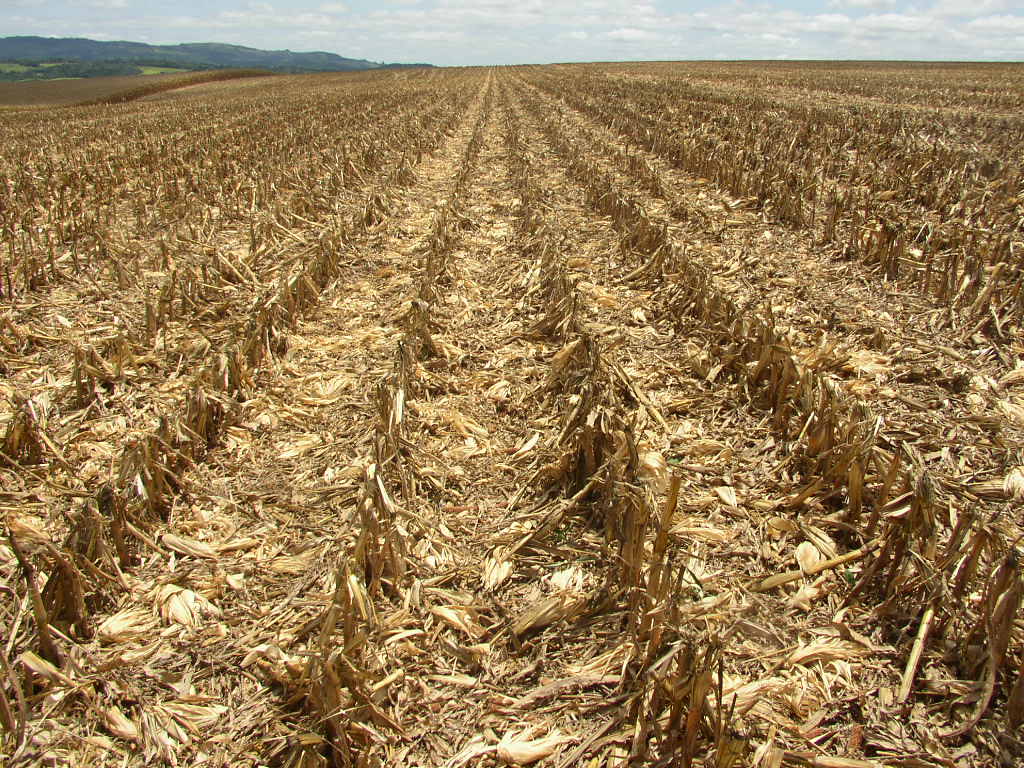 Sinop-MT 0.857 ton       13° SL
Prv. Lst - MT 0.841 ton  16° SL
CO2
Tx. de conversão:
C-resíduos para C-solo

Sub-tropical = 14 a 26,4%
Tropical =  11 a 20,5%
CO2
CO2
Saída de 0.736 ton
Adição de 1.0 ton de de C via palhada
Ponta Grossa 25° LS
Compartimentos da MOS
0.06
0.044
0.16
Microbiota
Substancias não húmicas
Substâncias húmicas
C lábil + estável (0.22 ton)
Fonte:  Sá et al. SSSAJ 2001; Sá et al., Edafologia 2006; Tivet et al., 2013, Soil Tillage Research; Sá et al., 2014, Soil and Tillage Research, Sá et al.,2015,  Land Degradation and Development
Estoque de C (Mg ha-1) e compartimentos do COT no perfil de um Latossolo Vermelho argiloso no plantio direto e no preparo convencional em um experimento há 22 anos  (Campos Gerais)
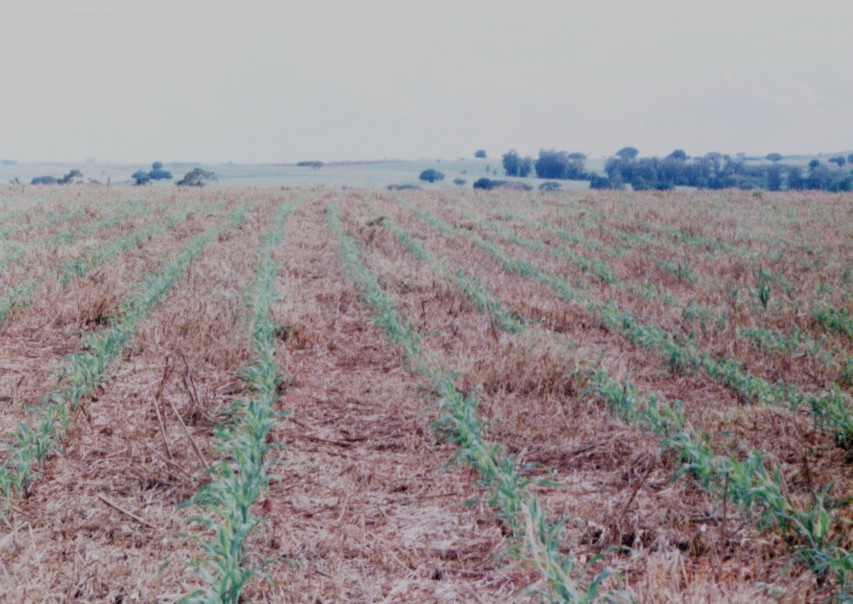 Temperatura do solo ( 2 cm) com 9.2 ton ha-1 (Brachiaria Decumbens) e sem resíduo          (NT - 10 anos – Montividiu, GO, 16 ° SL)
(Média: Jan. 14, 2003 and Jan. 13, 2004 as 14h)
Sem palha
Com palha = 9.2 ton ha-1
32.6 ºC
62.9 ºC
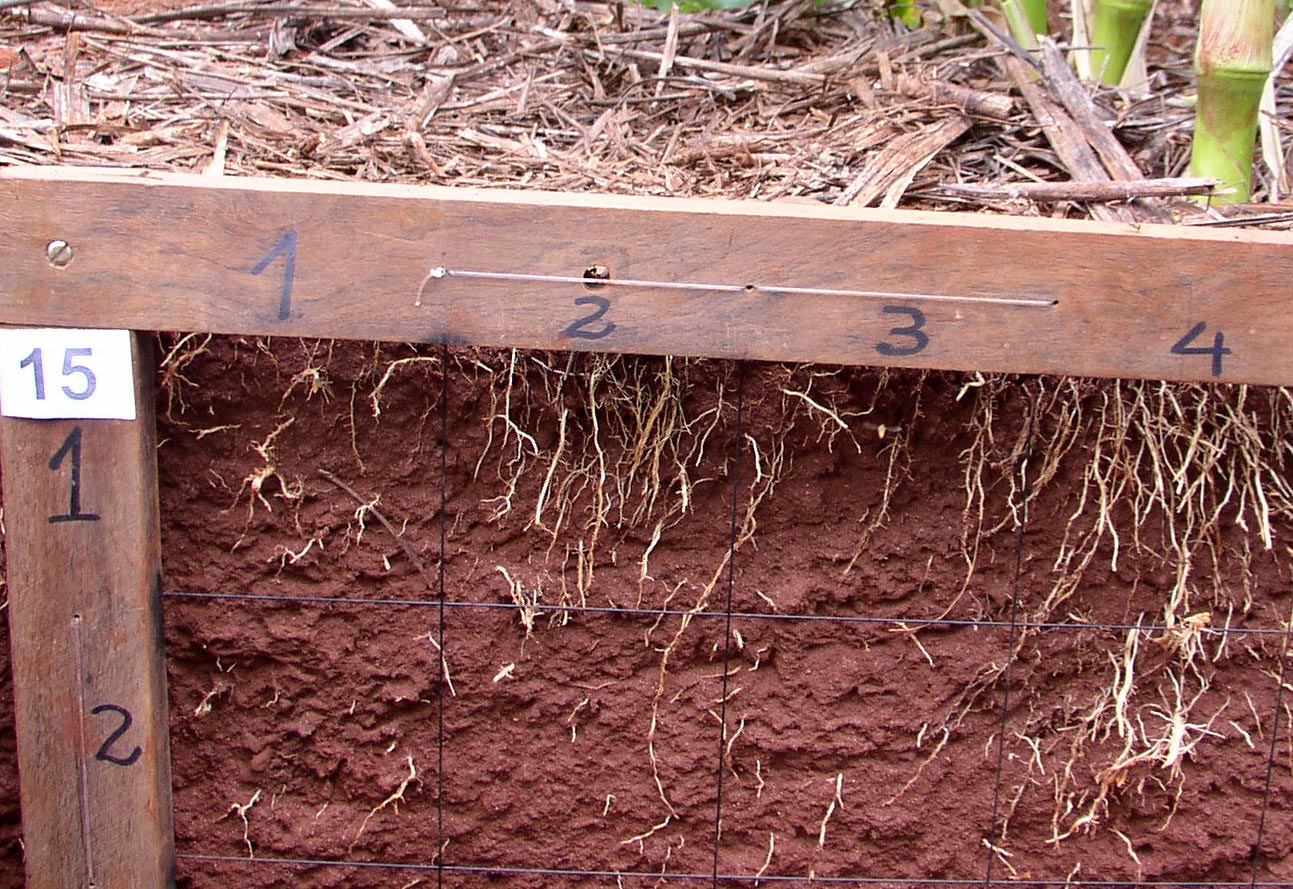 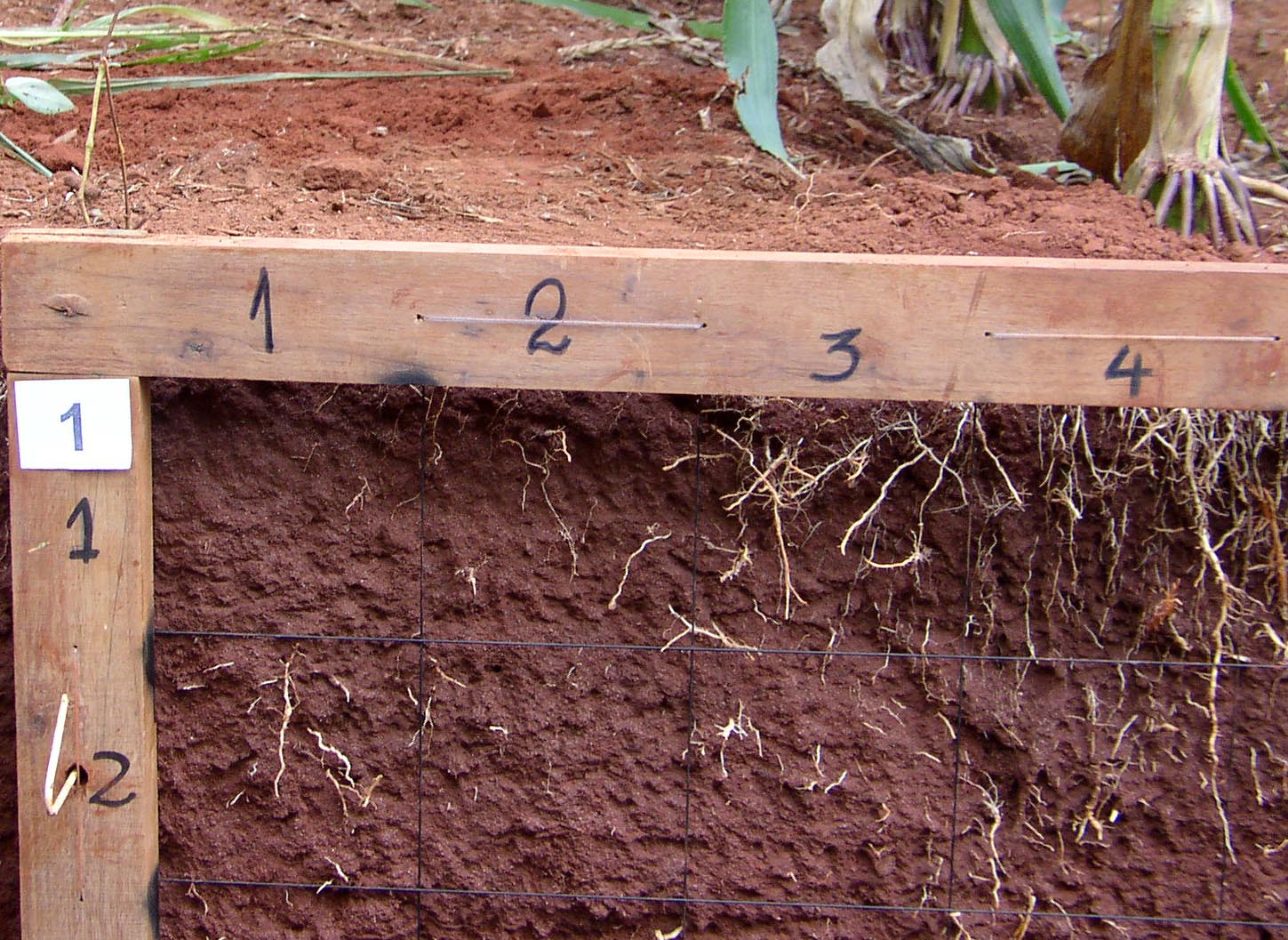 = 30.3 °C
Sá, Ferreira, Briedis et al., Rev. Bras. Ci. Solo, 2010
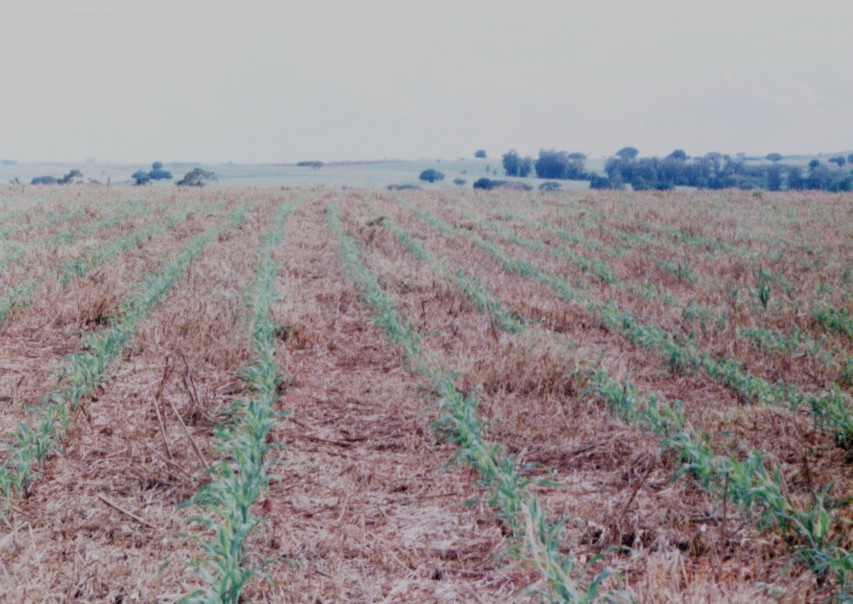 + 9,6 %
28
9000
Sem Palha
Com Palha
8600
+ 12,5 sc/ha
8580
26
27,1
+ 17,8%
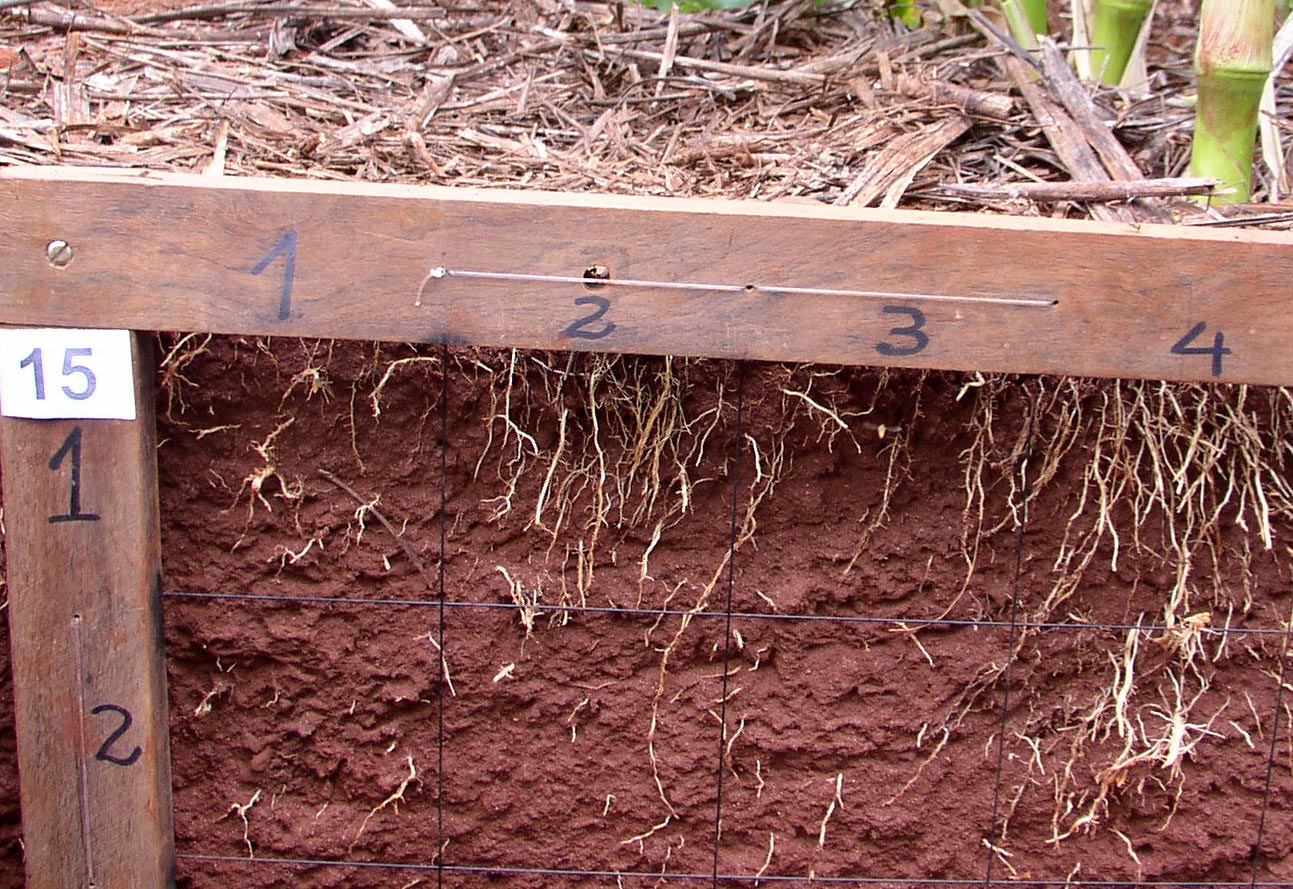 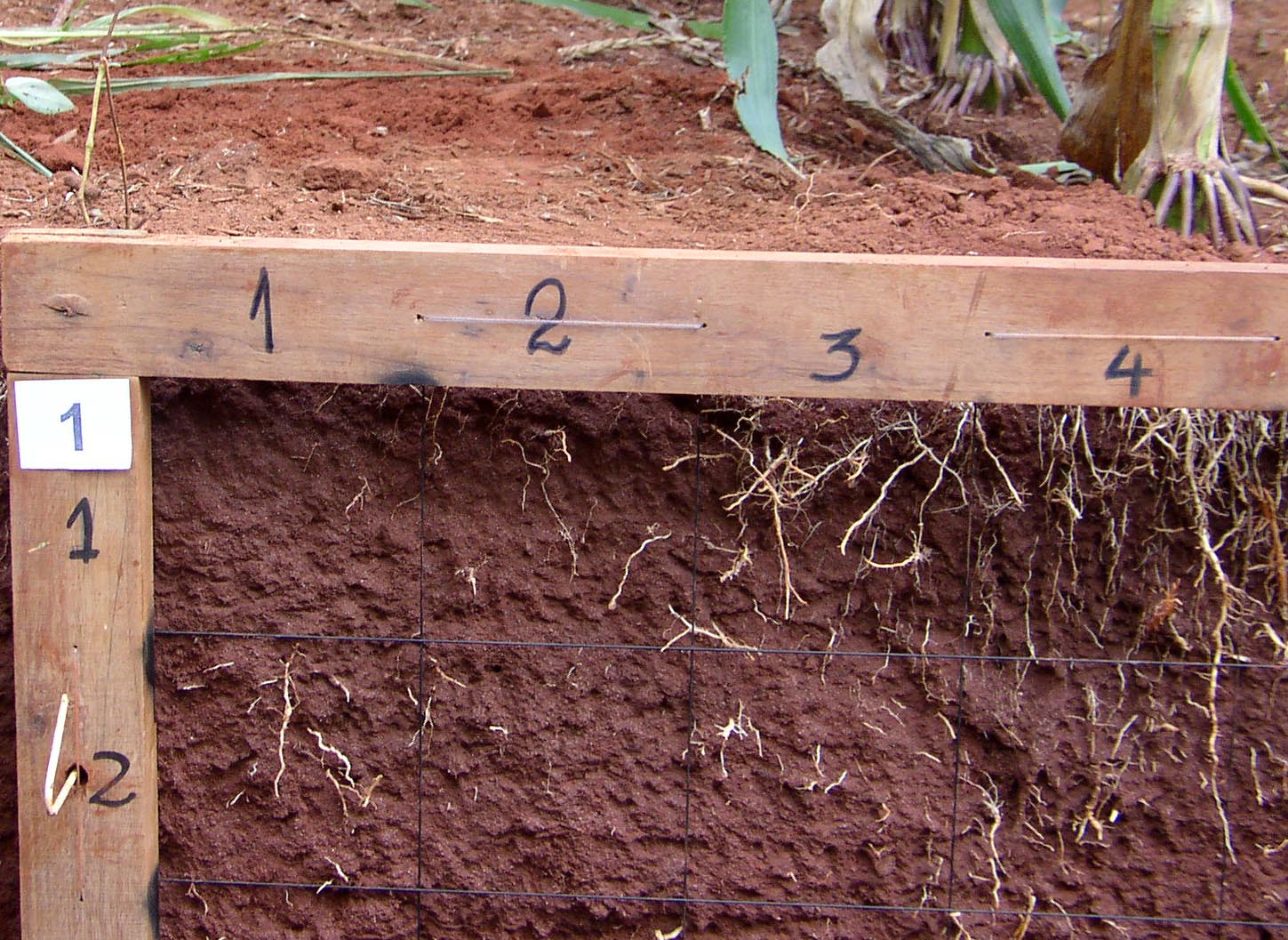 32,6 ºC
8200
62,9 ºC
Produtividade (kg/ha)
(m de raiz / 0,8 m2 de face)
24
7828
7800
23,1
a
b
a
b
7400
22
7000
Sem Palha
Com Palha
20
Sem Palha
Com Palha
Efeito da presença e ausência de palha de braquiária na temperatura do solo, no desenvolvimento radicular e na produção de grãos de milho (10 anos de PD – Rio Verde/Montividiu-GO)
(Avaliação da temperatura: 14/01/2003 e 13/01/2004 às 14:00hs)
RBCS - Sá et al., 2010
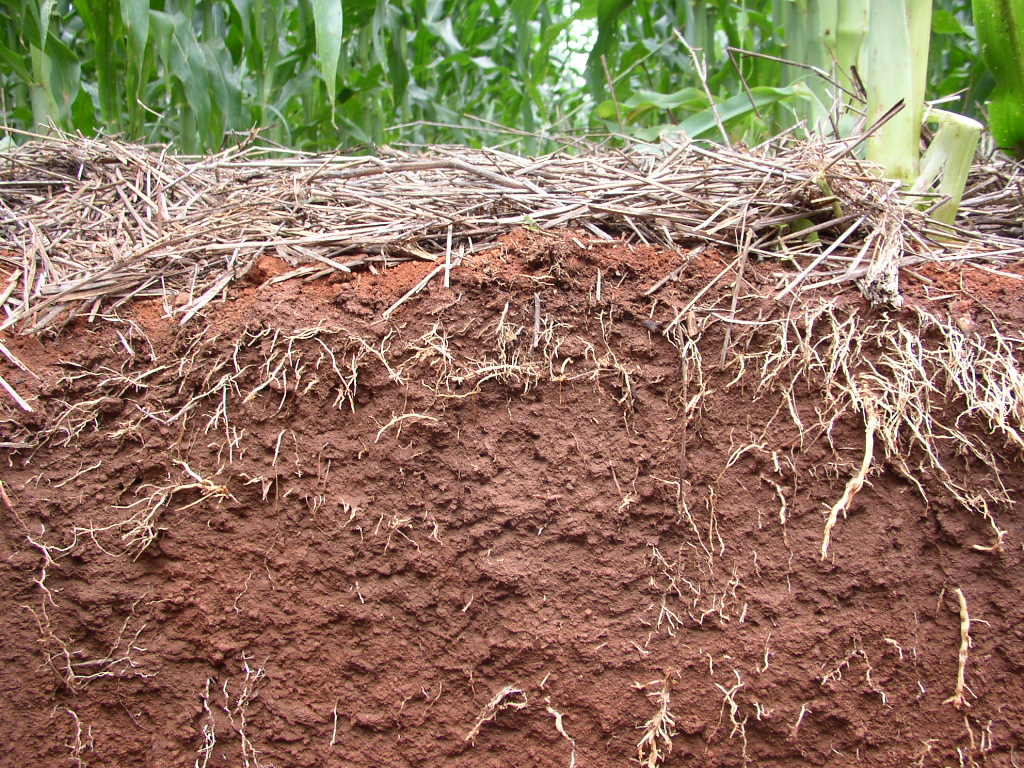 y = 0,175x + 0,317
2
R
= 0,896***
Root response in relation to C increase in a long-term no-till (Ponta Grossa-PR, Brazil)
6
5
4
3
Root development (m/m)
2
Sá, Ferreira et al., 2010. Rev. Bras. Ci. Solo
1
0
0
5
10
15
20
25
30
SOC (g kg-1)
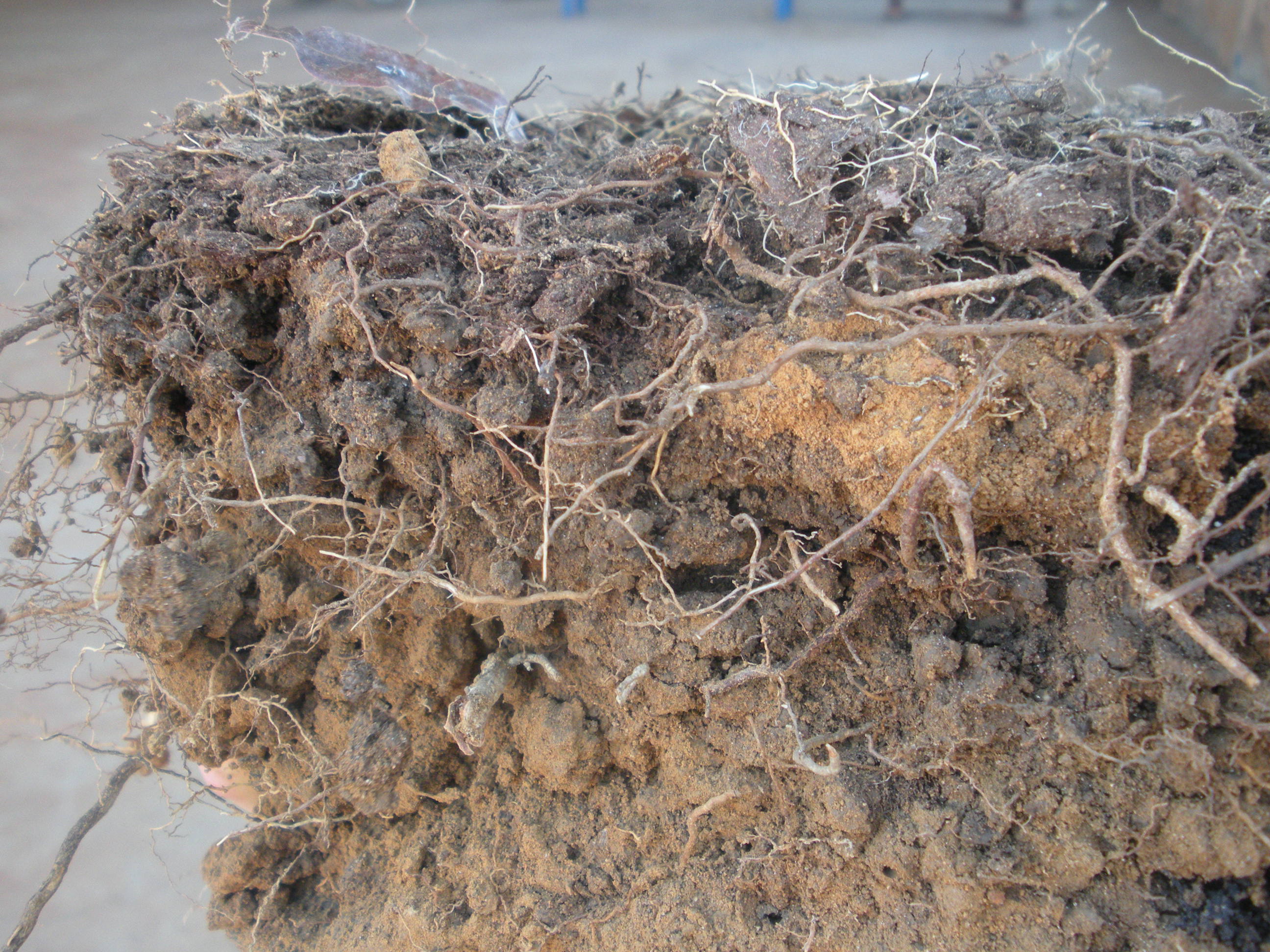 Photo by J.C.M. Sá
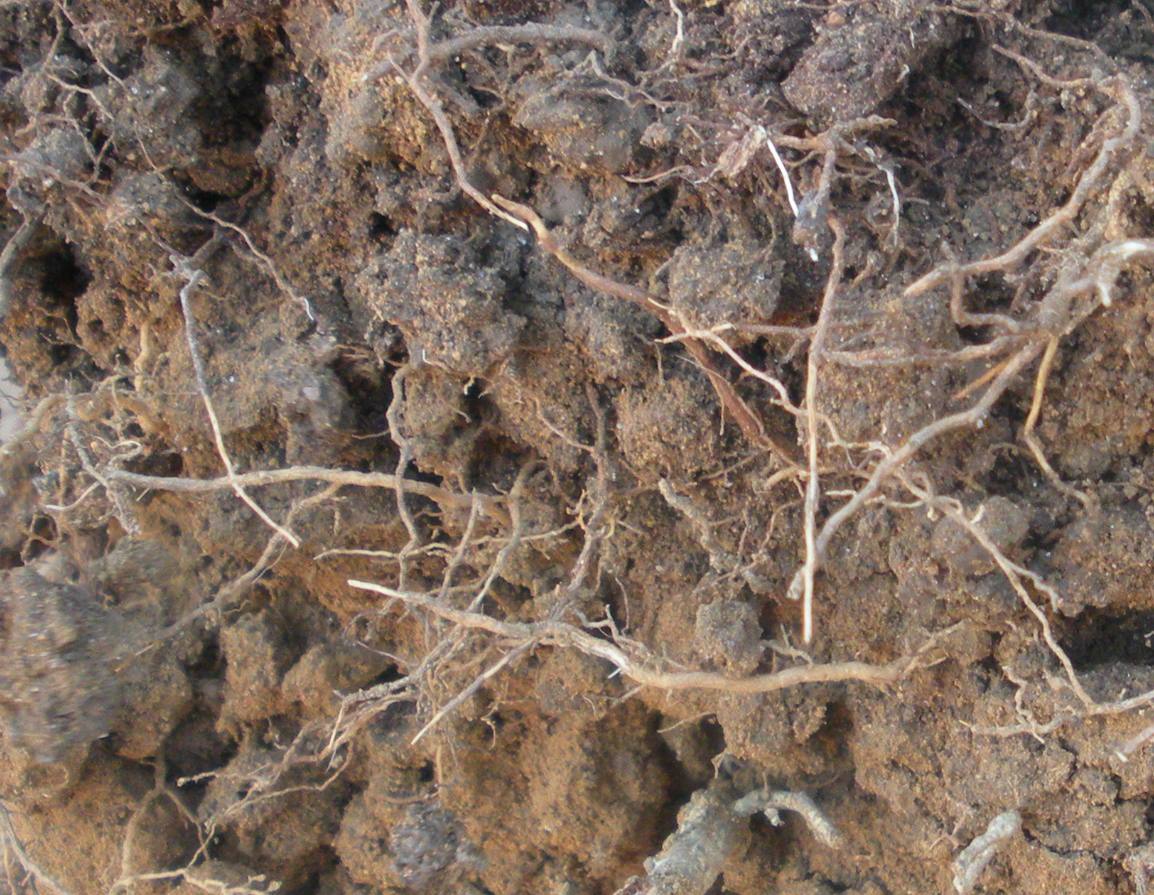 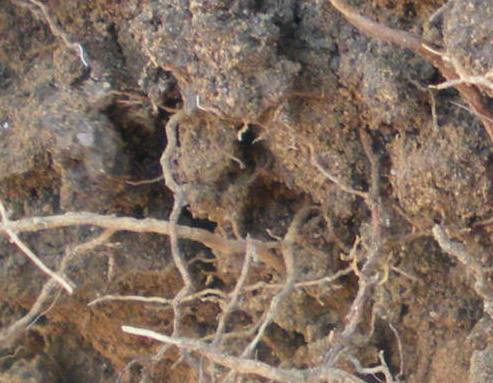 As raízes dão o primeiro passo na re-organização dos agregados

Precisamos de rotação de raízes!!!
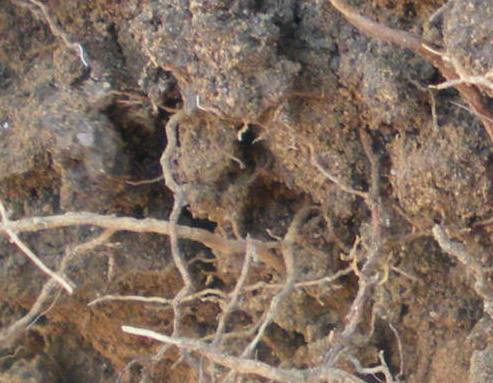 Clay
Clay
Clay
Clay
Clay
Clay
Clay
Clay
Clay
Clay
Clay
Clay
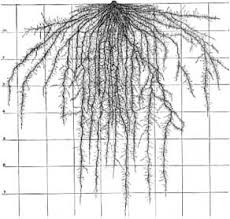 Precisamos de uma rotação de raízes!
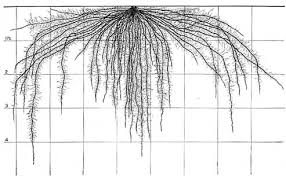 Hifas de fungos
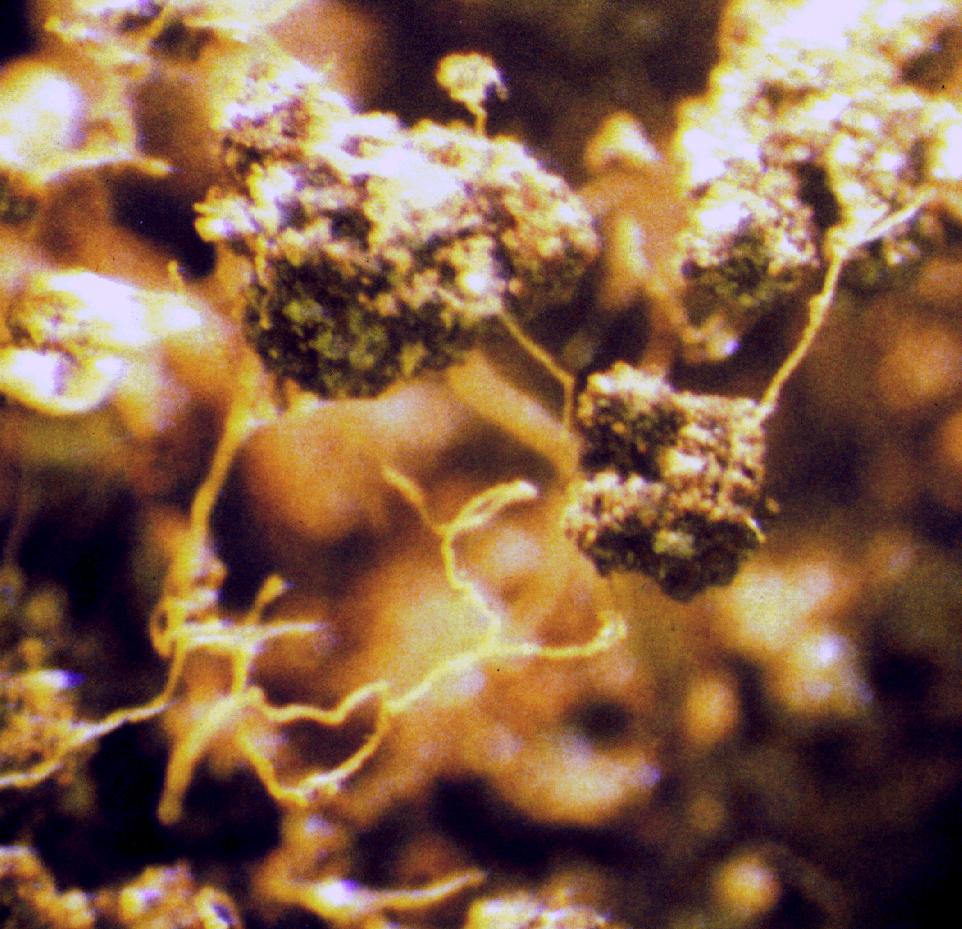 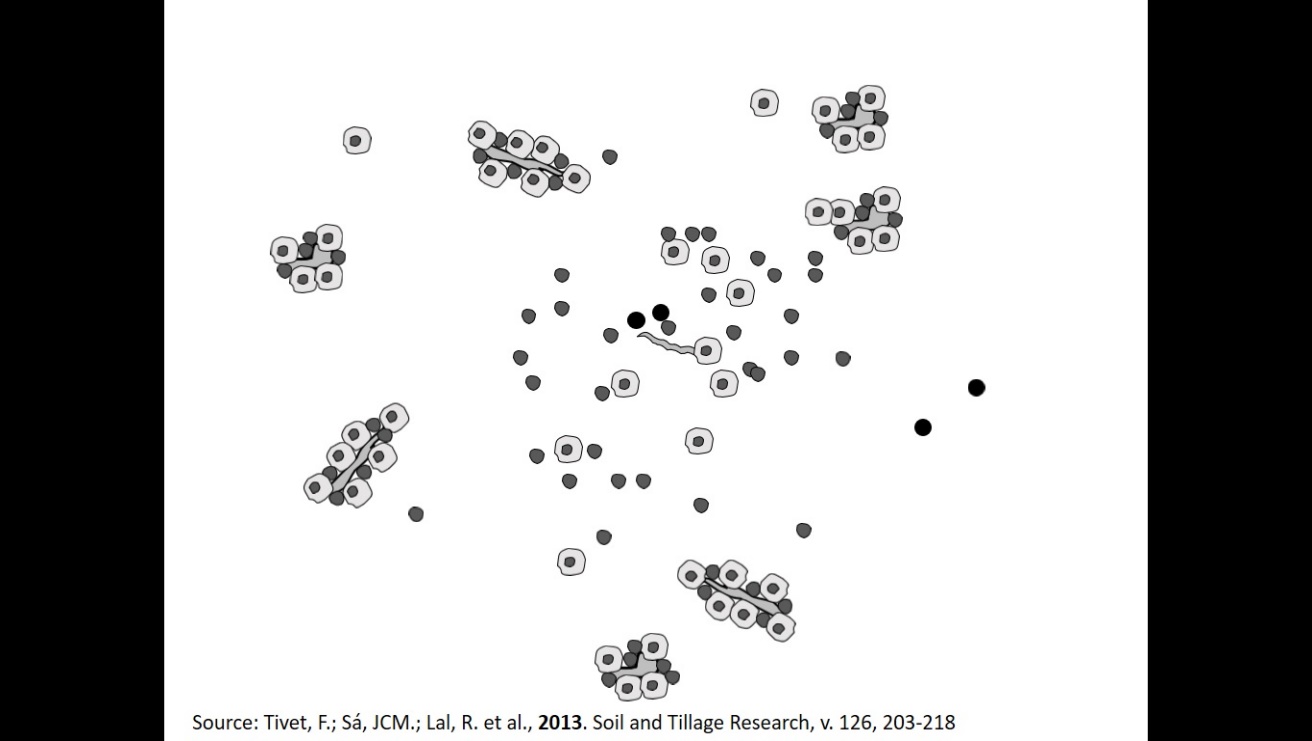 Foto cedida por Mikha and Rice, 2004
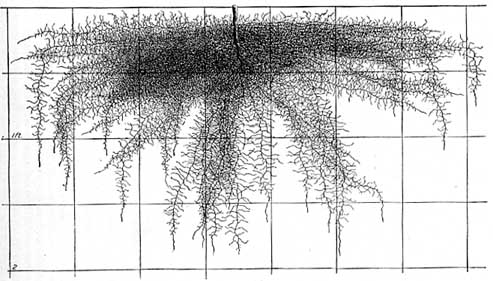 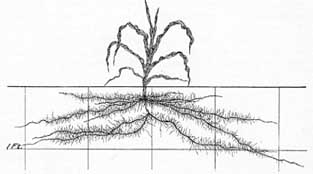 A função das raízes na reorganização da nova estrutura
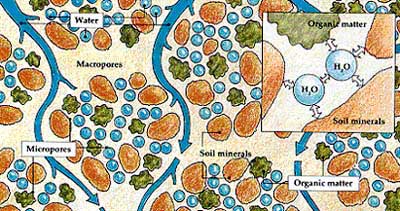 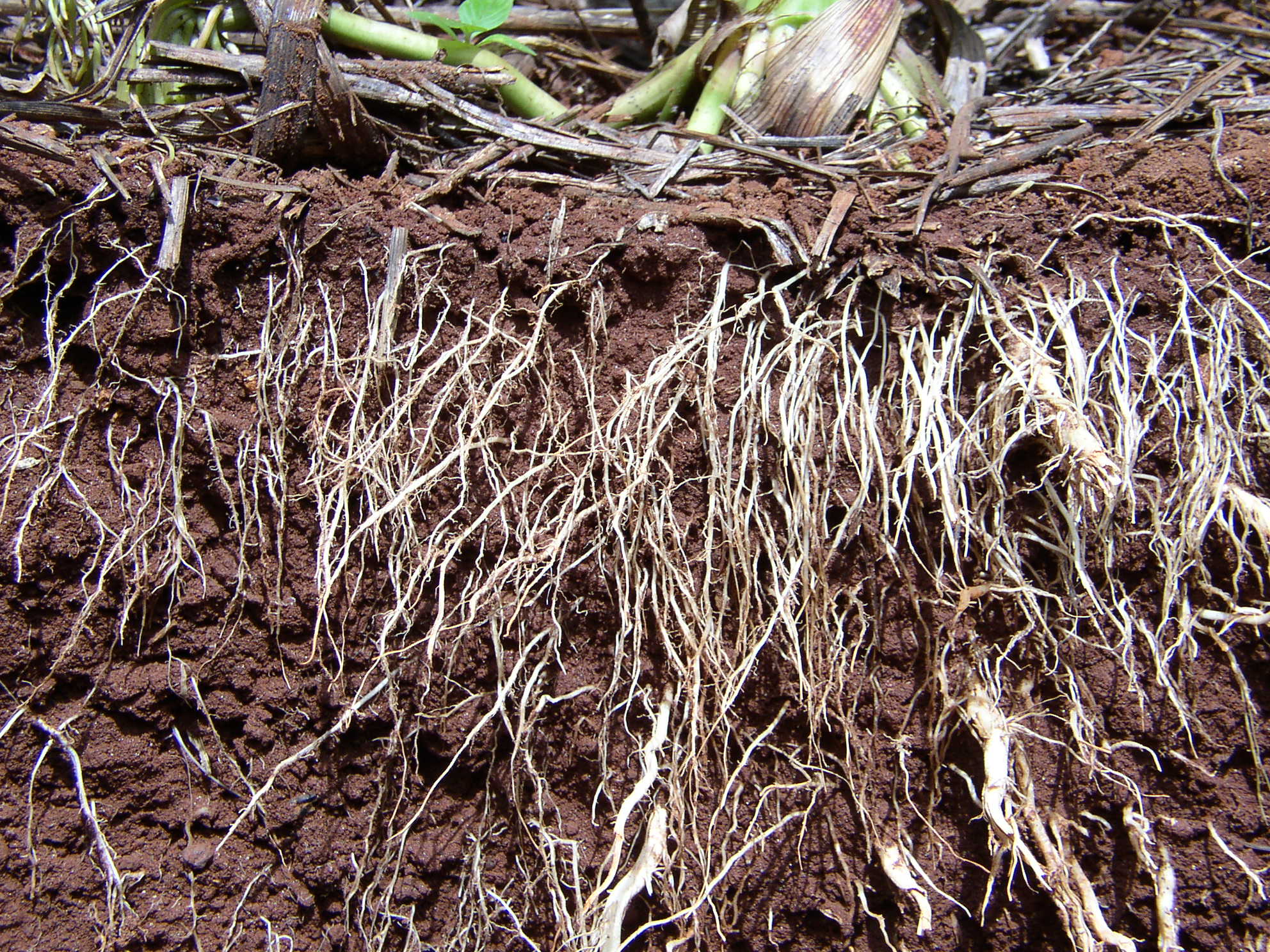 Espécies
Tipo de Rizodepósito
Taxa de rizodeposição
Referência
Milho
Glicose   Frutose   Sucrose maltose    amino ácidos Compostos - N
8,76 mg g-1 raiz dia-1 0,88 mg g-1 raiz dia-1 1,30 mg g-1 raiz dia-1 2,04 mg g-1 raiz dia-1 0,80  g g-1 raiz h-1   10-680 g-1 raiz dia-1
Shonwitz & Ziegler, 1982
Shonwitz & Ziegler, 1982
Shonwitz & Ziegler, 1982
Shonwitz & Ziegler, 1982
Jones & Darrah, 1993
Matsumoto et al., 1979
Trigo
C solúvel (exsudatos)
66-243 mg g-1 raiz dia-1
Prikryl & Vancura, 1980
Legum.
Exsudatos (amino-Compostos)
Whips & Linch, 1985
250 mg g-1 raiz (3-4 s)
Gram./Past.
Exsudatos solúveis
500 mg g-1 raiz (3-4 s)
Whips & Linch, 1985
Taxa de rizodeposição de algumas culturas
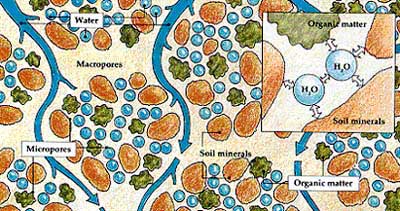 Recuperação da agregação
Compressão
Reorientação e compressão
Raízes finas penetram nos poros e causam o secamento ao redor das raizes.
Reorganizam as partículas de argila com a compressão e estabilizam com os polissacarideos excretados pelos microrganismos e as raízes.
Argila dispersa
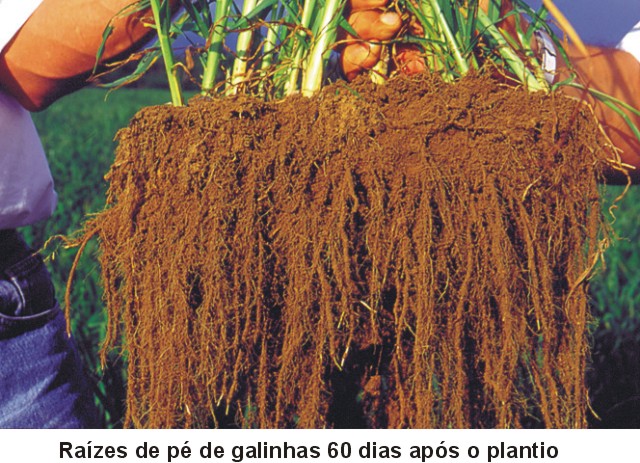 Eleusine coracana – Argila = 480 g kg-1 Foto cedida por: Lucien Séguy
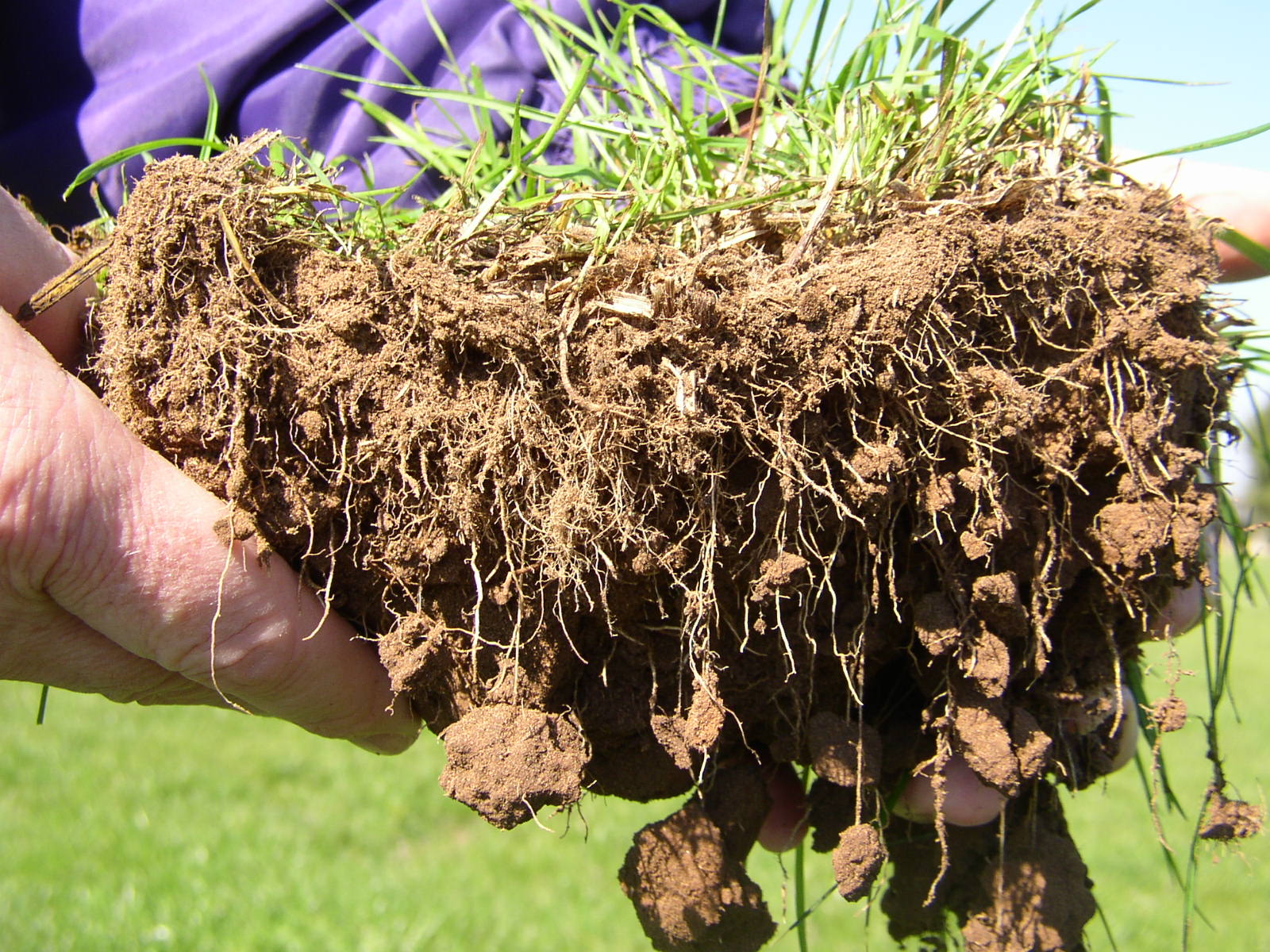 Azevém – Argila = 140 g kg-1
Foto: JCM Sá
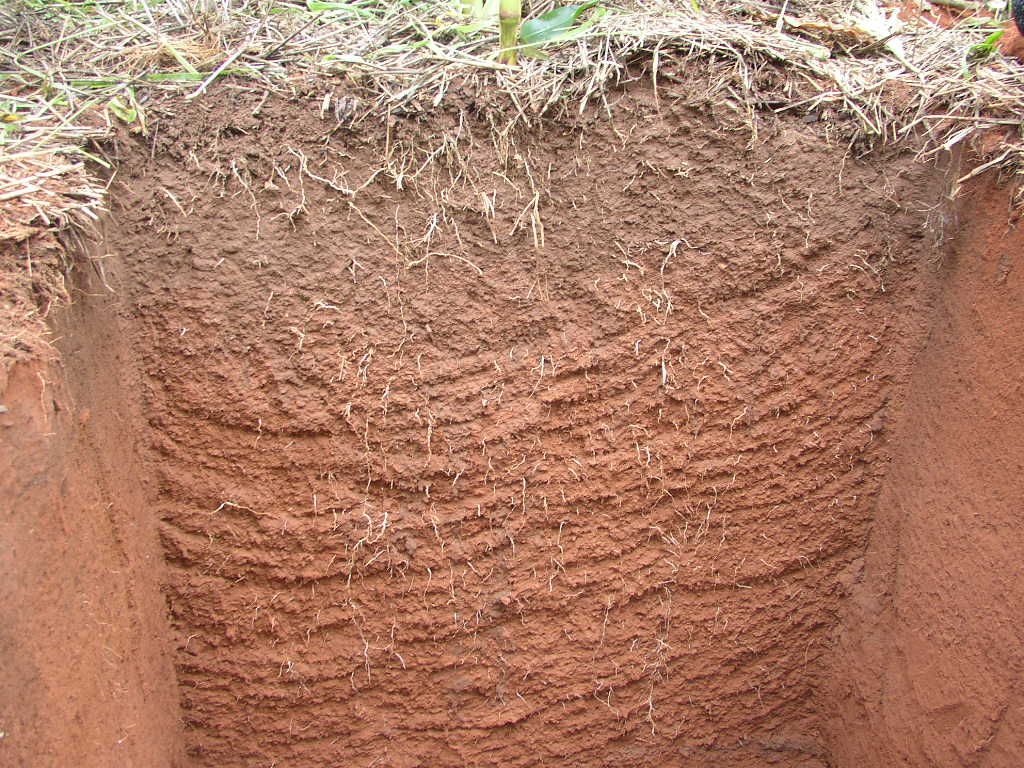 -
+
-
-
+
O-
R–COO -
-
R –
-
+
-
-
+
-
+
-
-
-
+
-
-
+
+
-
-
-
-
+
+
-
-
+
-
-
+
+
-
-
R–O -
-
-
-
Fluxo contínuo de radicais orgânicos na construção da carga negativa, formação de matéria orgânica e da fertilidade do solo
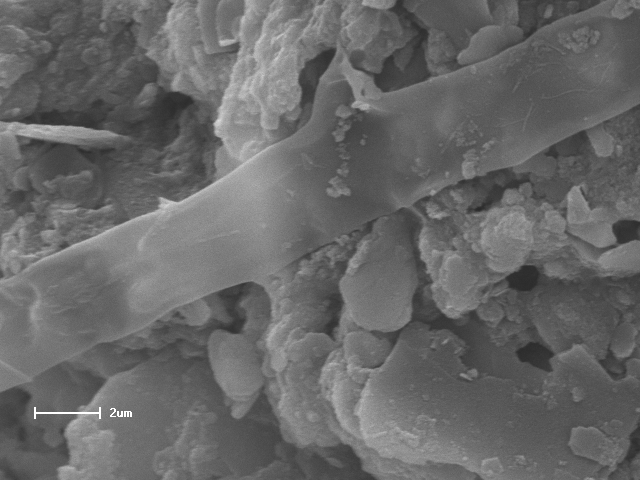 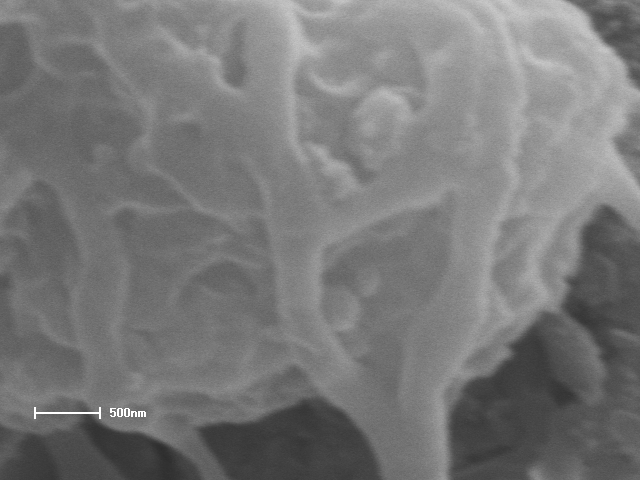 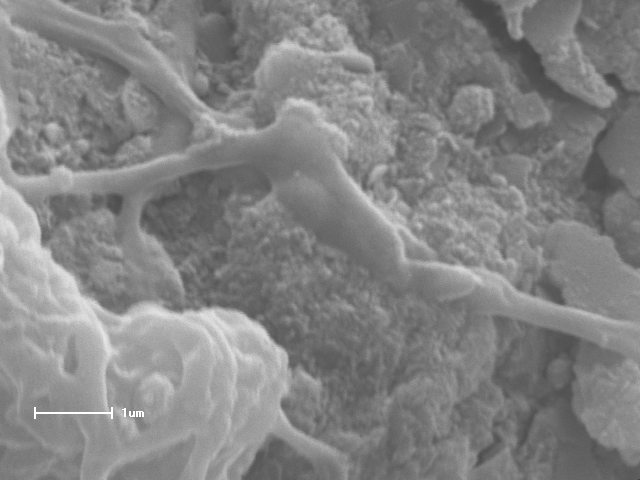 Fungi hyphae
Fungi hyphae
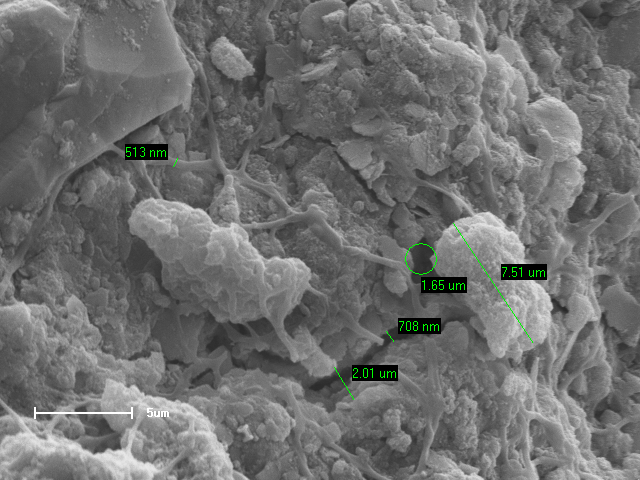 The microbial community, specially fungi, enhance and embrace dispersed particles creating the small microaggregates to build macroaggregates
Kaolinite
Iron oxides grouped with Kaolinite
Source: Tivet, Sá, Lal et al., 2013. Geoderma, v.207-208:71–81
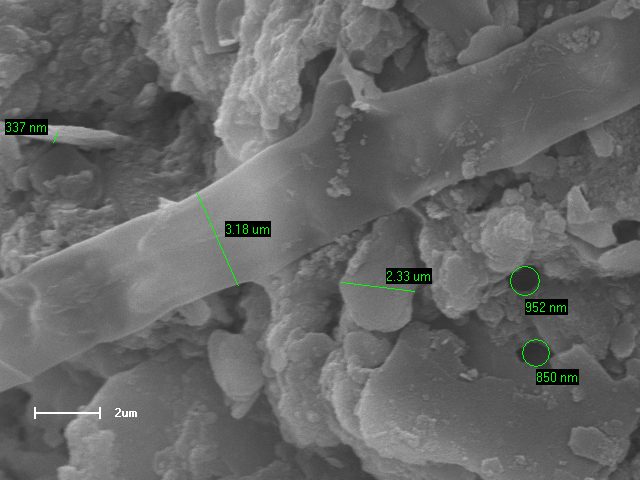 Agregado de 8 – 19 mm del monte camada 0-5 cm
Source: Tivet, Sá, Lal et al., 2013 (Geoderma, v.207-208:71–81)
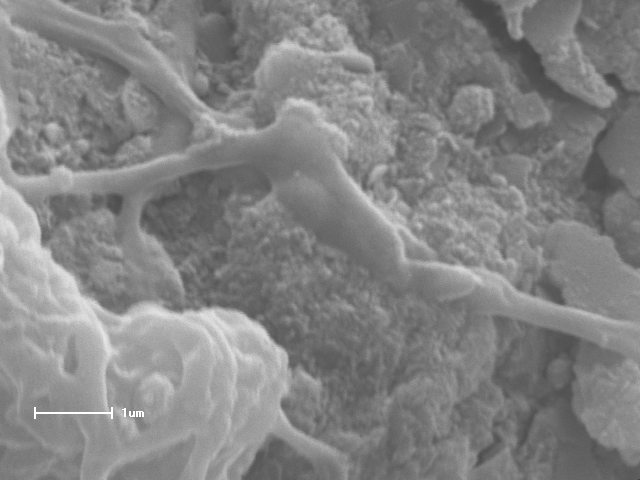 Agregado de 8 – 19 mm del monte camada 0-5 cm
Source: Tivet, Sá, Lal et al., 2013 (Geoderma, v.207-208:71–81)
Distribuição da CTC no perfil do solo (Mata nativa, PC) em Lucas do Rio Verde – Estação experimental da FRV
*
+ 2.4 
cmolc dm-3
*
*
*
Distribuição do pH no perfil do solo (Mata nativa, PC e PD) em Lucas do Rio Verde – Estação experimental da FRV
*
*
*
Distribuição do Al trocável (Al3+) no perfil do solo (Mata nativa, PC e PD) em Lucas do Rio Verde – Estação experimental da FRV
*
*
*
Distribuição do cálcio (Ca2+) no perfil do solo (Mata nativa, PC e PD) em Lucas do Rio Verde – Estação experimental da FRV
*
*
*
*
*
*
Distribuição da saturação por bases (V%) no perfil do solo (Mata nativa, PC e PD) em Lucas do Rio Verde – Estação experimental da FRV
*
*
*
*
*
*
Aumento da CTC devido ao incremento de 1 g dm-3 de Carbono
3 a 5 mm
Aumento do armazenamento de água devido ao ganho de 1g dm-3 de C na camada de    0 a 10 cm
Após 10 anos de PD aumentou 13 a 18 g dm-3
Sá, 2002
O aumento na retenção de água devido ao incremento de 13 a 18 g dm-3 de C      (camada de 0 a 10 cm)
Retenção de água 65 a 90 mm
Sá, 2002
O aumento na retenção de água devido ao incremento de 13 a 18 g dm-3 de C      (camada de 0 a 10 cm)
Pode aumentar a produção de milho em 5 a 10 % e a de soja em 7 a 12%
Sá, 2002
O retorno econômico devido ao aumento do C pode representar      US$ 40 a 80/ha
Sá, 2002
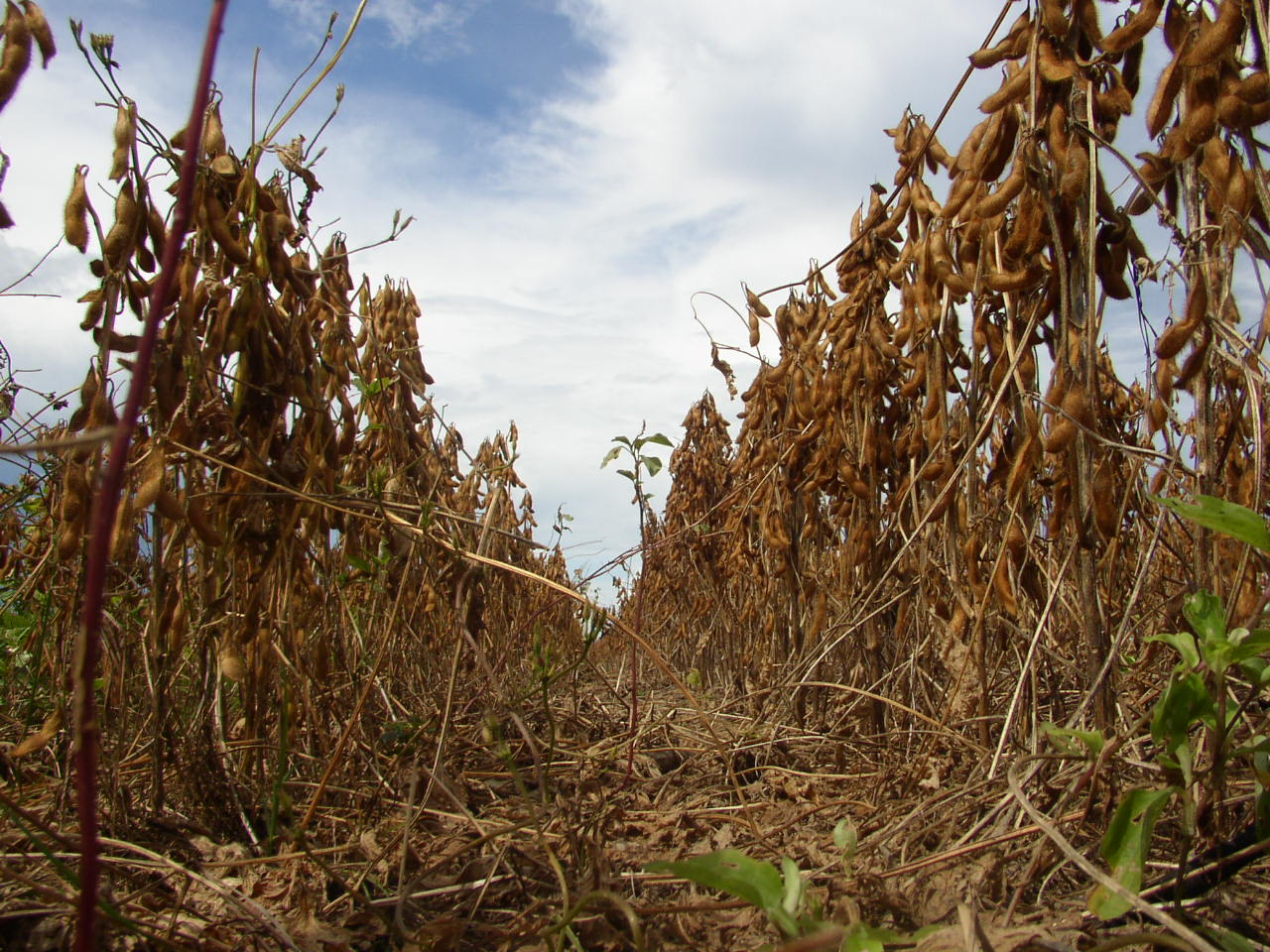 S
O
N
D
J
F
M
A
M
J
J
A
S
O
N
D
J
F
M
A
M
J
J
A
S
O
N
D
J
F
M
A
M
J
J
A
S
Período Seco
Período Seco
Período Seco
Período de Chuvas
Período de Chuvas
Período de Chuvas
Soja      Ciclo medio
Soja Precoce
Soja      Ciclo medio
Soja Ciclo médio
Esse sistema produz 2,8 ton de grãos/ha e 4,0 ton de palha.
Soja      Ciclo medio
Soja      Ciclo medio
Pousio
Pousio
Pousio
Soja      Ciclo medio
Soja      Ciclo medio
Soja Precoce
A expansão da cultura da soja
Soja      Ciclo precoce
Soja      Ciclo médio
Soja Precoce
Monocultura de soja em PC
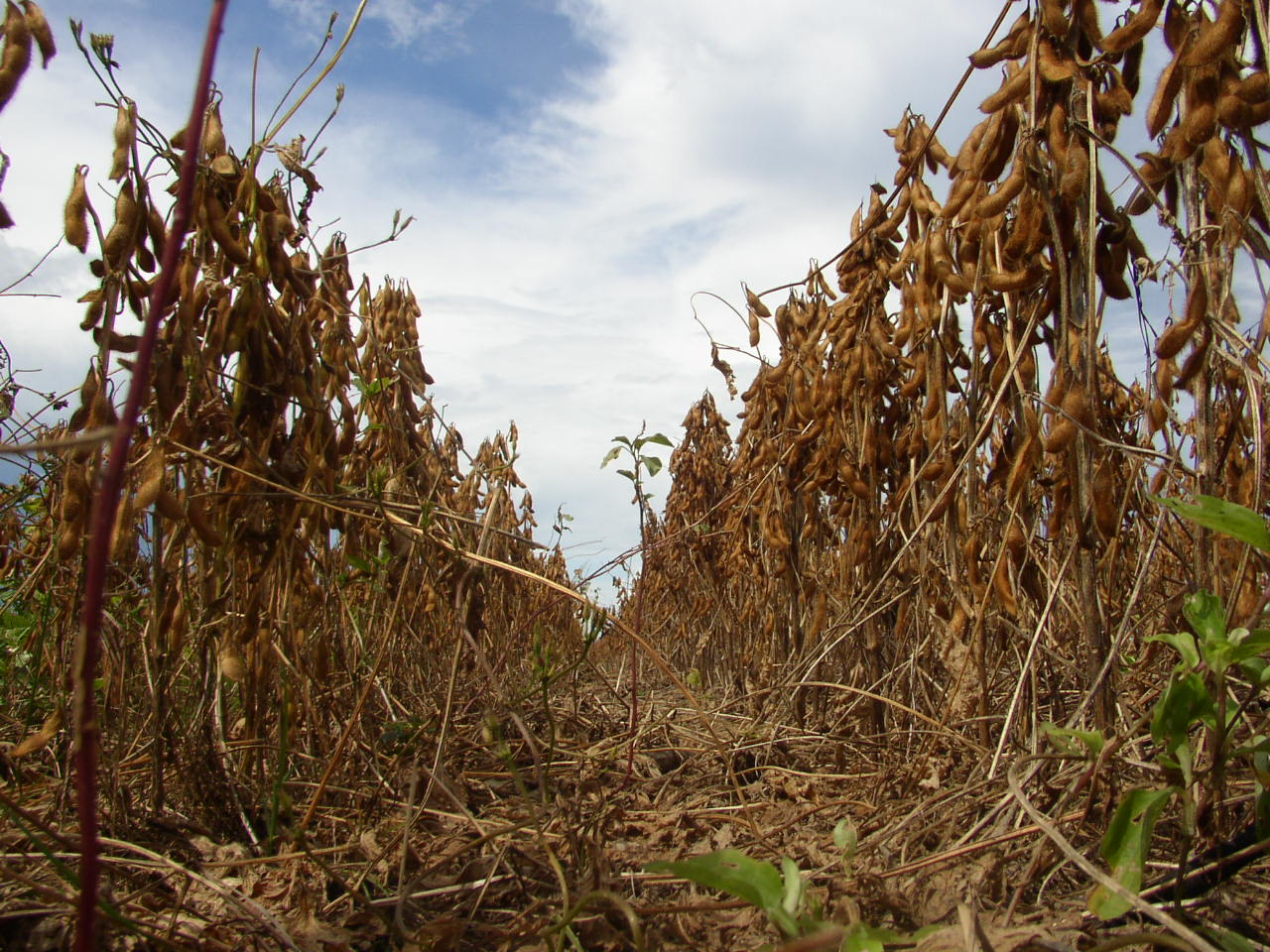 S
O
N
D
J
F
M
A
M
J
J
A
S
O
N
D
J
F
M
A
M
J
J
A
S
O
N
D
J
F
M
A
M
J
J
A
S
Período Seco
Período Seco
Período Seco
Período de Chuvas
Período de Chuvas
Período de Chuvas
Soja      Ciclo medio
Soja Precoce
Soja      Ciclo medio
Milheto
Milheto
Milheto
Milheto
Milheto
Milheto
Soja Ciclo médio
Soja      Ciclo medio
Soja      Ciclo medio
Esse sistema produz 3,1 ton de grãos/ha e 7,7 ton de palha.
Soja      Ciclo medio
Soja      Ciclo medio
Soja Precoce
Milheto
Milheto
Milheto
Soja      Ciclo precoce
Soja      Ciclo médio
Soja Precoce
Milho Safrinha
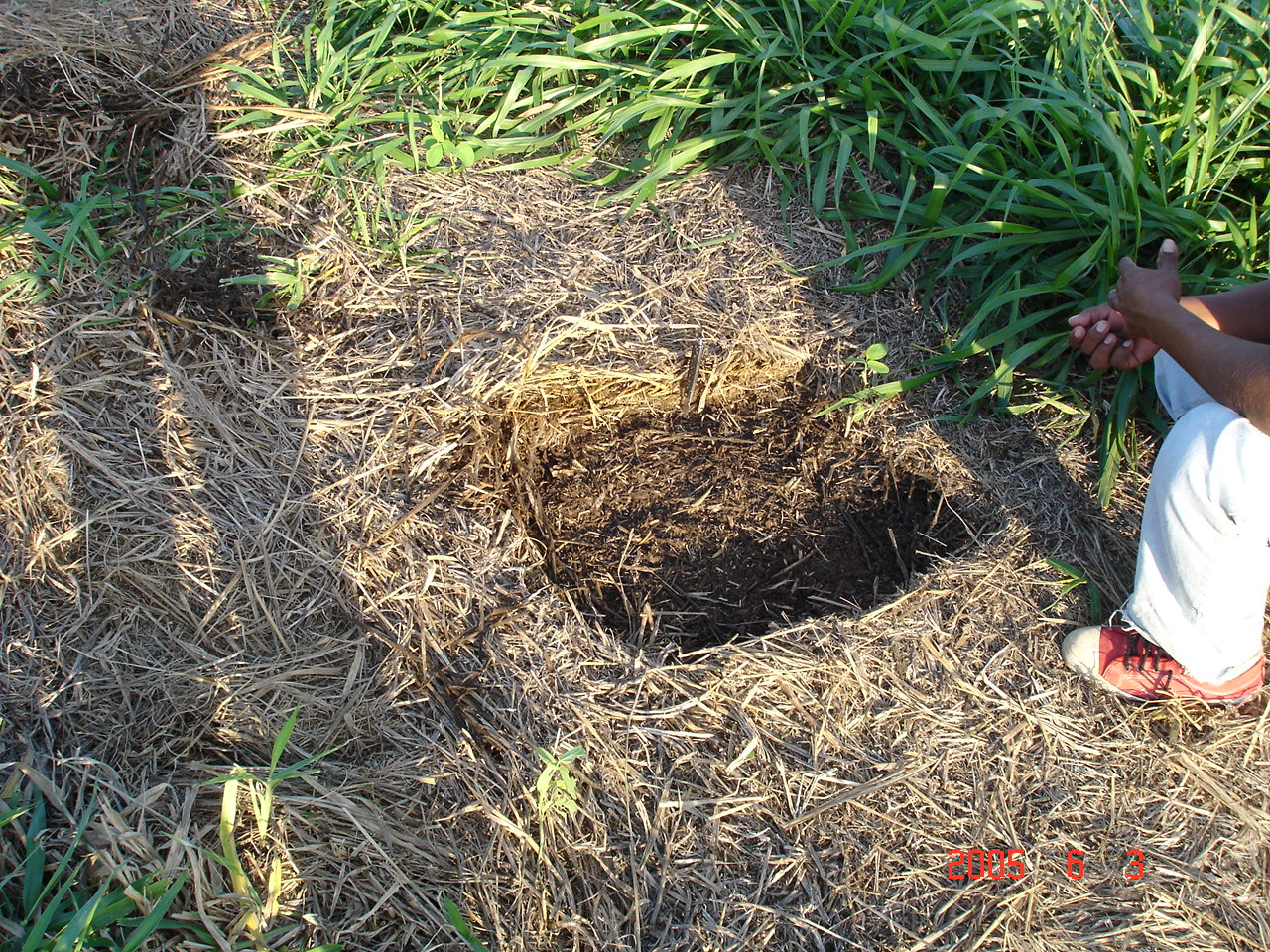 Em solos tropicais o desafio com a recuperação da MOS é:
Aumentar a CTC e a agregação
-
-
-
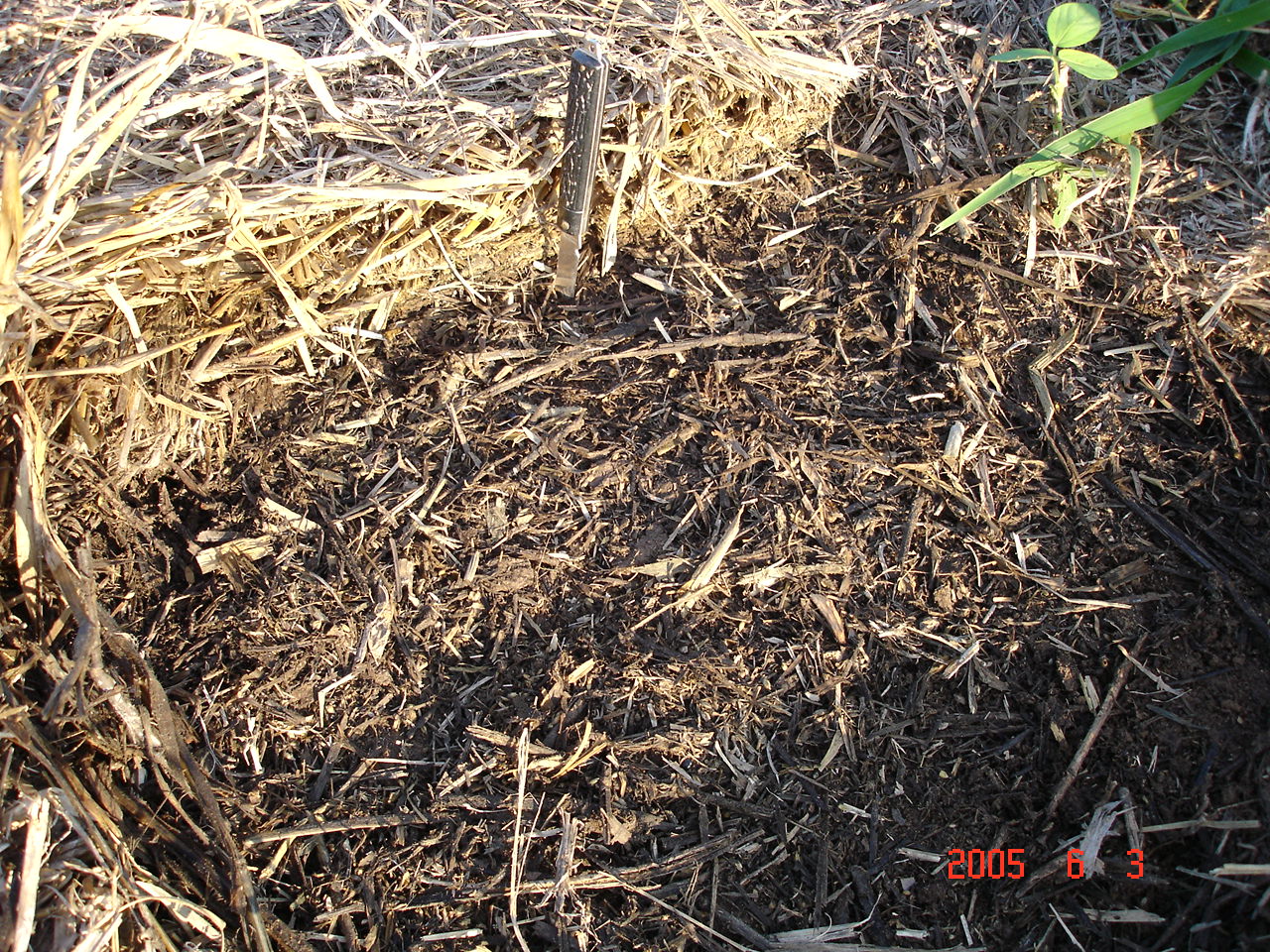 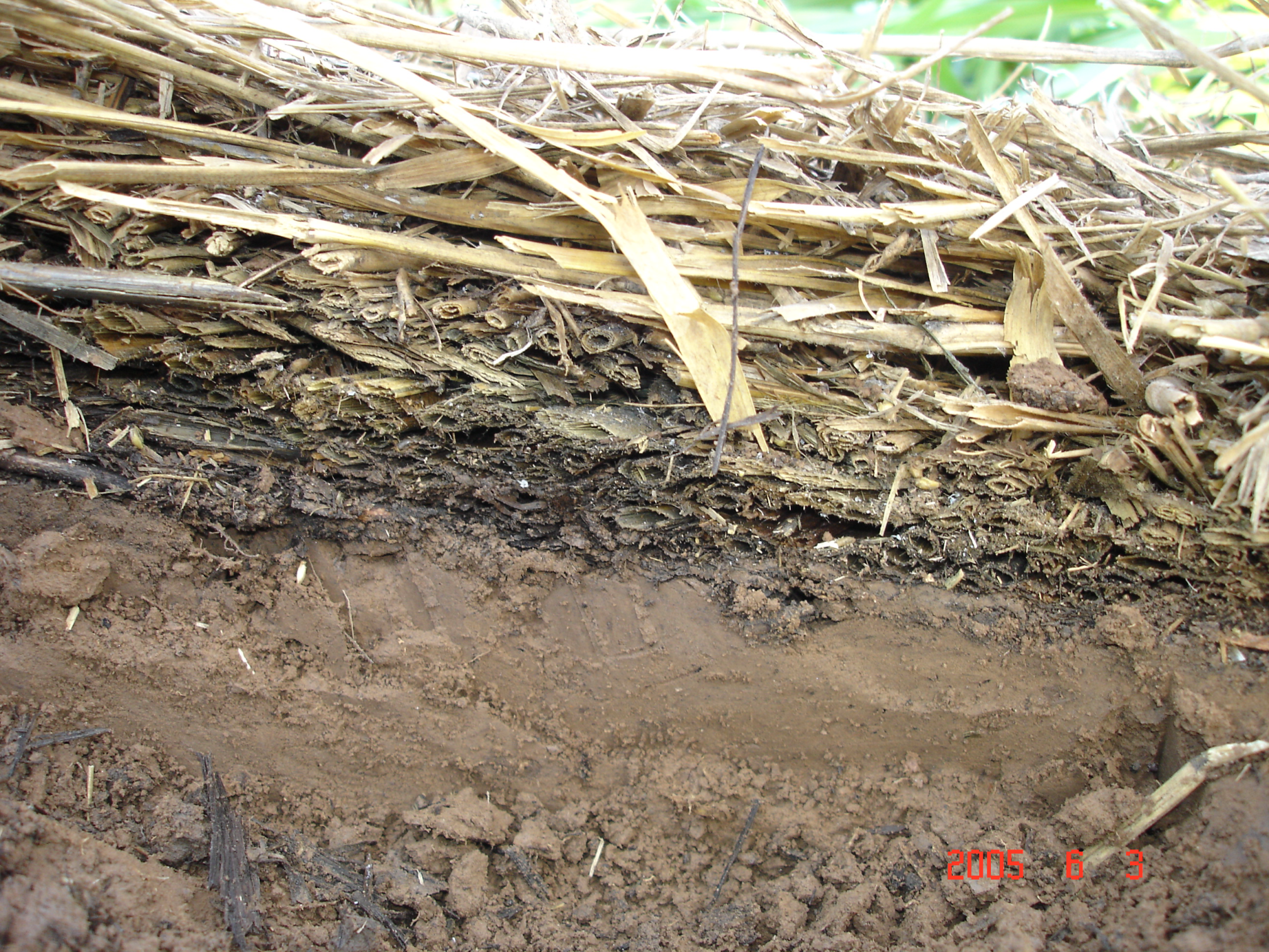 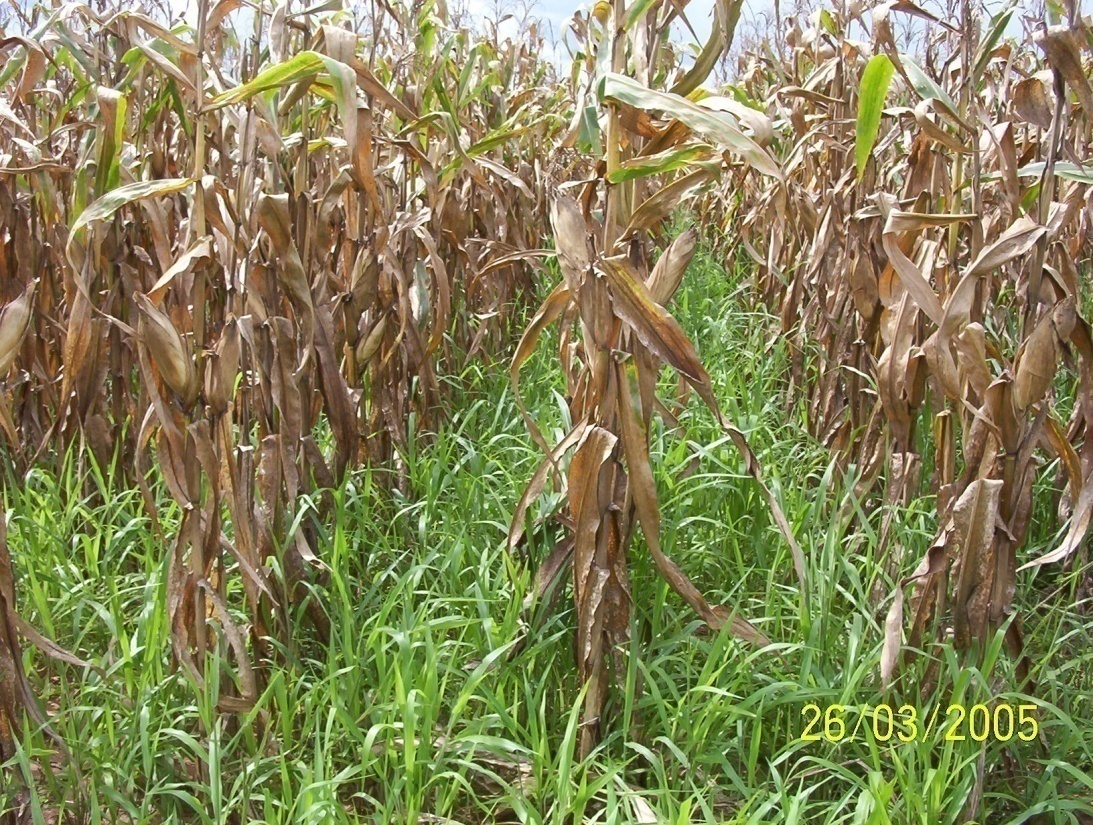 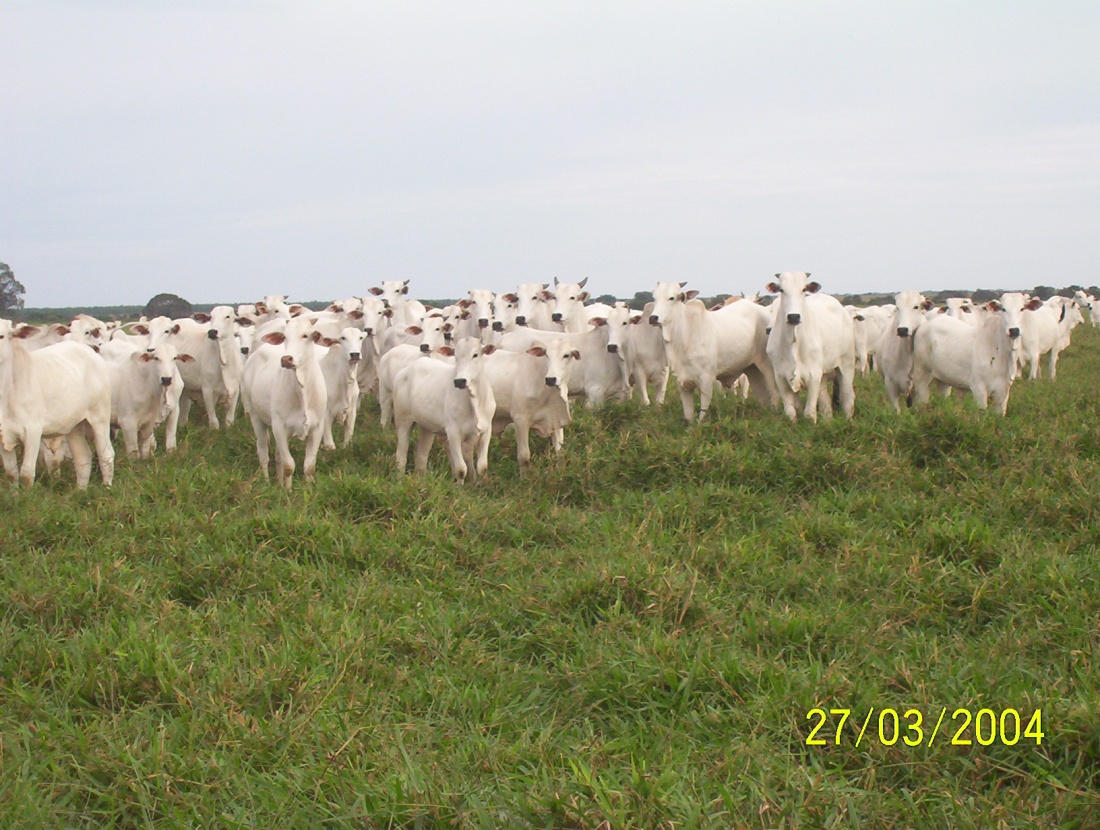 Intensificação da rotação de culturas
O objetivo da intensificação da rotação de culturas  é o “fechamento das janelas” que ocorrem entre a estação chuvosa e o período seco para manter o solo permanentemente coberto usando culturas para cobertura do solo combinadas com culturas comerciais.
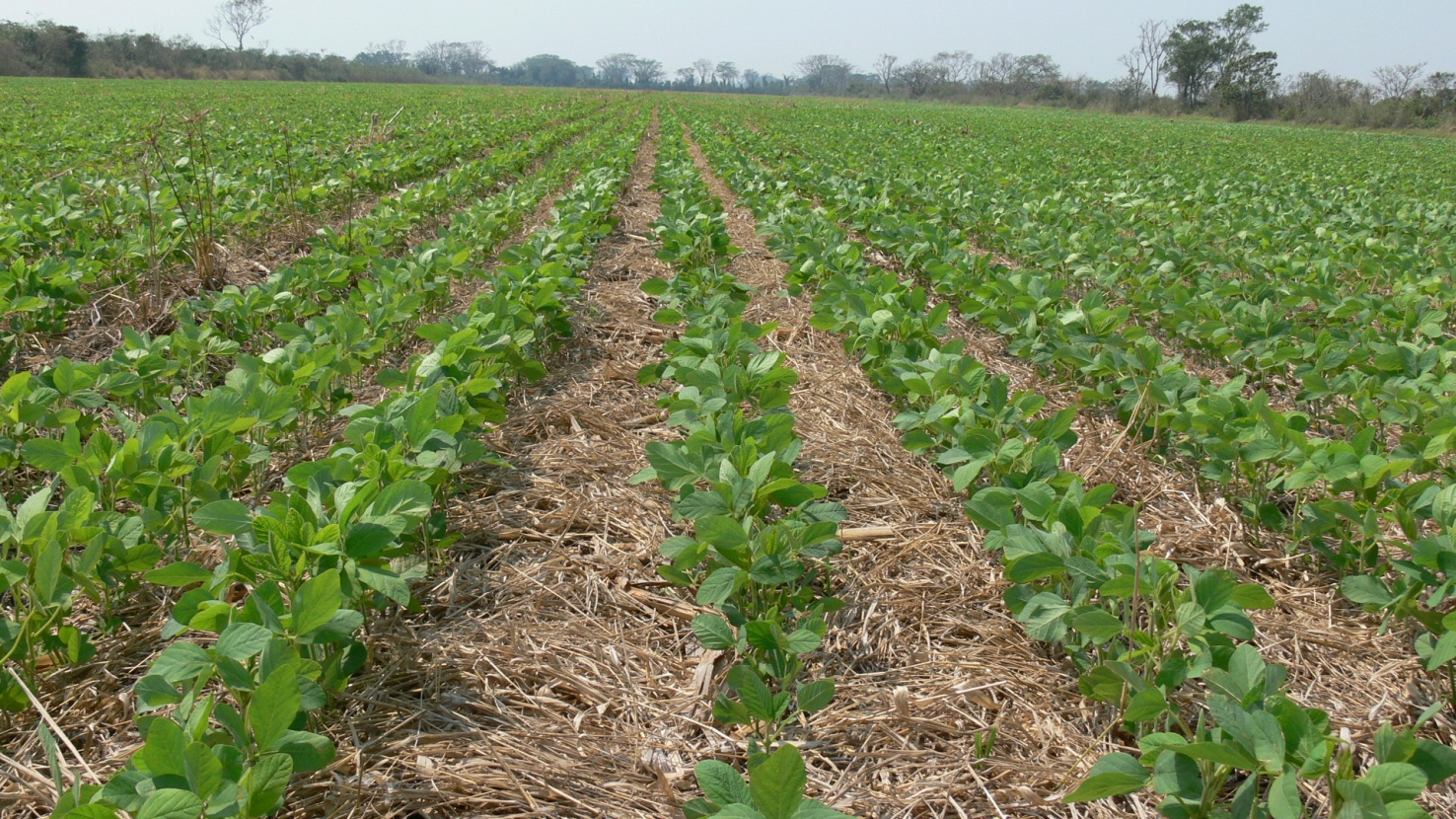 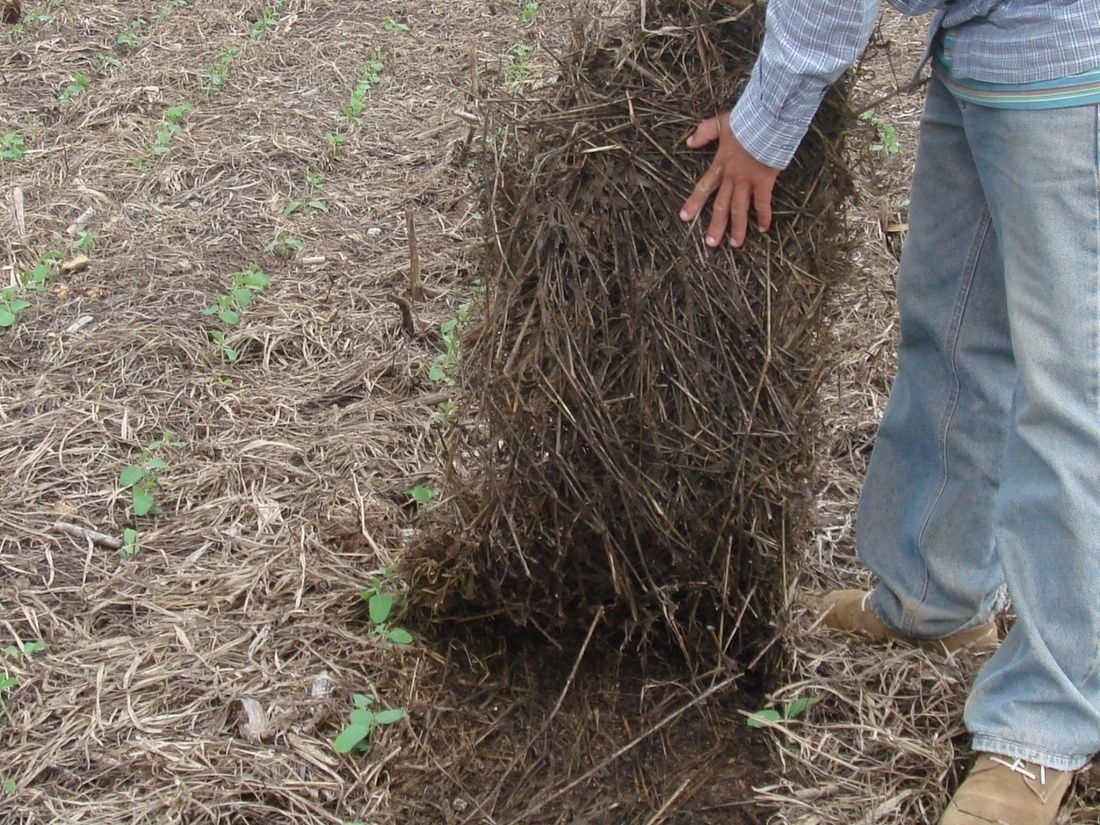 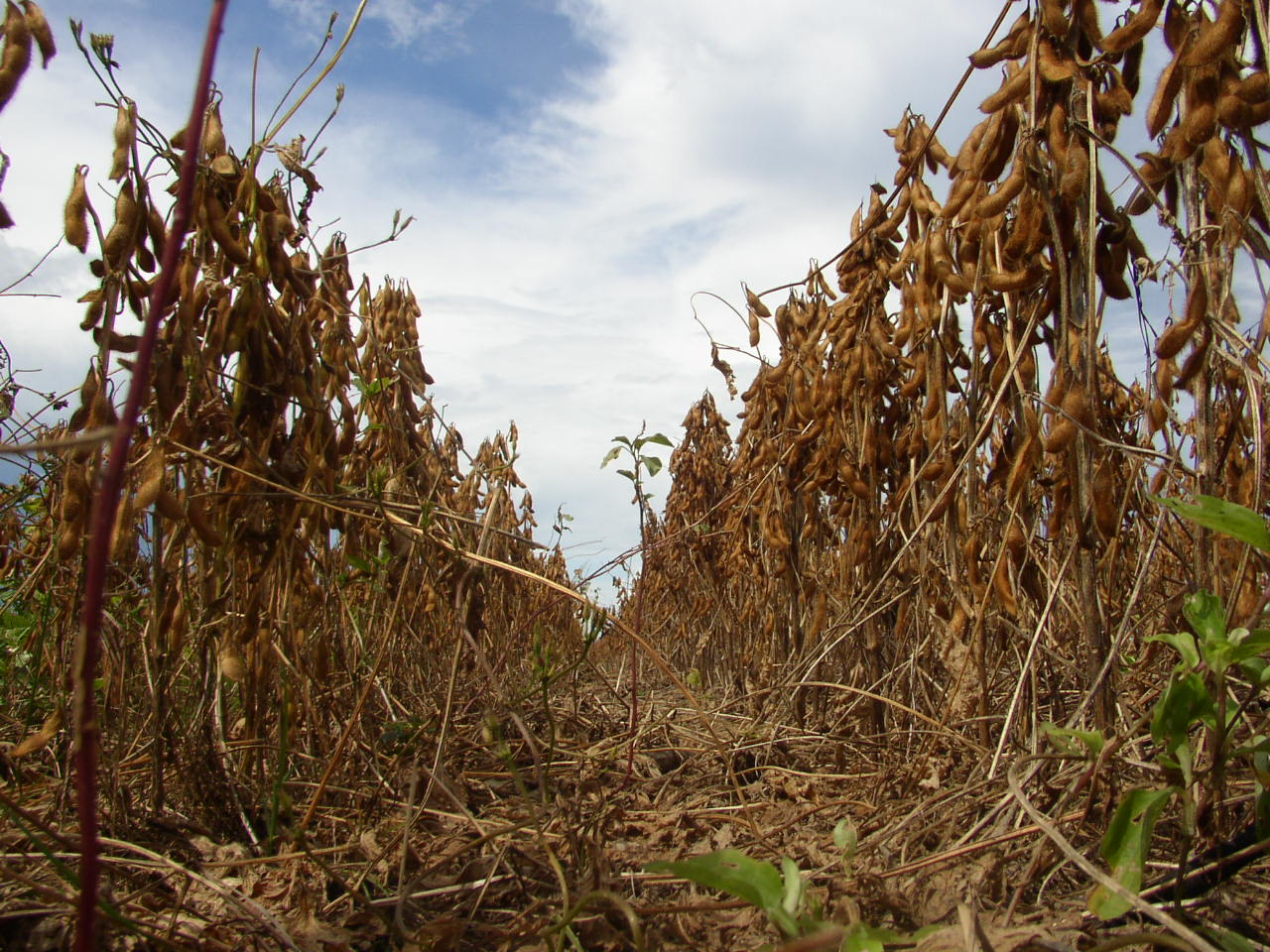 S
O
N
D
J
F
M
A
M
J
J
A
S
O
N
D
J
F
M
A
M
J
J
A
S
O
N
D
J
F
M
A
M
J
J
A
S
Período de Chuvas
Período Seco
Período Seco
Período de Chuvas
Período Seco
Período de Chuvas
Milheto       Sobre     semeadura
Soja      Ciclo medio
Soja Precoce
Milho Safrinha
Palha Milho
Soja      Ciclo medio
Sorgo granífero + crotalaria
Reb. Sorgo
Milho Safrinha + Braquiária
Soja Ciclo médio
Milho Safrinha + Braquiária
Soja      Ciclo medio
Cobert. + Palha Brq.
Soja      Ciclo medio
Sorgo granífero + crotalaria
Reb. Sorgo
Milho Safrinha + Braquiaria
Soja      Ciclo medio
Sorgo granífero + Crotalaria
Reb. Sorgo
Soja      Ciclo medio
Milho Safrinha
Palha Milho
Soja Precoce
Milheto          Sobre-semeadura ou Pousio + MPC
Soja      Ciclo precoce
Milho Safrinha + Braquiaria
Soja      Ciclo médio
Milho Safrinha + Braquiária
Palha Milho
Soja Precoce
Soja      Ciclo medio
Produção média anual de palhada  12,5 a 14 ton/ha
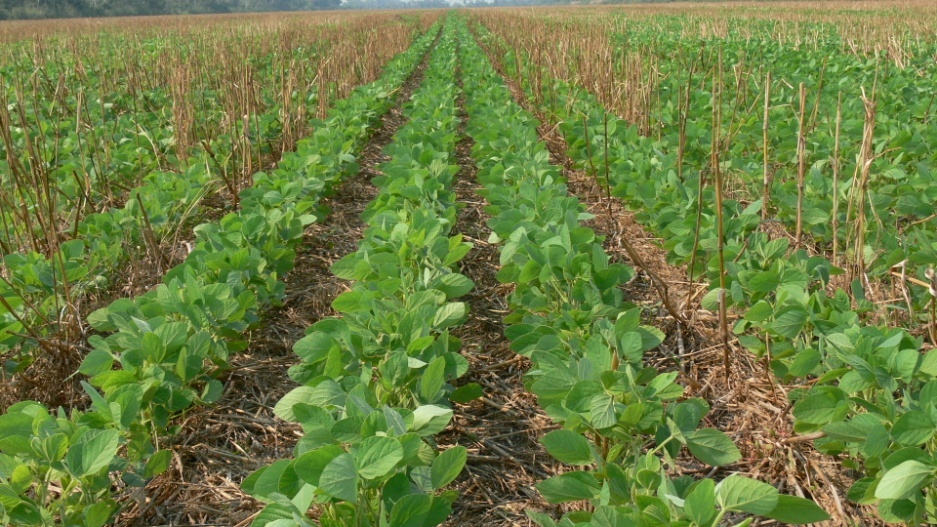 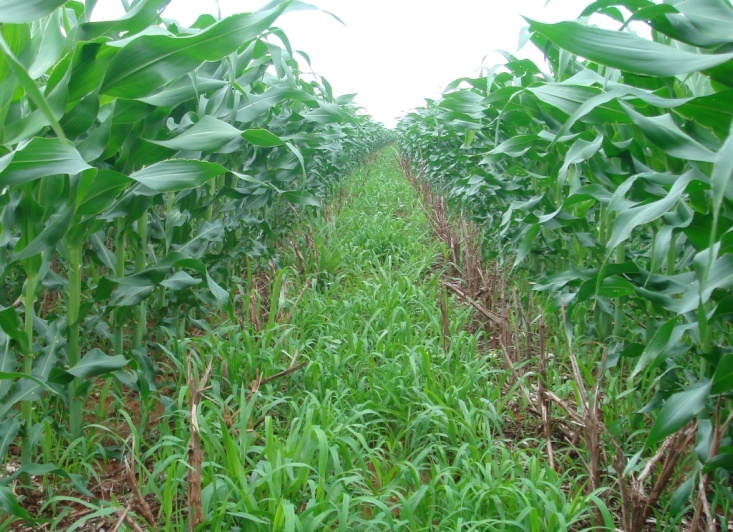 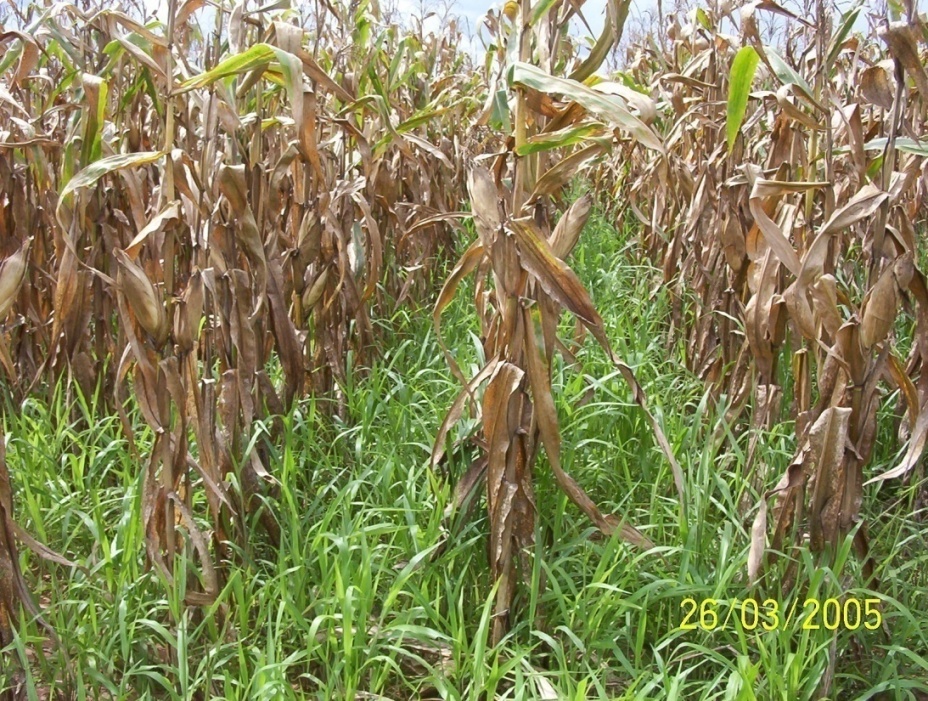 Colheita de soja (4 a 4.5 tons de MS) – Fev.
Plantio de Milho + Braquiaria- Fev.
Colheita de Milho (7 tons de MS) – Jun
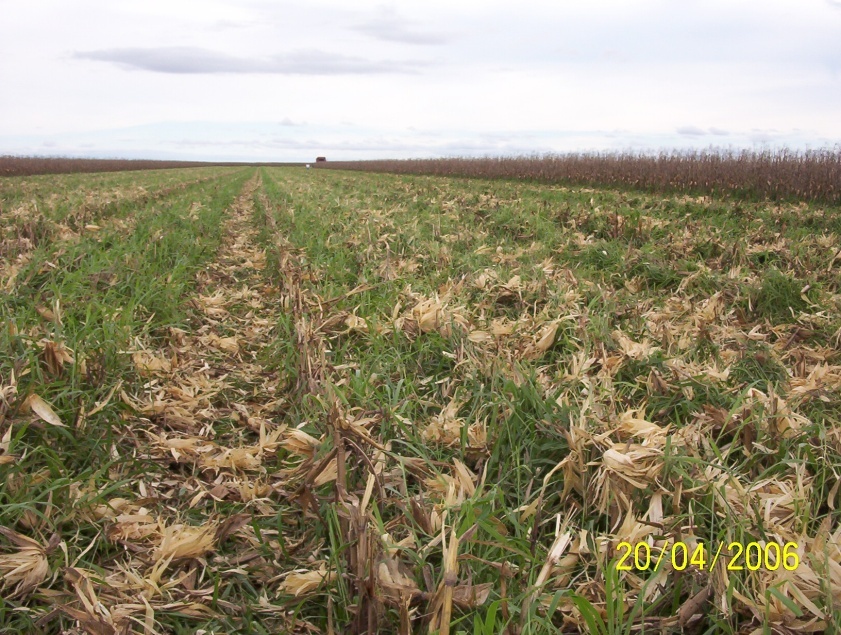 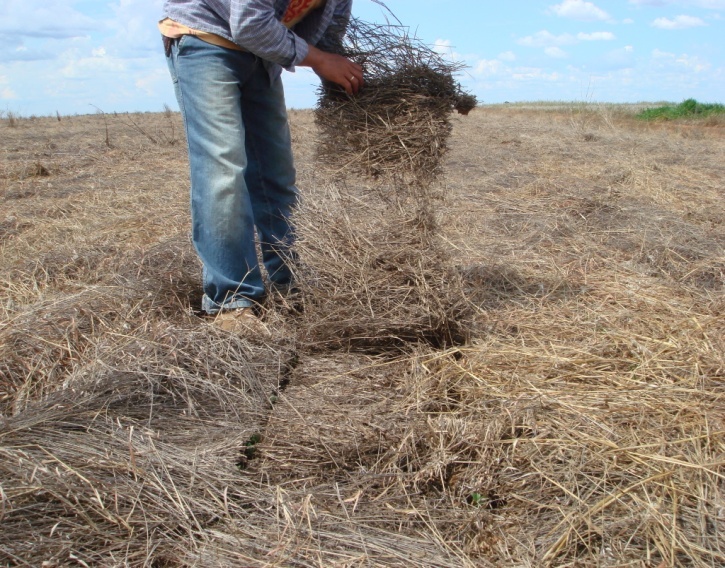 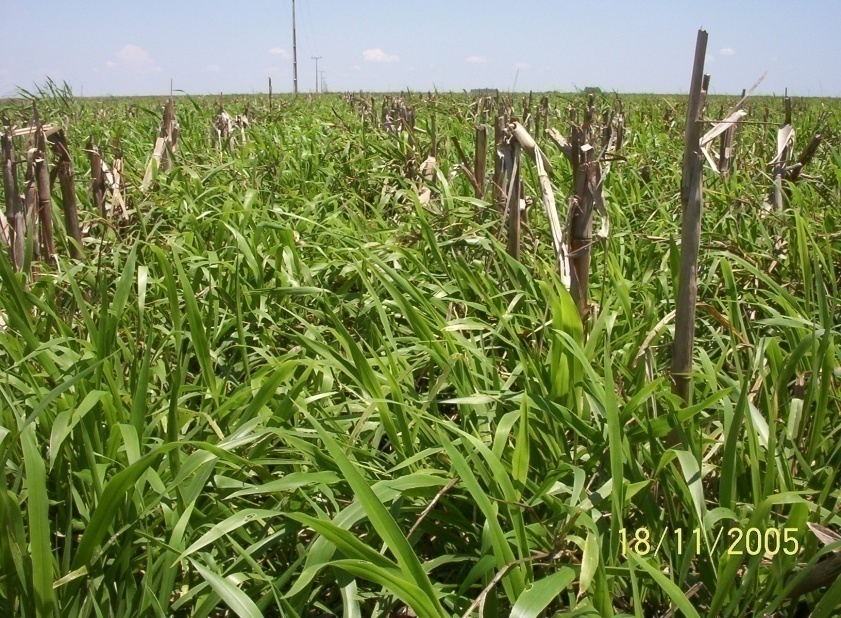 Outubro – Antes do plantio de soja  14-15 tons de MS  Braquiaria
10 a 20 dias após colheita
(raízes > 50 cm)
Depois da colheita
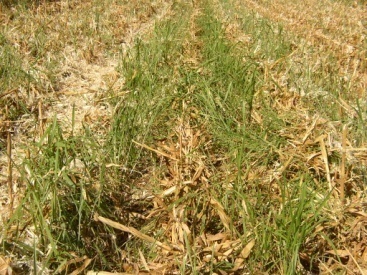 Exemplo de Soja/Milho + Braquiaria
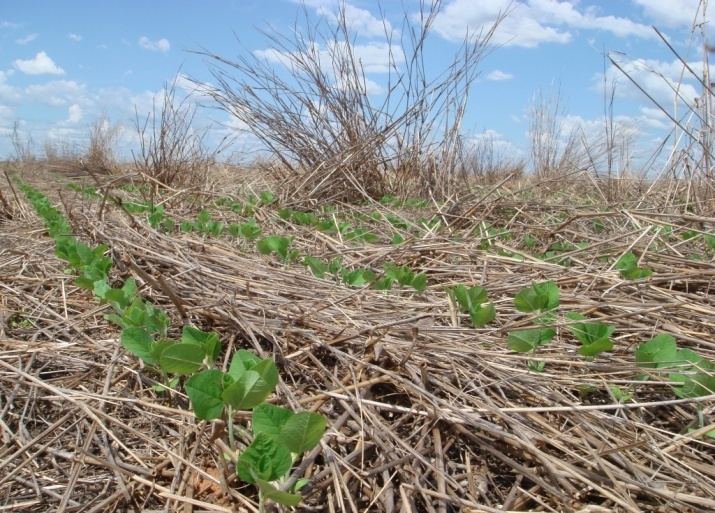 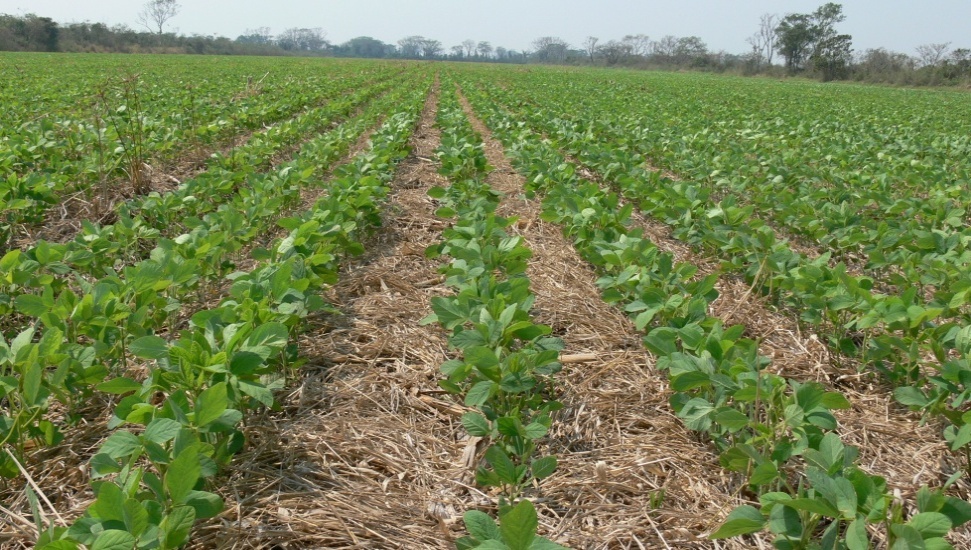 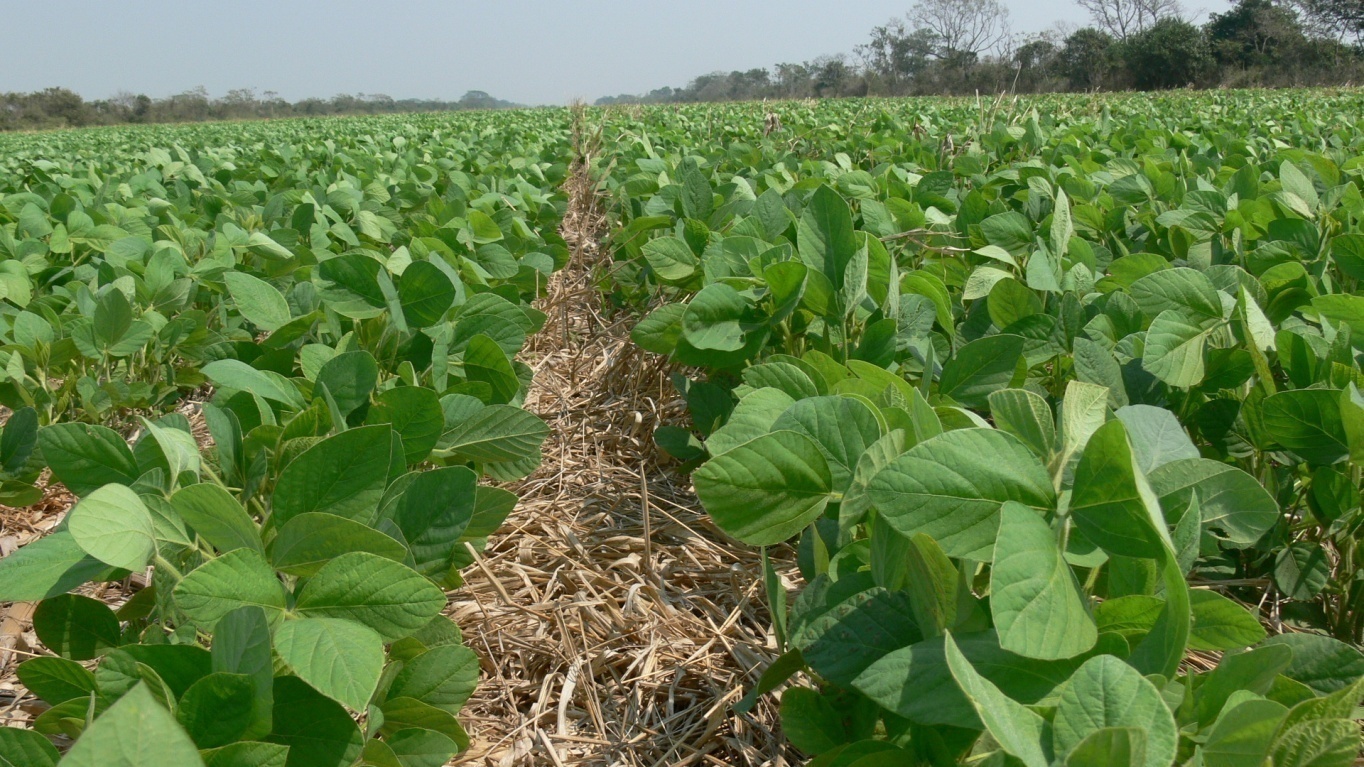 Decembro  9.5 tons de Braquiaria
Novembro  12.5 tons  de MS de Braquiaria
Novembro – 12 dias após plantio de soja
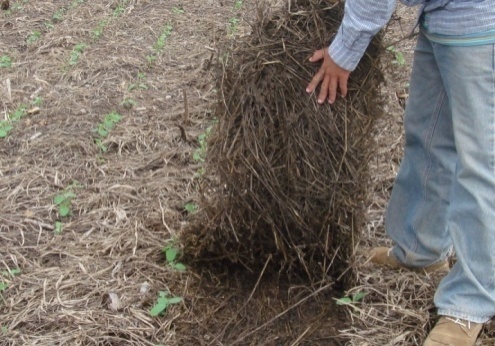 16 a 20 ton/ha de palhada
Solo permanente coberto
Produção média anual de palhada  12,5 a 15 ton/ha/ano
Taxa de perda de C devido ao preparo convencional em região tropical
------------ Mg ha-1 ----------
---%---
-- Mg ha-1 --
1450 mm
1950 mm
2150 mm
CV = Campo Verde-MT; LRV = Lucas do Rio Verde-MT; SNP = Sinop-MT
Sá et al., 2006 – Edafologia, v. 13, 139-150
Balanço e taxa de sequestro de C em função do manejo do solo associado ao sistema de produção em PD
------------- Mg ha-1 ------------
---- % -----
-- Mg ha-1 --
Sá et al., 2006 – Edafologia, v. 13, 139-150
Temporal changes in SOC stock due 
plow-based tillage
Location: 13° 00´ SL
Conversion to agricultural land
C-input                         8.38 Mg ha-1 yr-1
+ 144 kg ha-1 N
80
Native
Vegetation
SOC seq.
0.73 to 1.25 Mg ha-1 yr-1
71.4 Mg ha-1
t0
NTs
C  Steady state
61.4 Mg ha-1
60
8 yrs under NT cropping systems
SOC Stock (Mg ha-1)
15 years continuous soybean under CT
t1
8 years under CT
t2
40
CT
55.6
Mg ha-1
Forest
75.7
Mg ha-1
20
20.1 Mg ha-1 of C lost
- 0.87 Mg ha-1 yr-1
0
Temporal changes in SOC stock
Source: Sá, Séguy, Tivet, Lal et al., 2015 - Land Degradation & Development, v.26:531-543
SOC stock increase x Yield
Location: 13° 00´ SL
18,6
Ton/ha
palha
=
8,9
Ton/ha
palha
=
O aumento de 1 ton de C aumenta 28 kg soja/ha
Source: Sá, Séguy, Tivet, Lal et al., 2015 - Land Degradation & Development, v.26:531-543
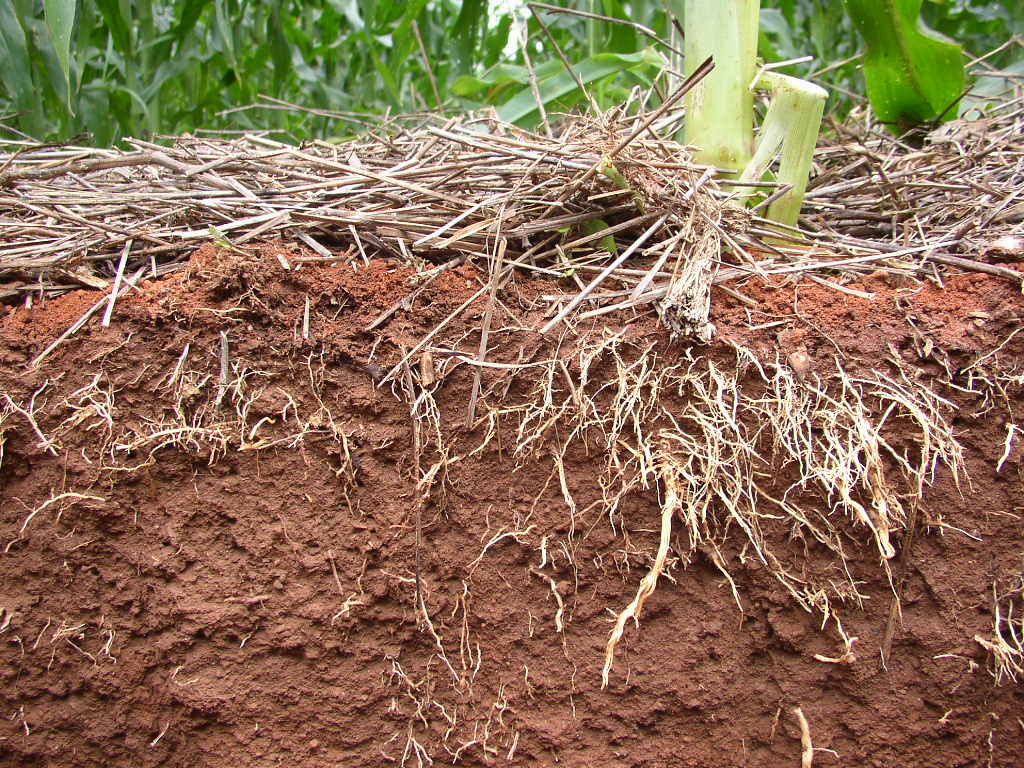 Fluxo de C para as camadas inferiores
Zona de contato
Agrupa as partículas dispersas, microestruturas e microagregados
Formação de macroagregados estáveis: Proteção fisica, quimica e bioquimica do C
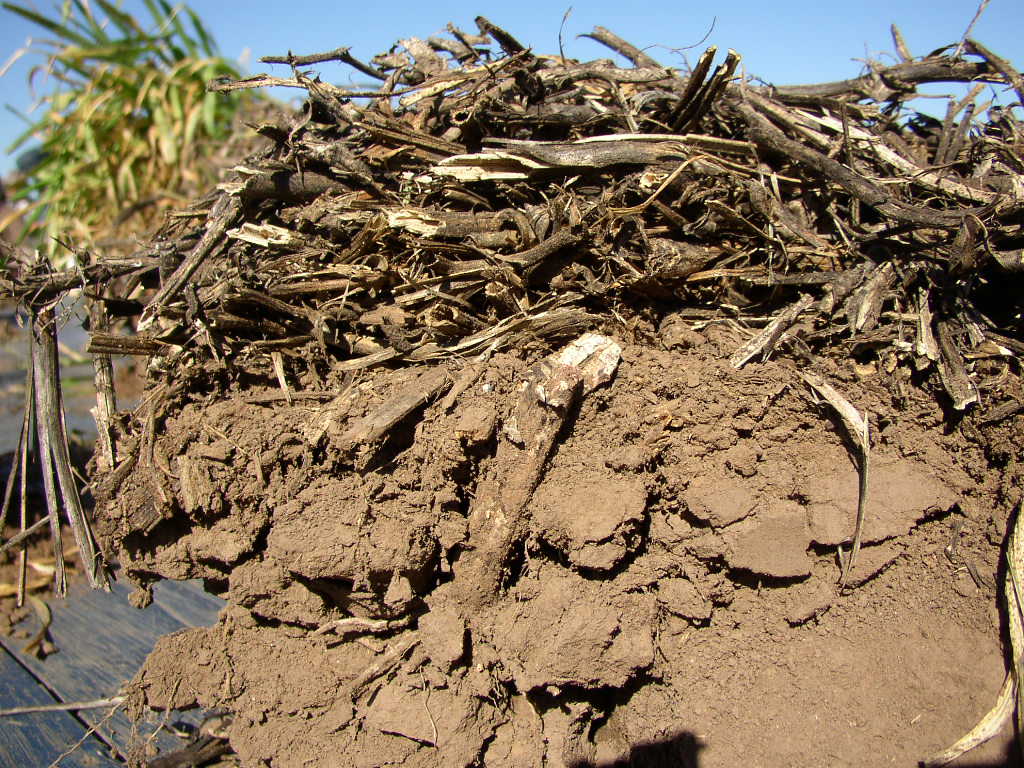 Porcentagem de carbono orgânico total (COT) e carbono orgânico particulado (COP) nas classes de agregados
Fonte: De Oliveira Ferreira, Sá et al., 2012. Ciência Rural, v.42:645-652
Quantidade de C e o equivalente em palhada para manter o sistema plantio direto em equilíbrio e para acumular C em região sub-tropical             (Região dos Campos Gerais, PR)
Quantidade mínima de palhada para tornar o balanço de C no solo positivo
Lucas do Rio verde, Sinop e Campo Verde - MT
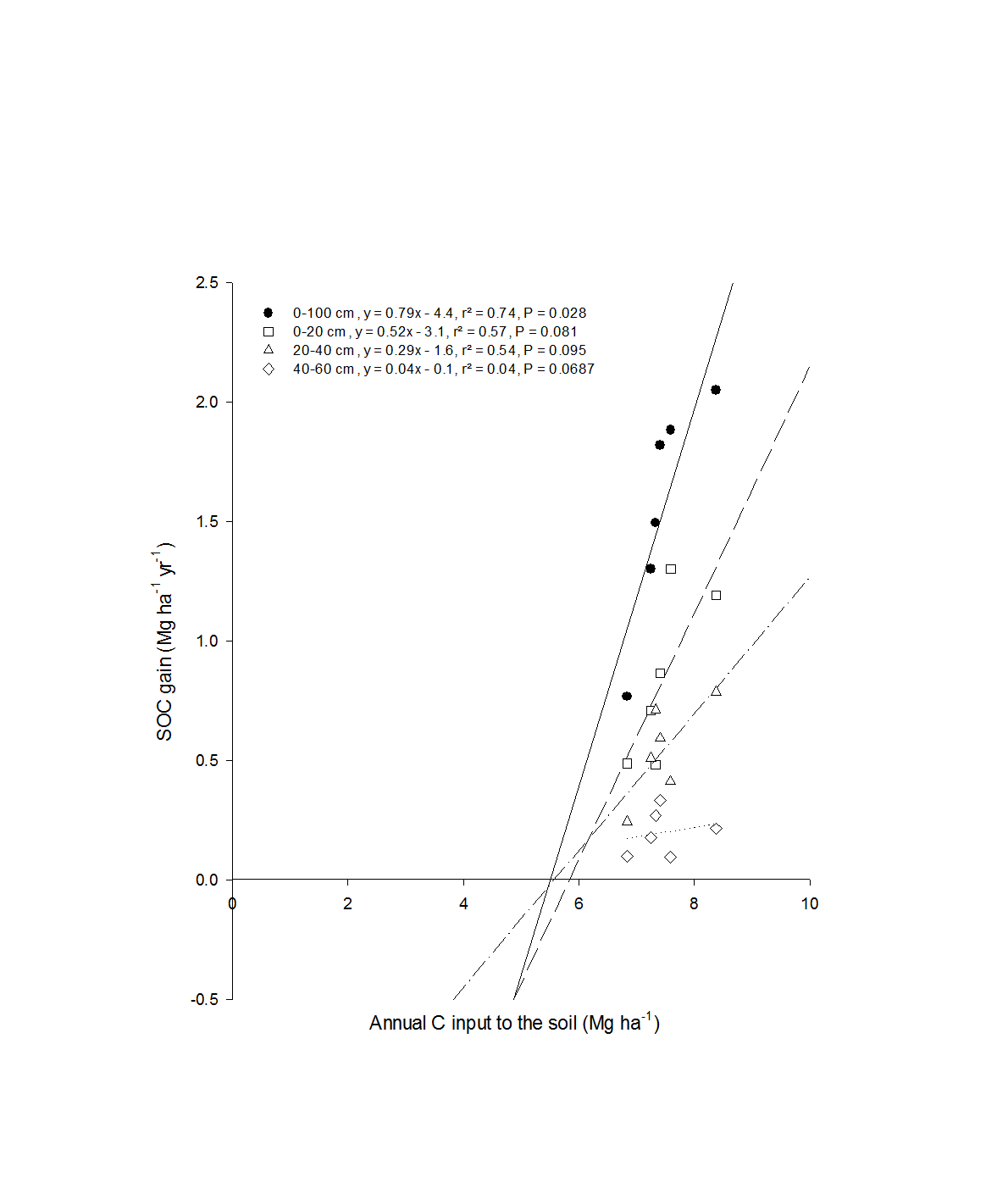 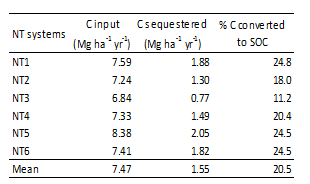 16,9 ton/ha
Ponto de equilíbrio
18,6 ton/ha
5.3 a 6 ton de C / ha
As regiões LRV, Sinop e Campo Verde, necessitam de 11.7 a 13.3 ton/ha de palhada para manter o equilíbrio
Fonte: Sá et al., 2015. Land Degradation and Development, 26:531-643
Balanço de C em sistemas de manejo do solo em um experimento de longa duração (implantação 1988).
Qual a quantidade mínima de palhada para manter o sistema em equilíbrio 
e acumular C no solo
Dinâmica da matéria orgânica em experimento de longa duração (implantado em 1989) sobre sistemas de manejo do solo  (Amostragem em 2014 e 2015)
---------------------------------- Mg palhada ha-1 ano-1 ------------------------------------
Sá et al., Field Crop Research, 2016 (under review)
Relação linear entre a adição anual de C pelos sistemas de produção e o sequestro anual de C
Taxa de conversão de C da palhada em C no solo = 16.5%
Fonte: Sá, et al., Land Degradation and Development, 2015
C sequestrado no perfil de 0-100 cm em resposta a adição de C pela palhada (2009 a 2013) em um Latossolo em região tropical
Taxa de conversão de C da palhada em C no solo = 19%
Fonte: Hok, Sá et al., Agric. Ecos. Envir., 2015
C sequestrado no perfil de 0-40 cm em resposta a adição de C pela palhada em um Latossolo em região de Ponta Grossa
1,61 Mg ha-1 ano-1
SOC (CNT – CT) = 25.8 Mg C ha-1
Fonte: Sá et al., 2014 (Soil & Tillage Research)
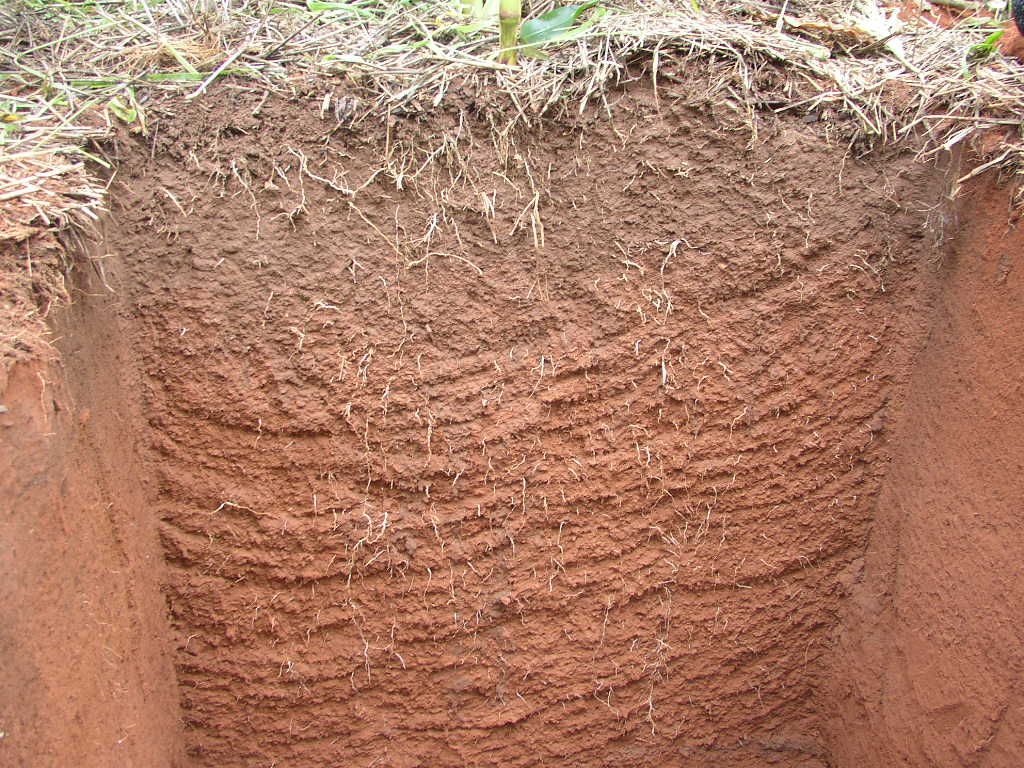 Ca2+
É absorvido por fluxo de  massa e por raízes jovens e não suberizadas
Está associado ao tecido meristemático (ponto de crescimento)
Estimula a formação de novas raízes aumentando a capacidade de exploração do solo
É móvel no solo e com baixa mobilidade na planta
100 cm
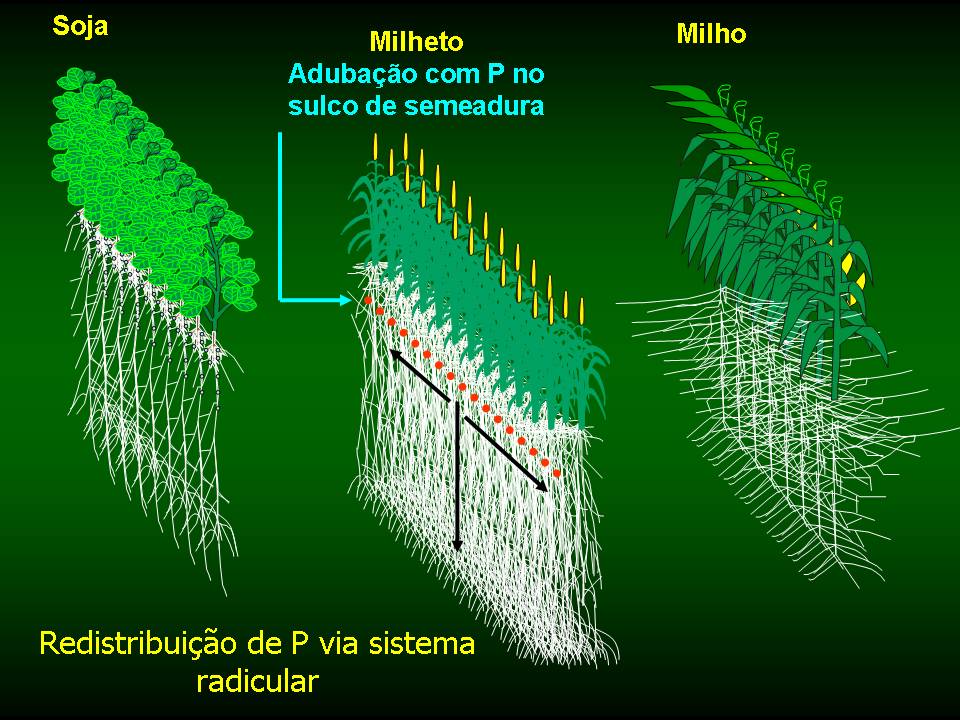 Distribuição do cálcio (Ca2+) no perfil do solo (Mata nativa, PC e PD) em Lucas do Rio Verde – Estação experimental da FRV
*
*
*
*
*
*
Tivet, Sá, Lal, et al., 2013. Soil and Tillage Research, v. 126, 203-218
Ca acting as cation bridge in an Oxisol with surface liming application in a long-term no-till lime experiment
6+3
0+0
Calcário em superfície em plantio direto com rotação aumenta o acúmulo de C em 6 vezes
Briedis, Sá, Caires, et al., 2012. Geoderma, v.170:80-88
Ganho de C devido ao uso do calcário Incorporado (IL) e em superfície (SL) em resposta a doses de gesso em plantio direto de longa duração (15 anos).
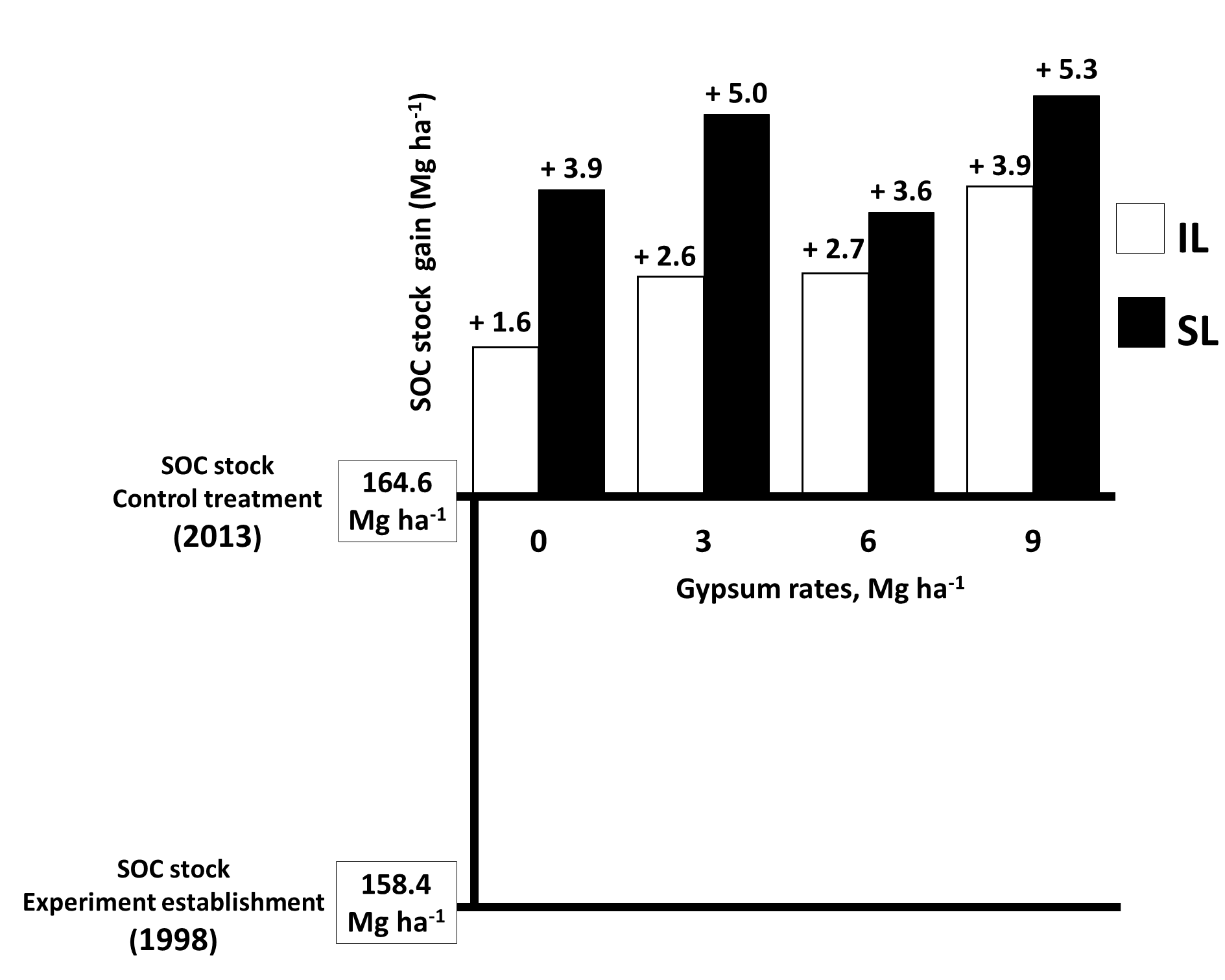 Fonte: Inagaki, Sá, Caires, et al., 2016. Agric. Ecos. Environment, 231:156-165
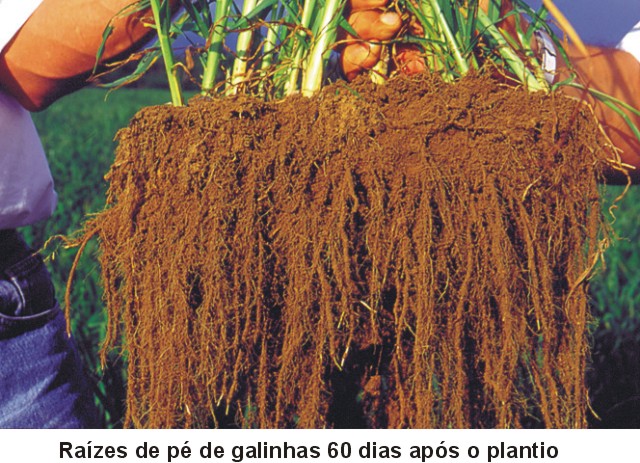 Eleusine coracana – Foto cedida por: Lucien Séguy
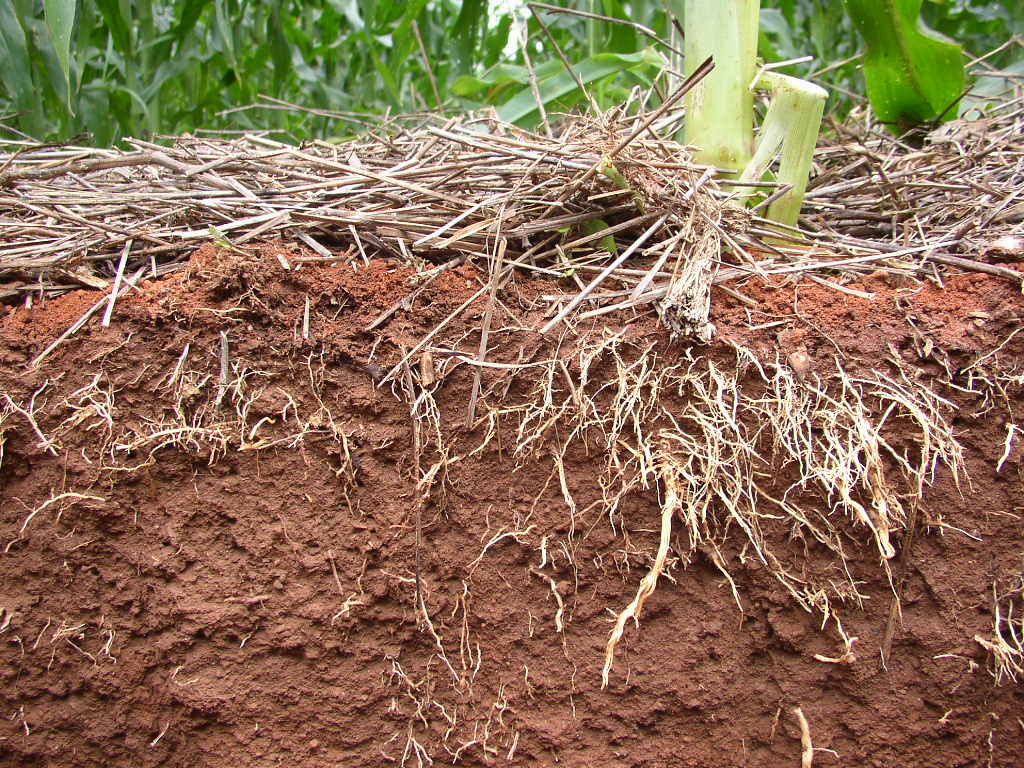 Qual é o impacto do uso da grade niveladora para cobrir as sementes de cobertura em plantio direto?
Perda de C nas frações lábeis da MOS (> 53 m) em 7 a 14 dias após a operação de grade niveladora para cobrir as sementes de aveia preta e milheto em áreas sob SPD contínuo há 20 anos (PG) e 5 anos (Pv. Lst)
Fonte: Sá et al., 2017. Soil and Tillage Research (em revisão)
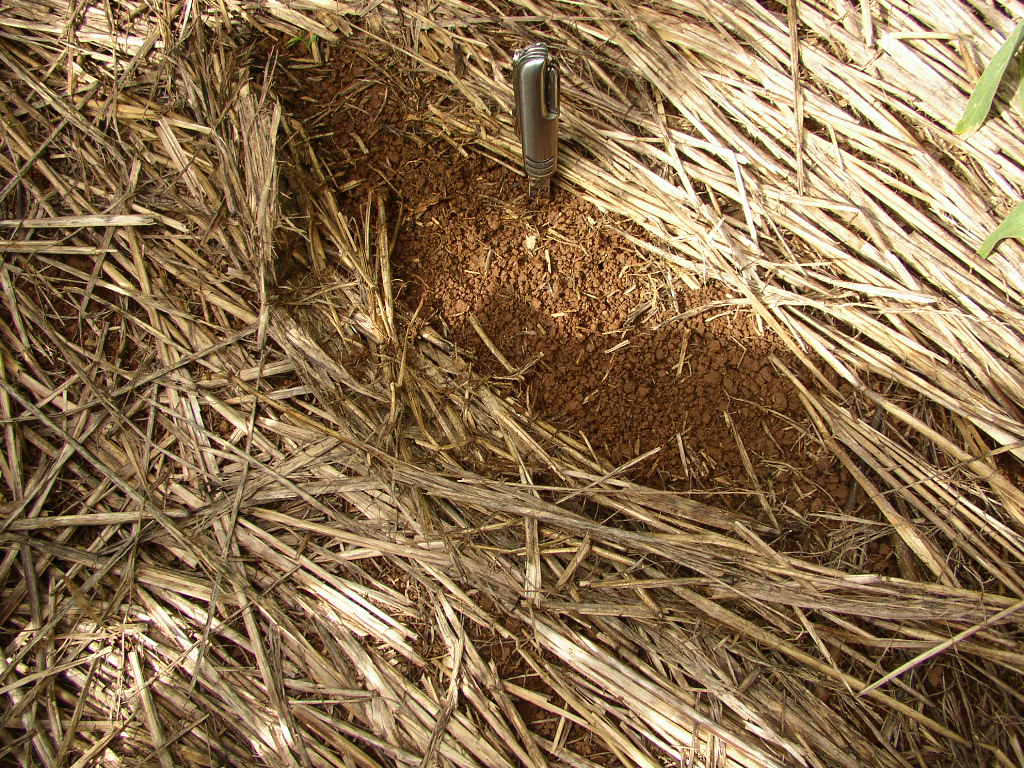 O2
CO2
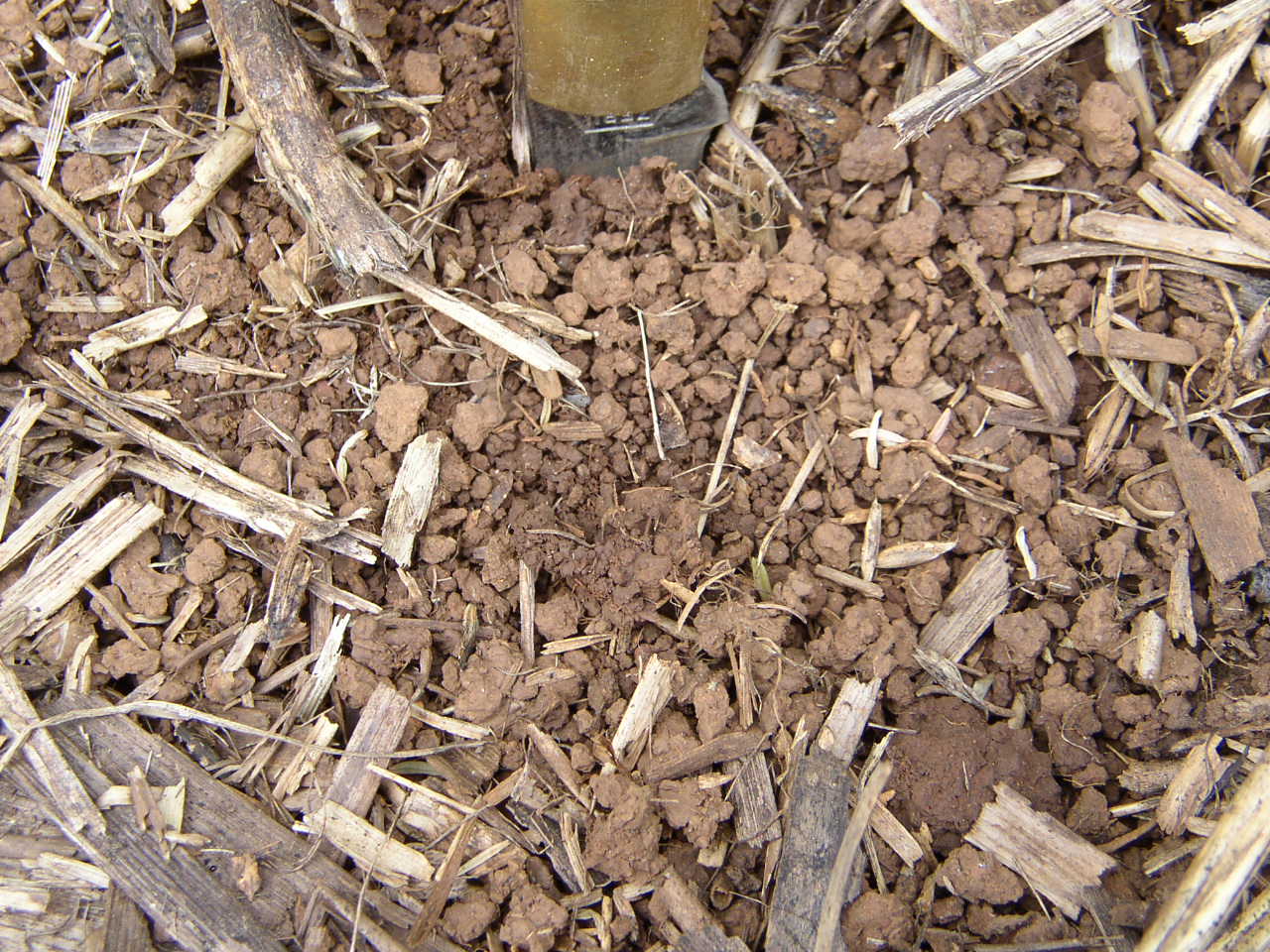 ruptura
CO2
Macroagregado
Microagregado
Oxidação e liberação CO2
Balanço aparente de C em função do uso de grade niveladora para cobrir a semente de Aveia preta e Milheto
Para compensar a perda de C devido ao uso da grade niveladora para COBRIR as sementes de aveia preta e milheto, será necessário produzir 7,4 ton/ha e    10,9 ton/ha de palha, respectivamente
O uso da grade niveladora no plantio direto deve ser BANIDA, ELIMINADA!!!
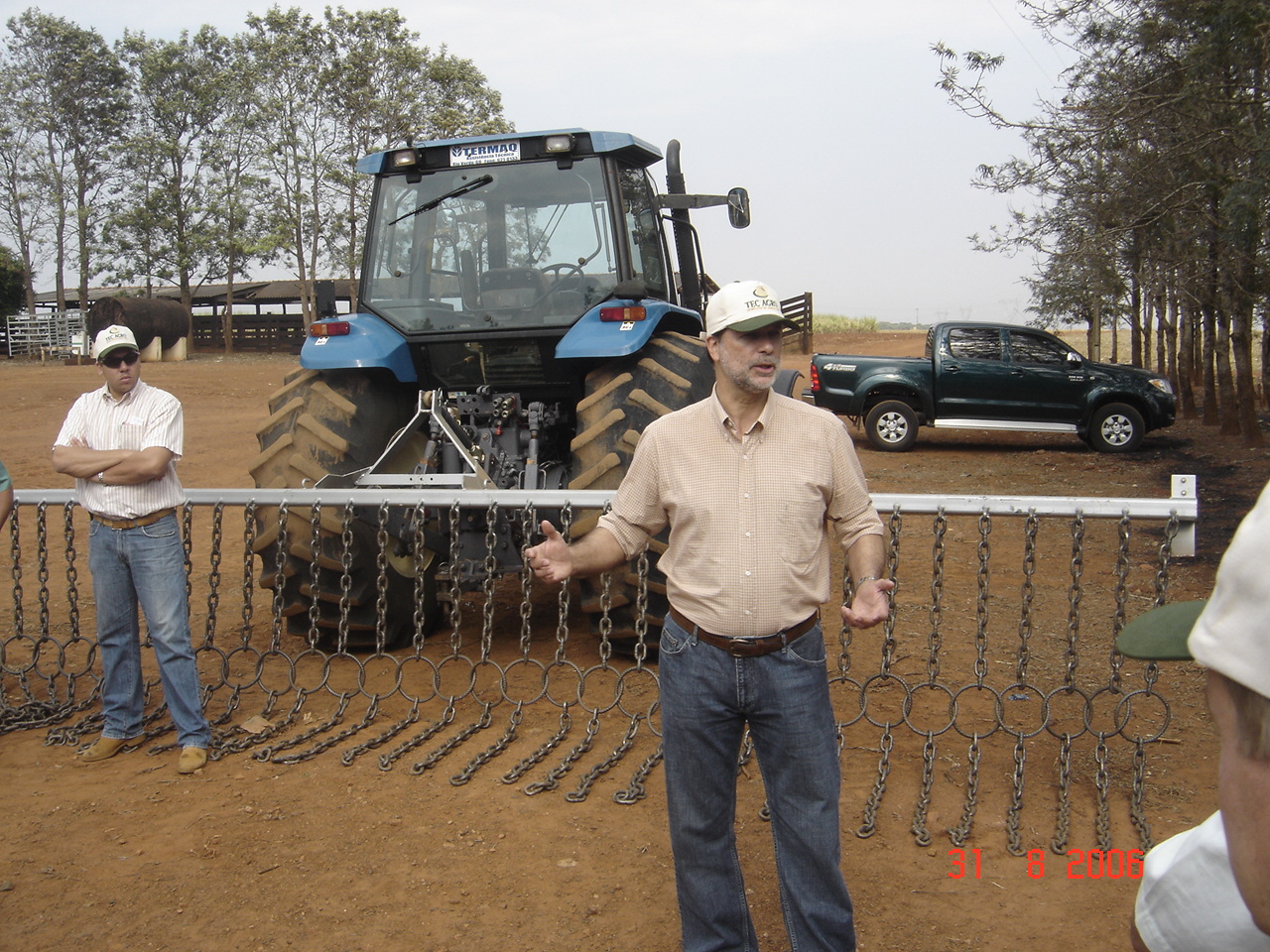 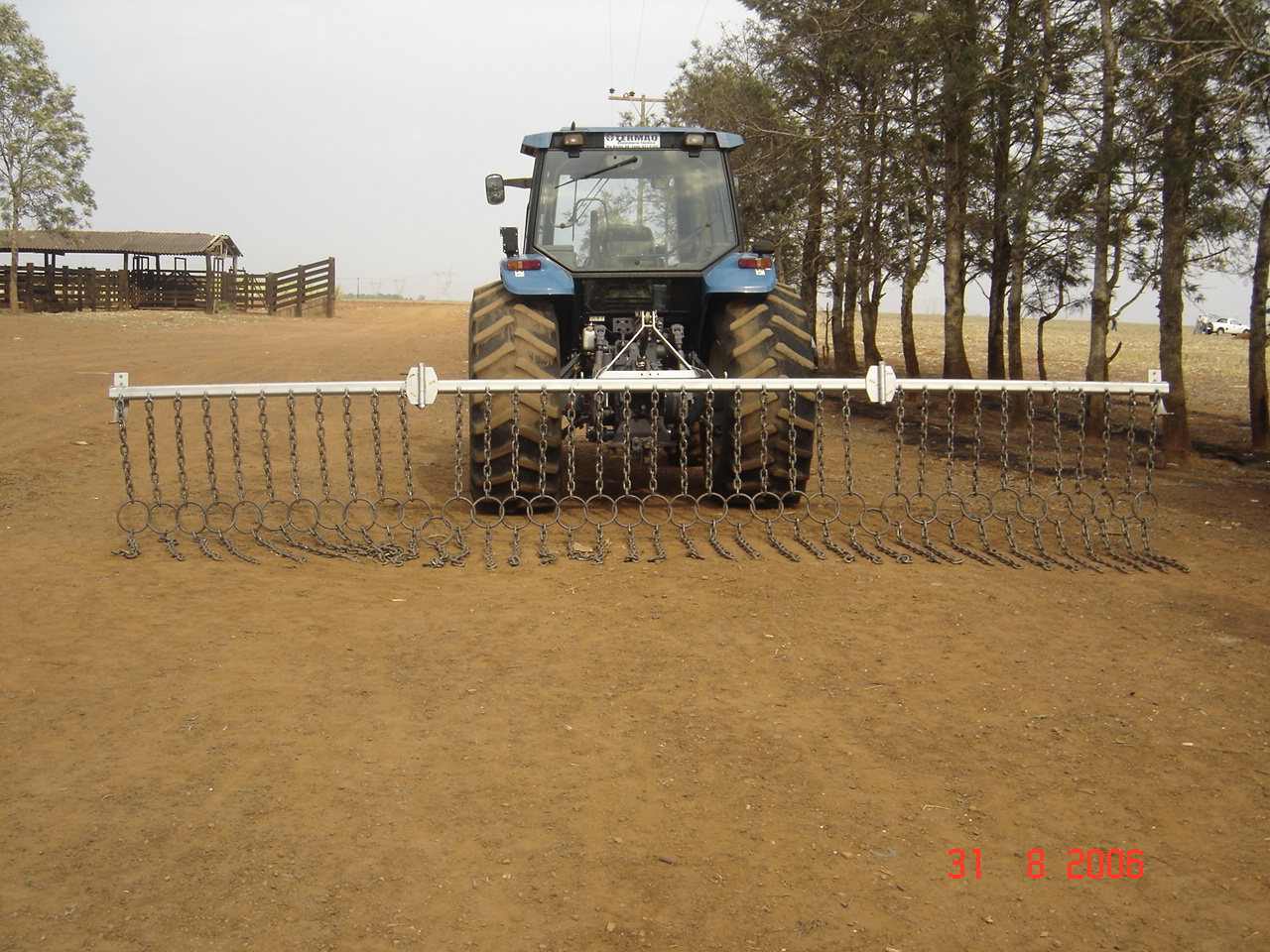 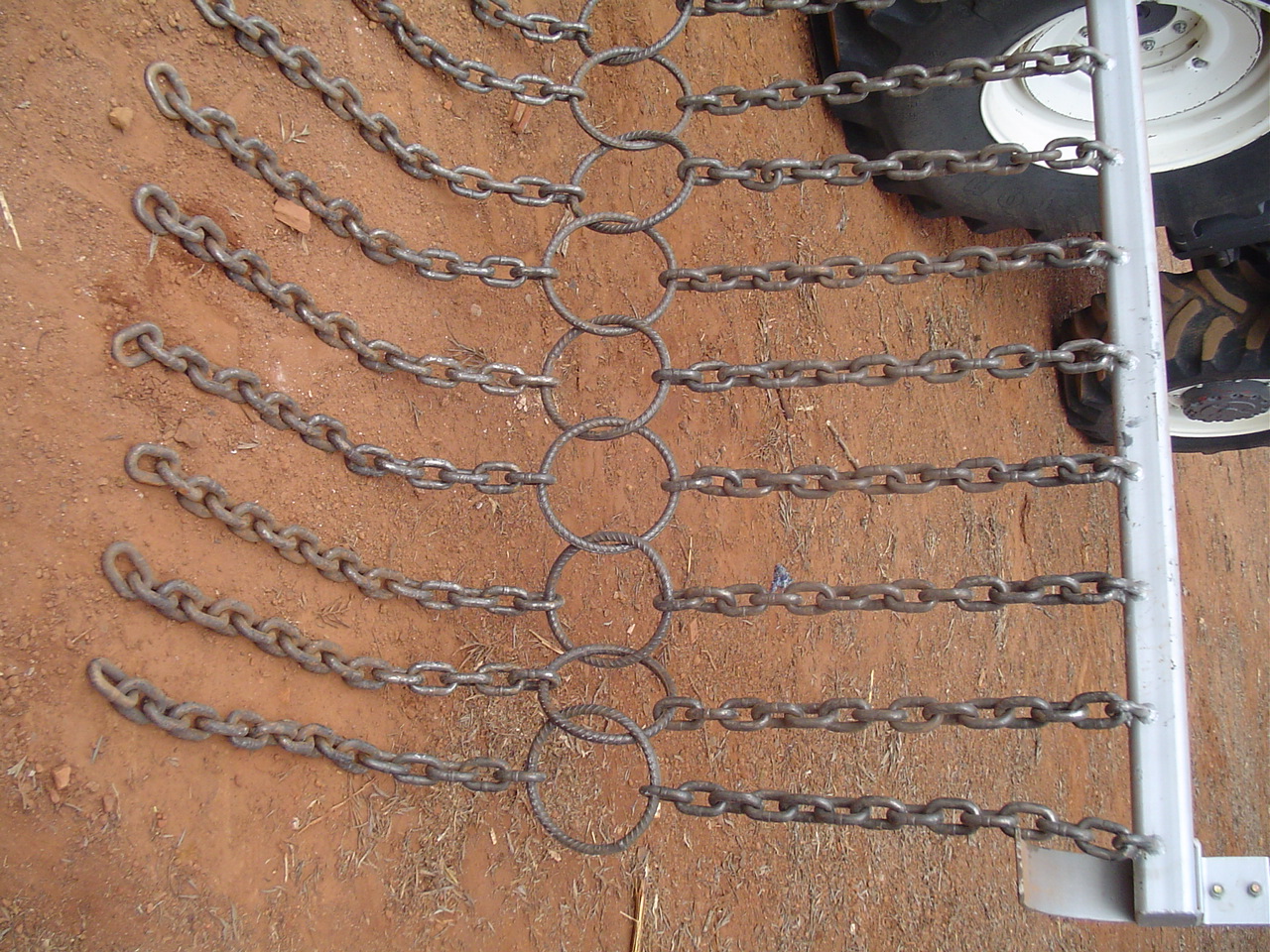 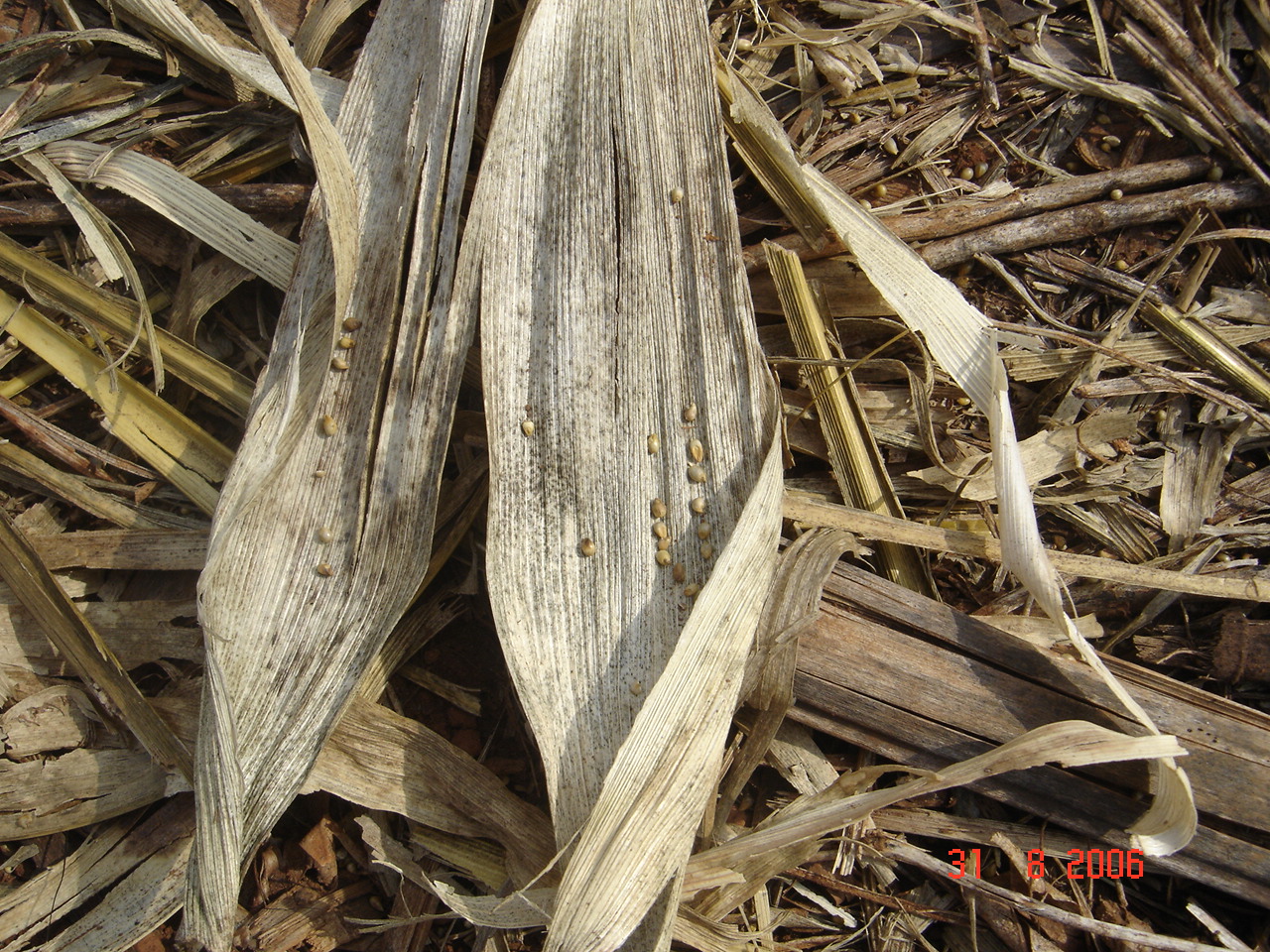 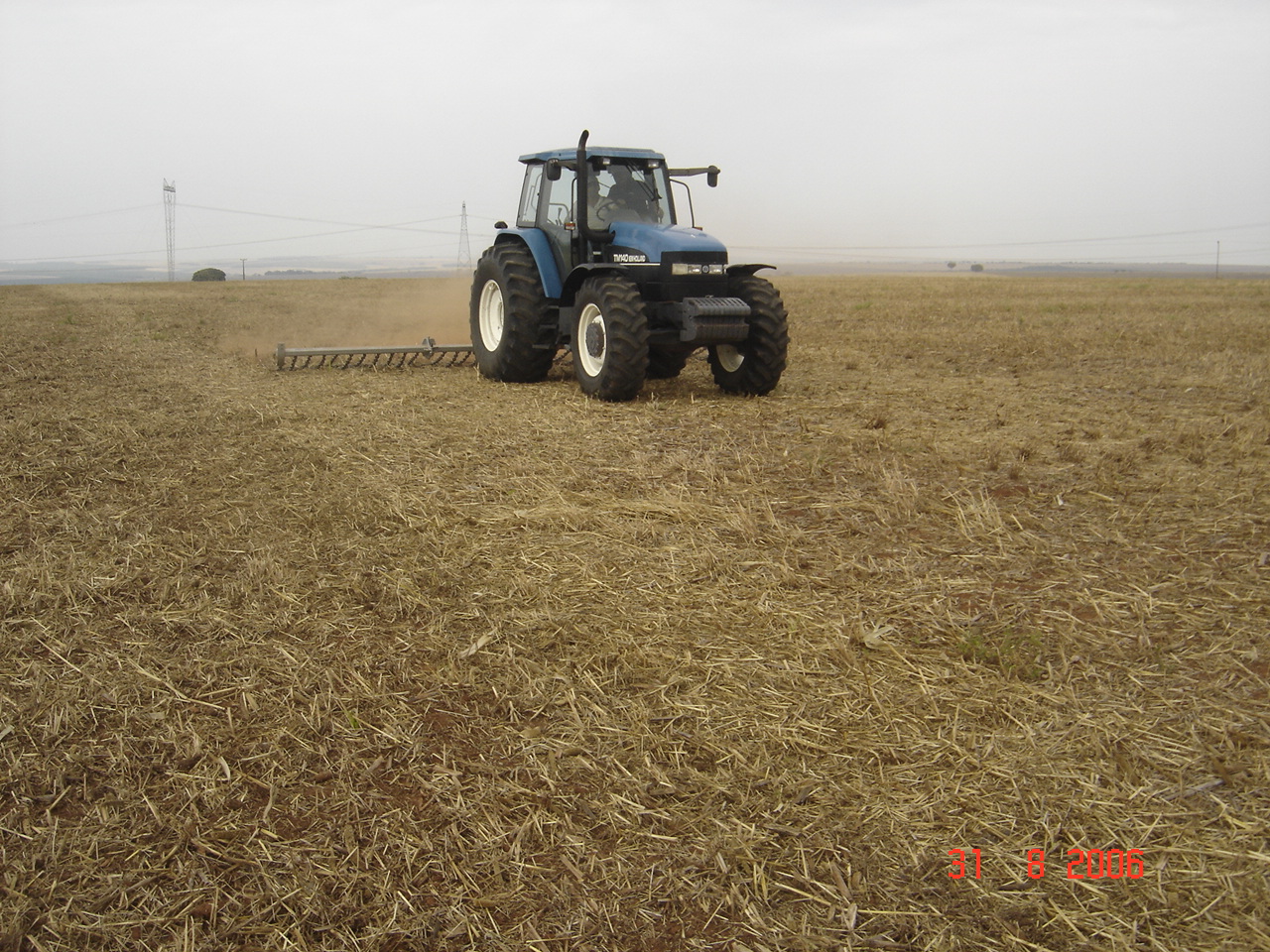 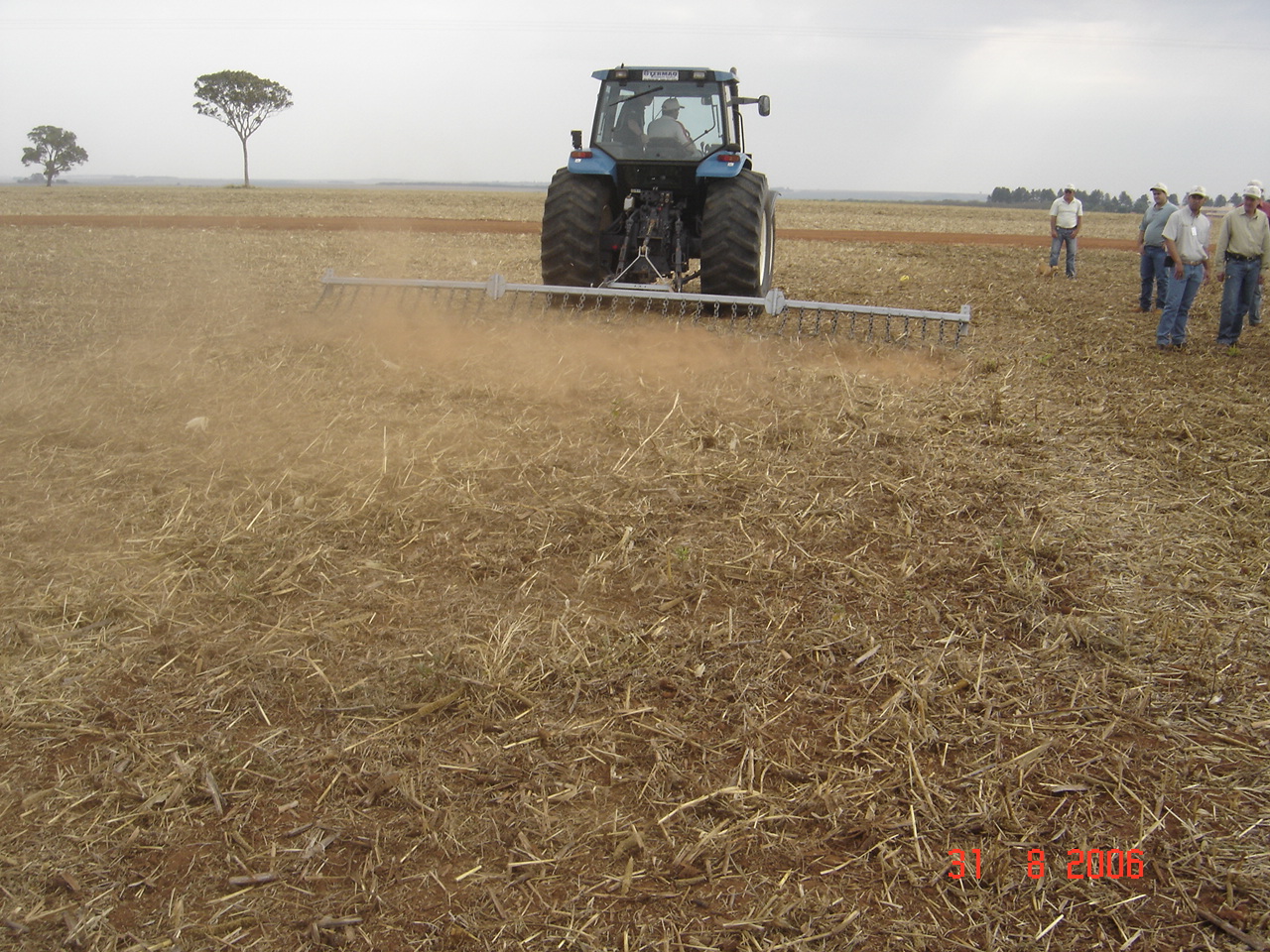 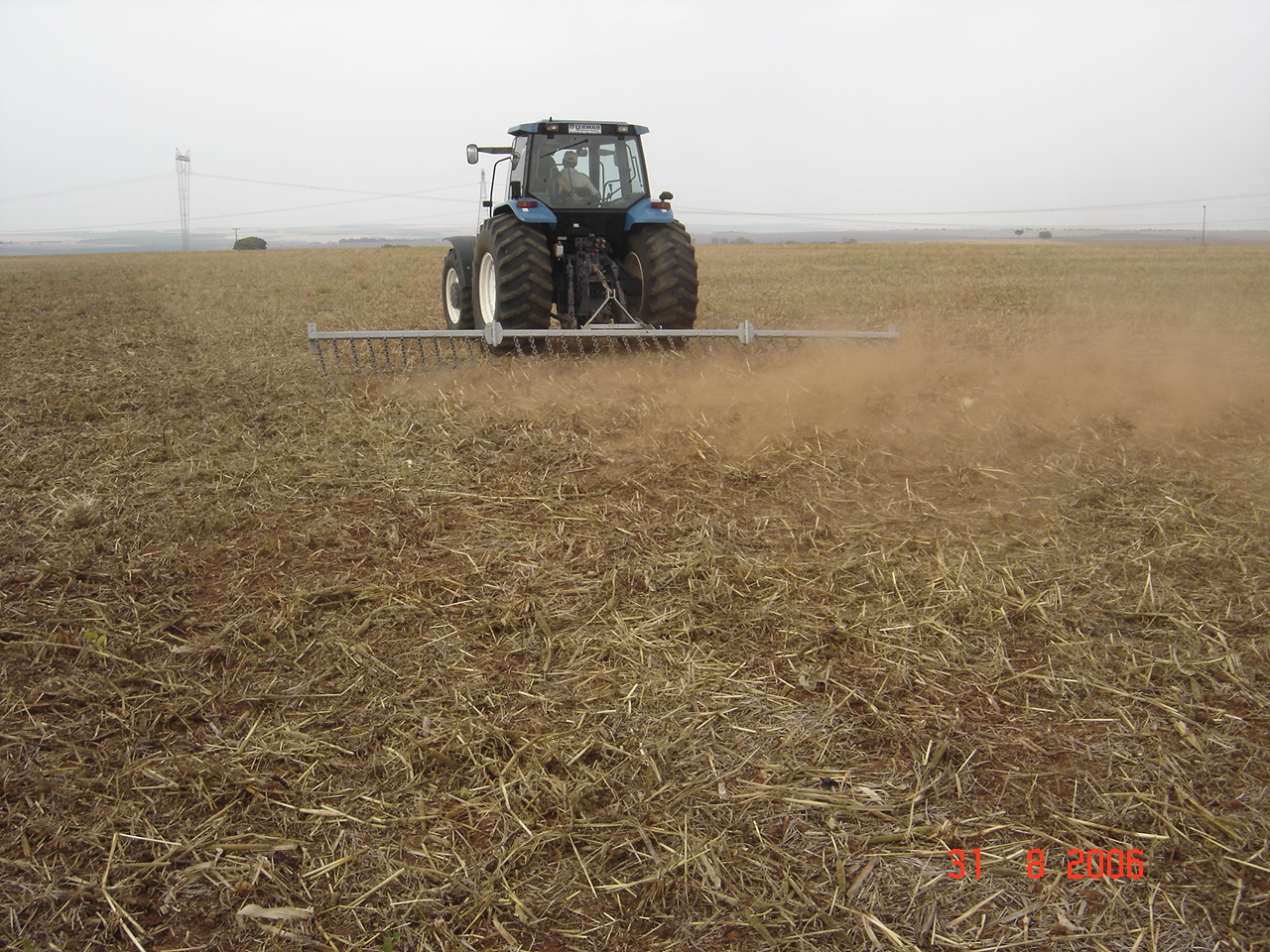 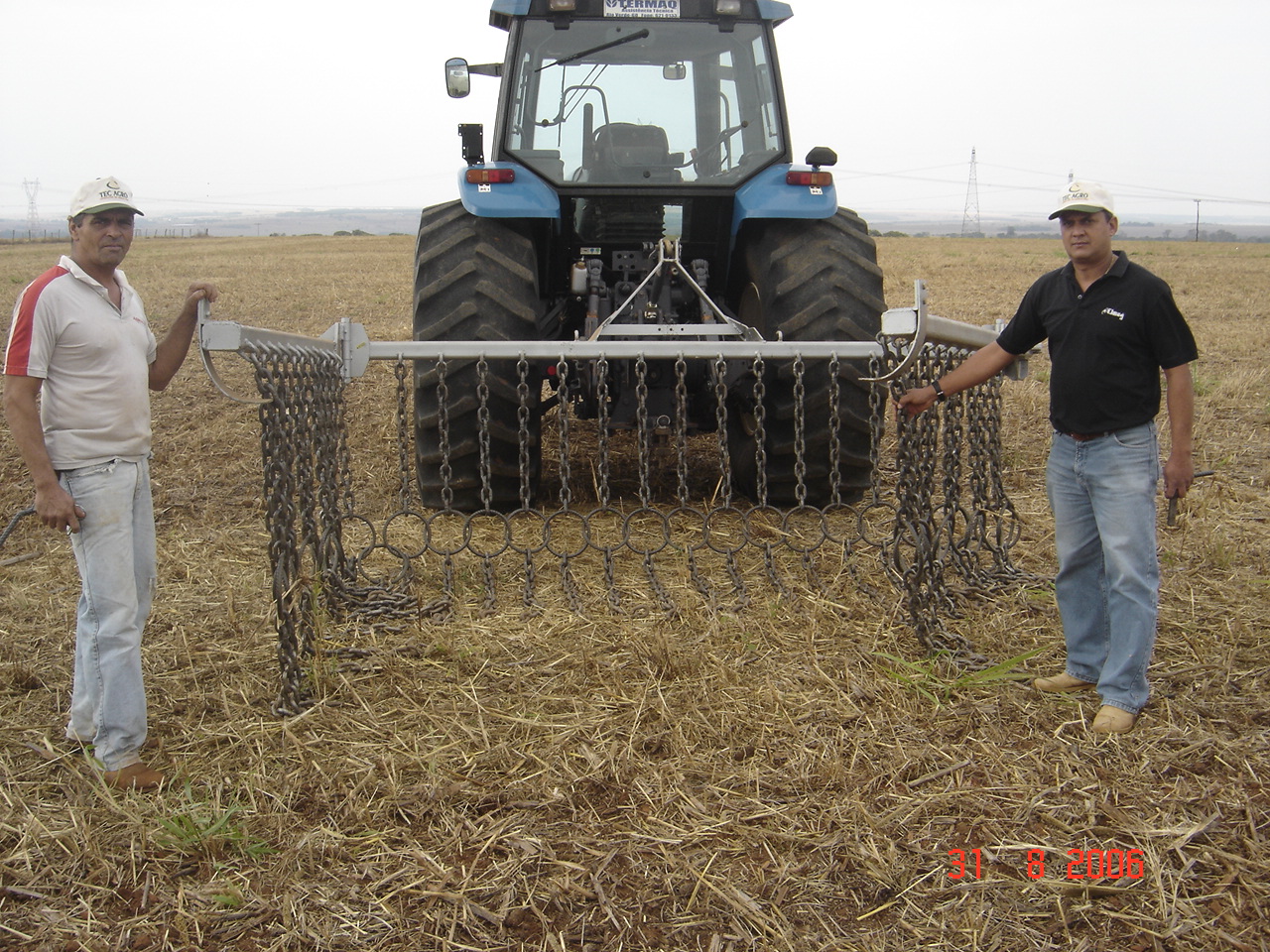 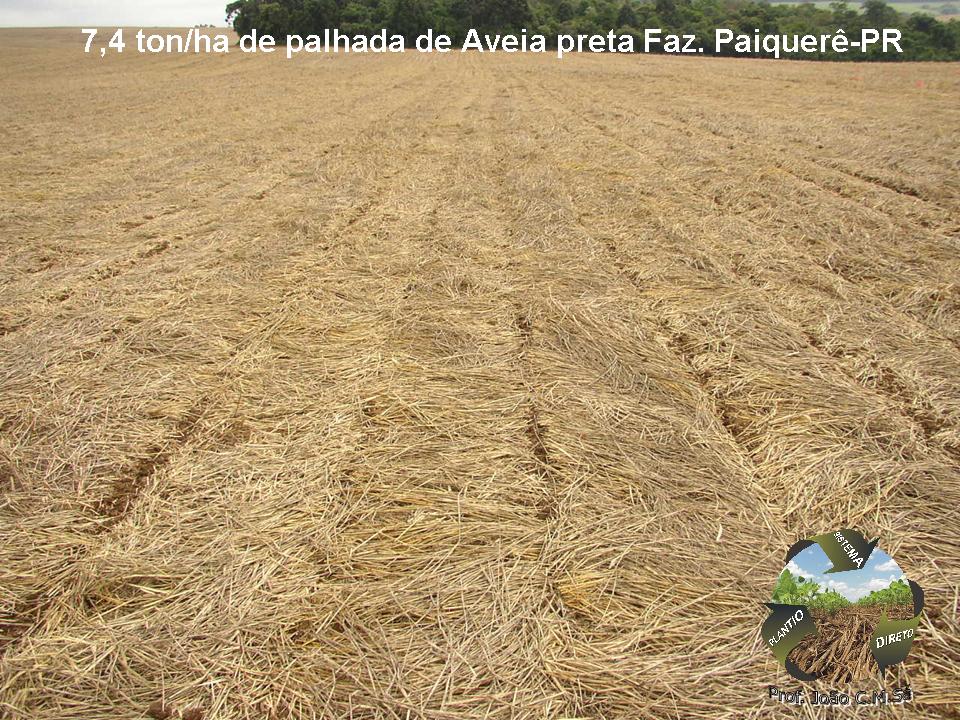 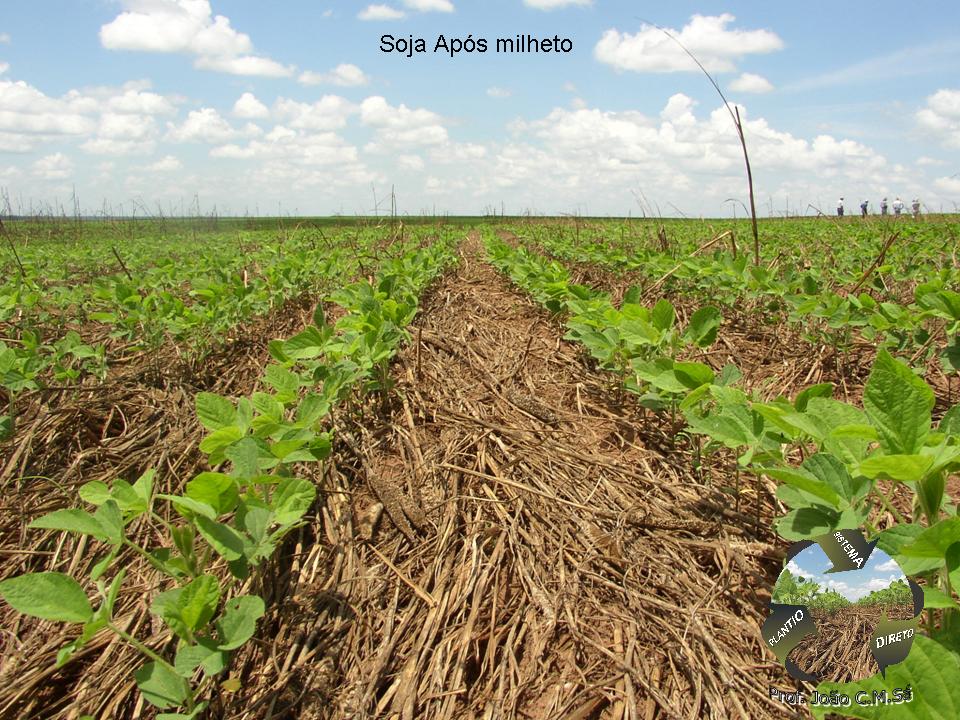 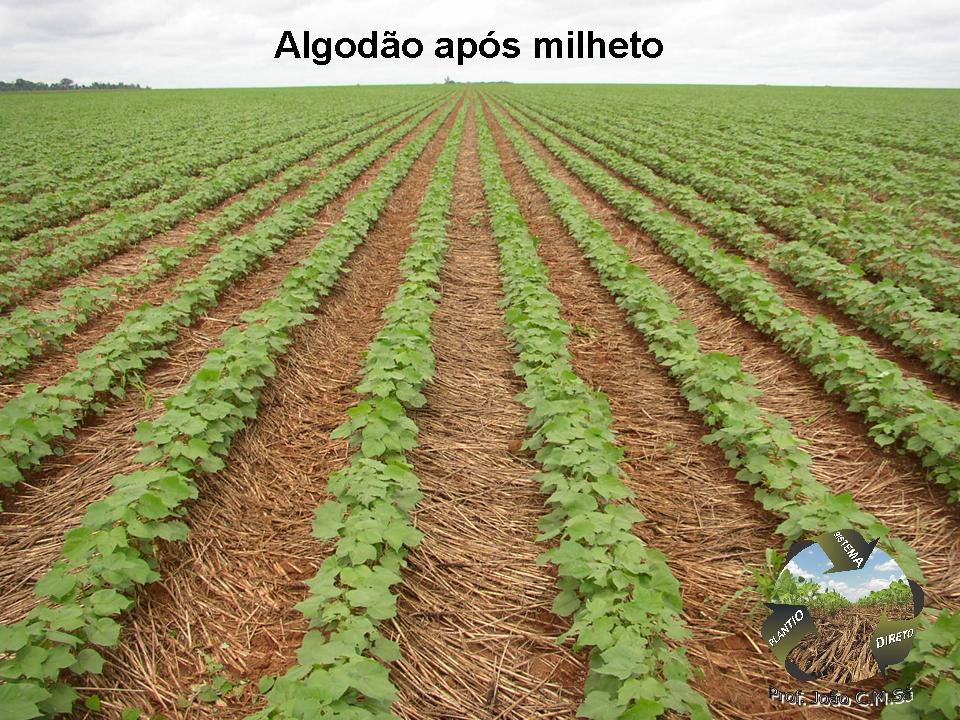 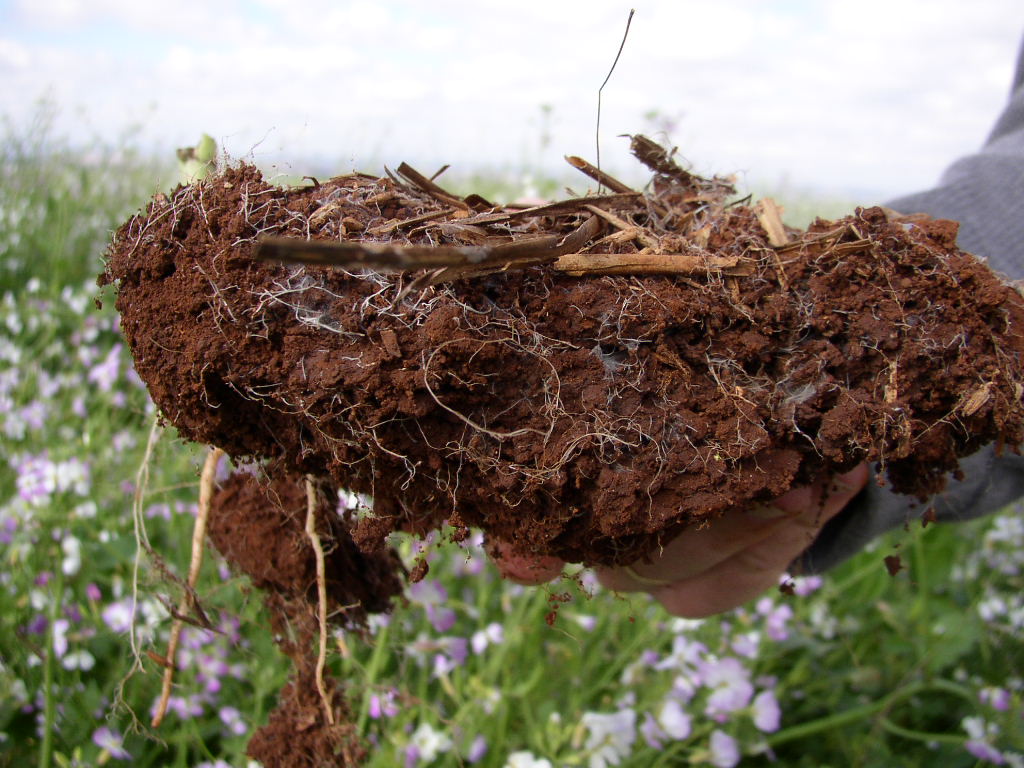 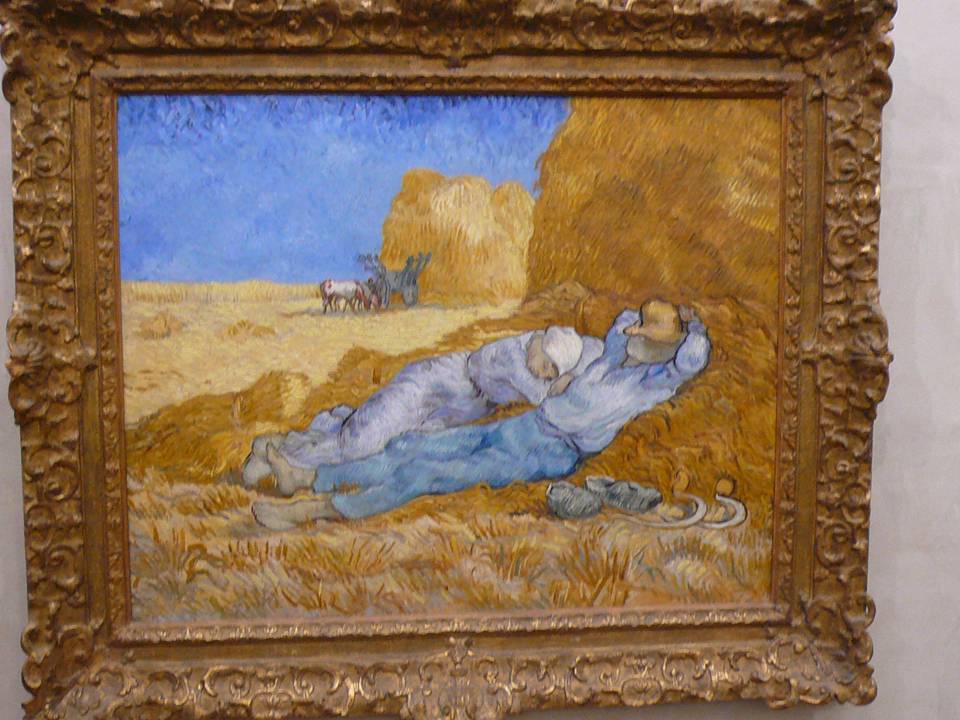 O pintor Van Gog já sabia que descansar na palha após um dia de  trabalho é bom!!!
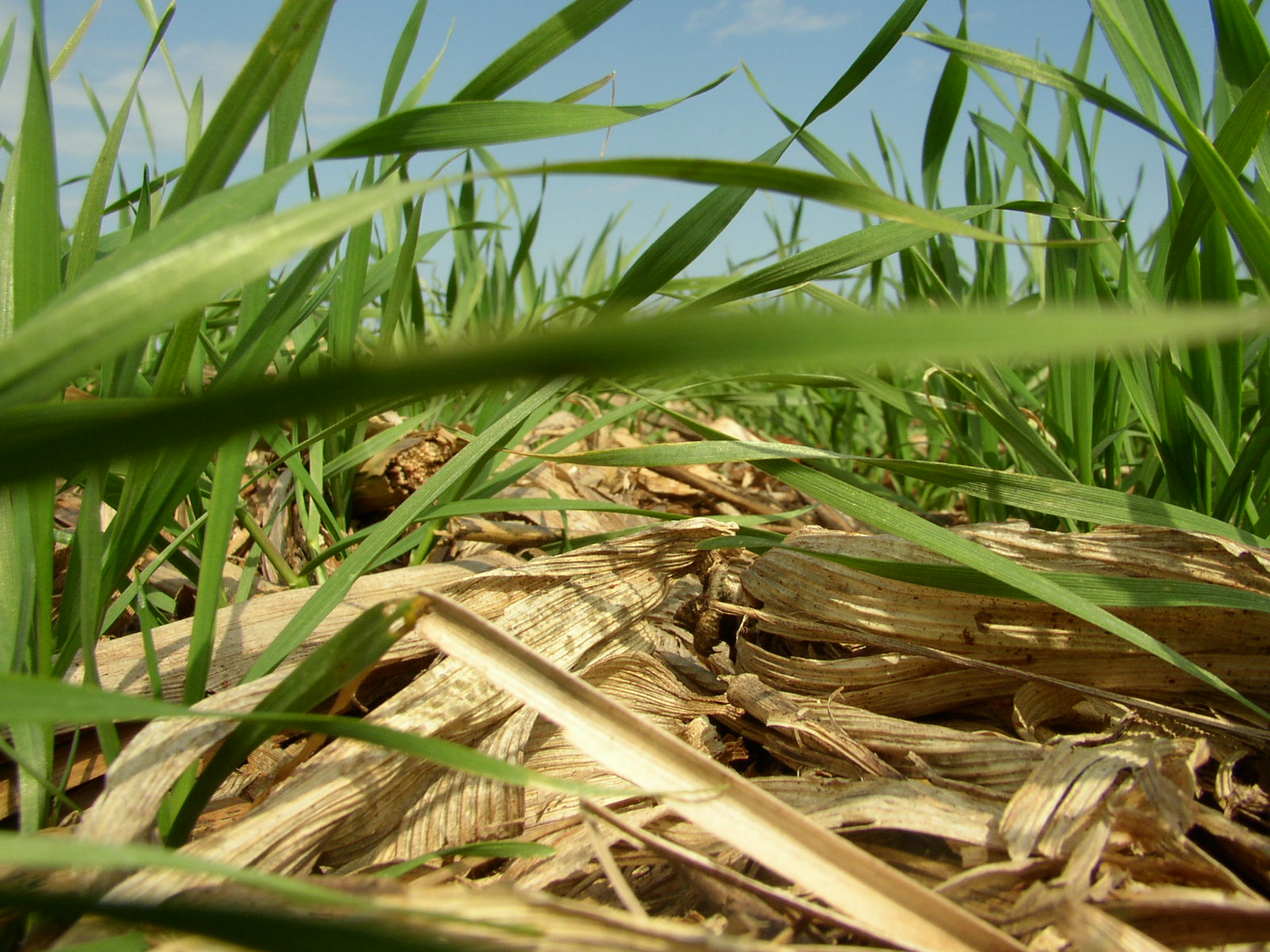 Qualidade do solo
C
Redução da oxidação
Proteção dos agregados
Diversidade no input de C            (Parte aérea e raízes)
Plantio direto e rotação de culturas
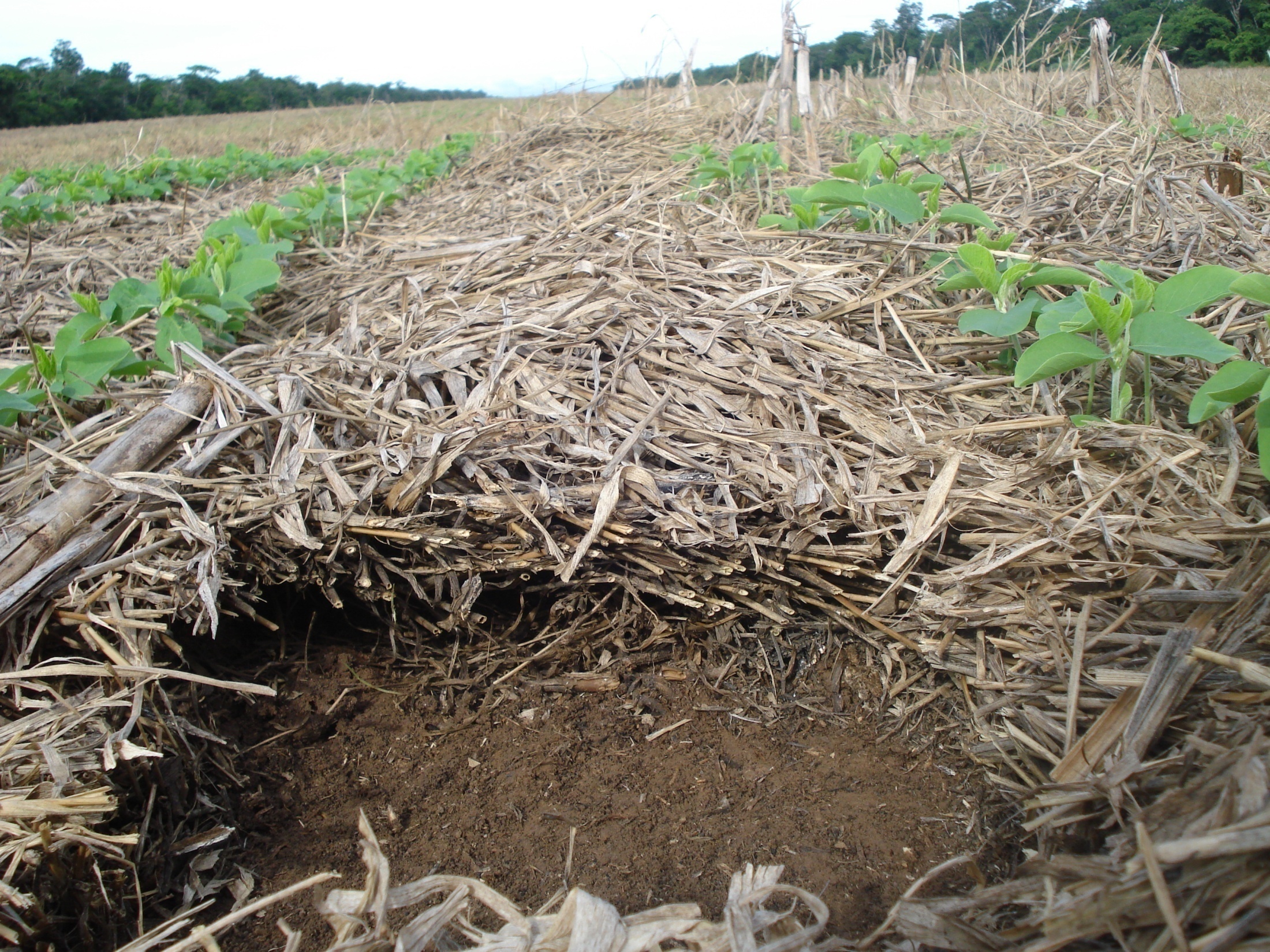 A manejo para conseguir a qualidade do solo e sucesso no SPD está associado a capacidade de reestabelecer uma nova estrutura que permita a redistribuição do C e N nos diversos reservatórios promovendo a ativação dos ciclos biológicos que atuarão como componente chave na estabilidade dos sistemas de produção.
Conclusões
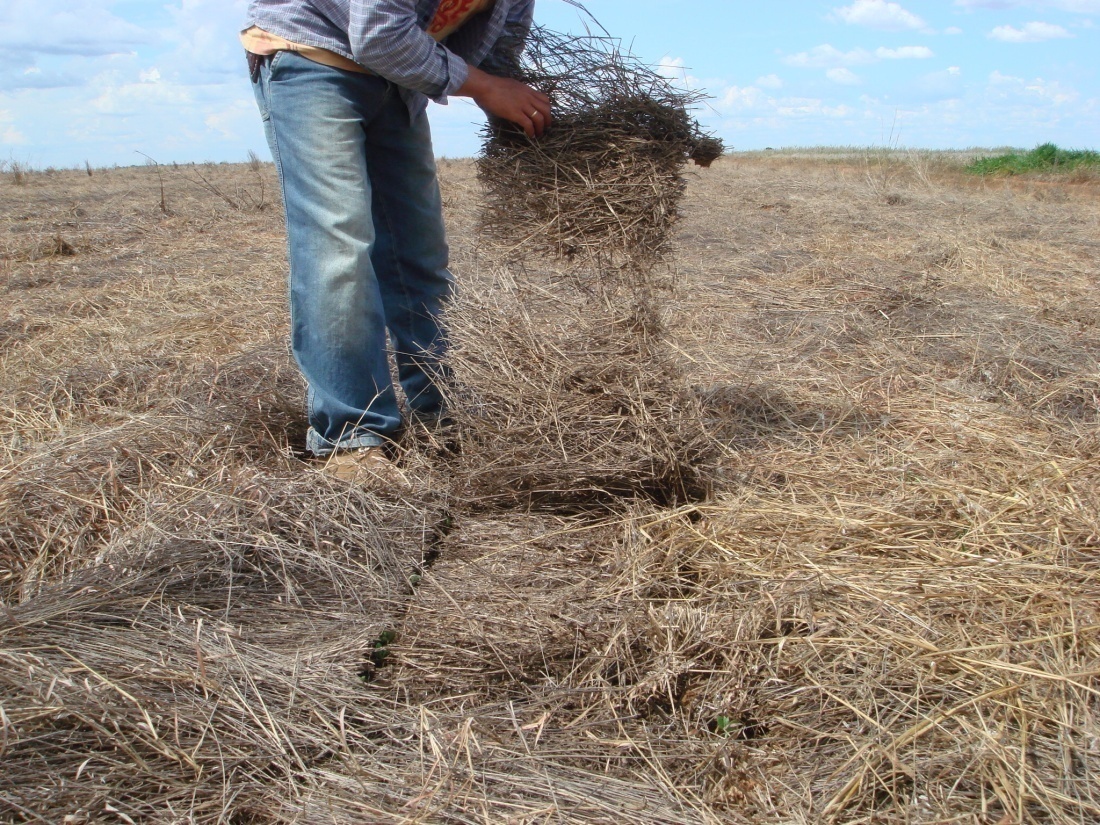 Conclusões
O reestabelecimento dos ciclos biológicos está diretamente relacionada com a manutenção do solo permanentemente coberto com resíduos culturais ou plantas vivas para promover  um fluxo contínuo de C e N através da comunidade microbiana.
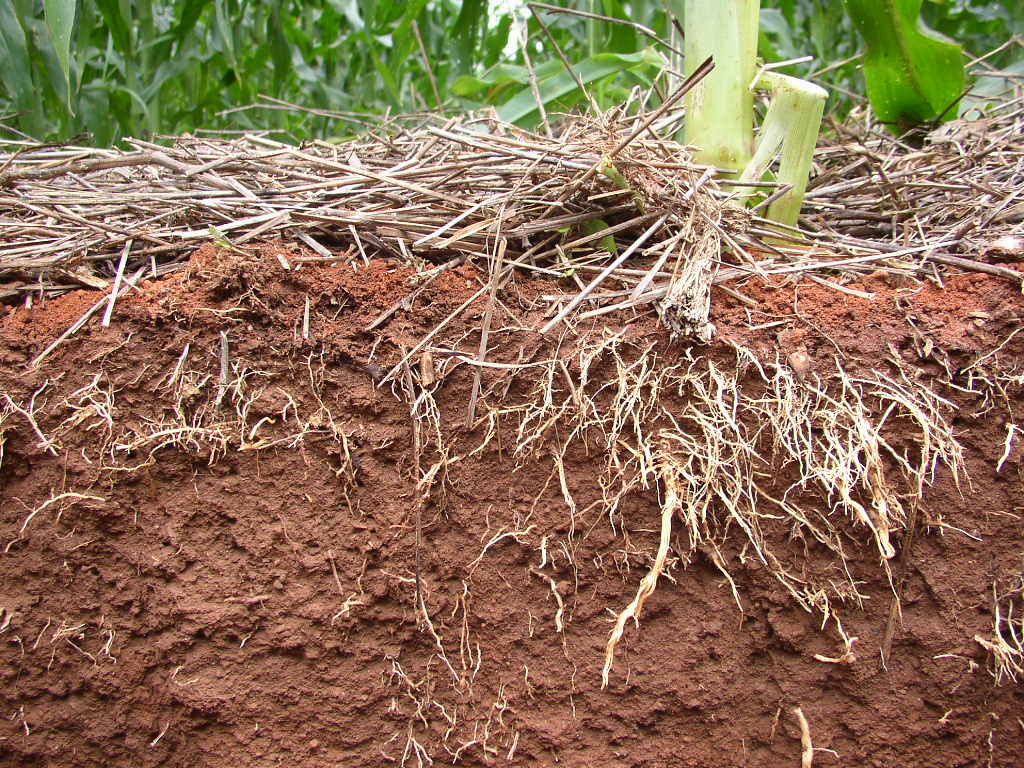 Conclusões
O ponto chave do sucesso da qualidade do SPD de produção está no manejo da matéria orgânica do solo.
Briedis, Sá, Caires et al., 2012. Geoderma, v.170:80-88
Dinâmica da matéria orgânica em experimento de longa duração (implantado em 1989) sobre sistemas de manejo do solo  (Amostragem em 2002, 2003 e 2004)
---------------------------------- Mg palhada ha-1 ano-1 ------------------------------------
Fonte: Sá et al., 2008 (Dinâmica da Matéria Orgânica nos Campos Gerais. In: Santos, G.A. (Ed.). Et al., Fundamentos da Matéria Orgânica do Solo: Ecossistemas tropicais & subtropicais. 2 ed.